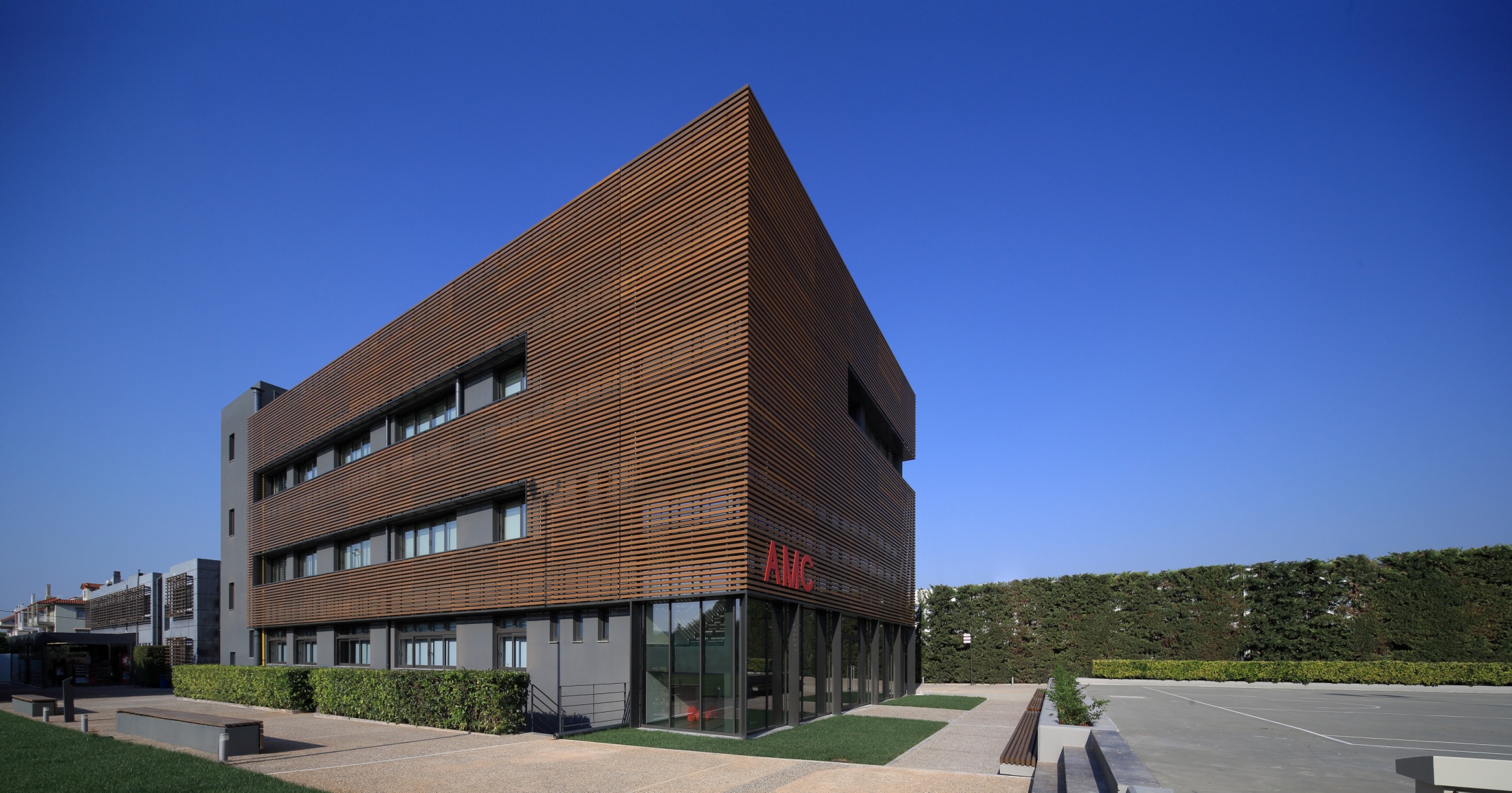 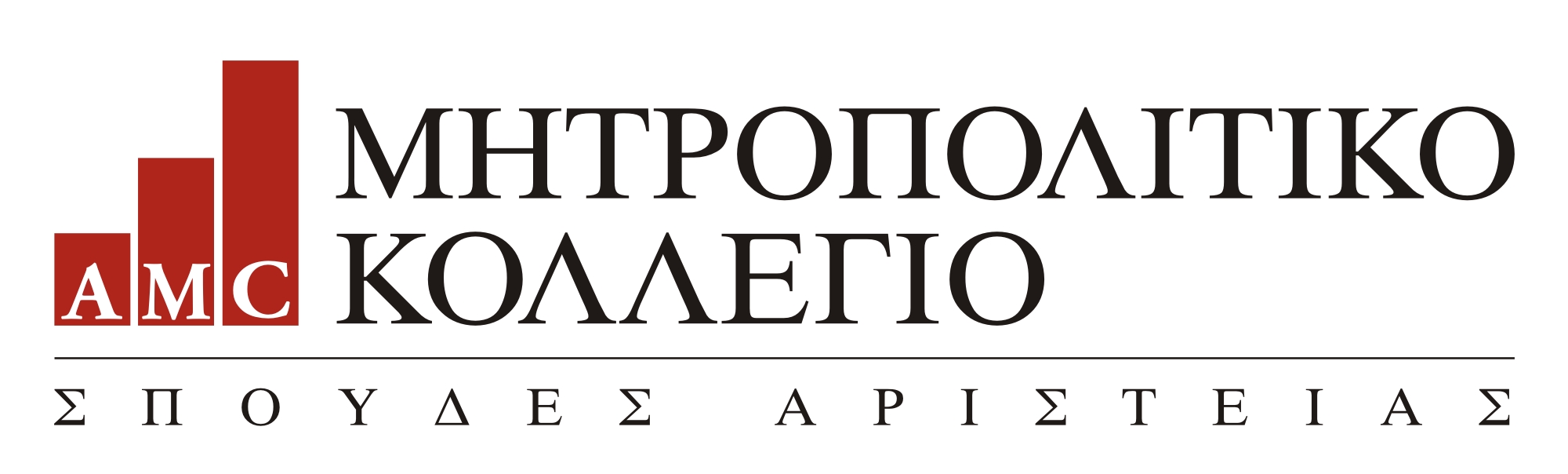 www. mitropolitiko.edu.gr
ΕΚΠΑΙΔΕΥΤΙΚΟΣ ΟΜΙΛΟΣ ΜΗΤΡΟΠΟΛΙΤΙΚΟ-ΑΚΜΗ
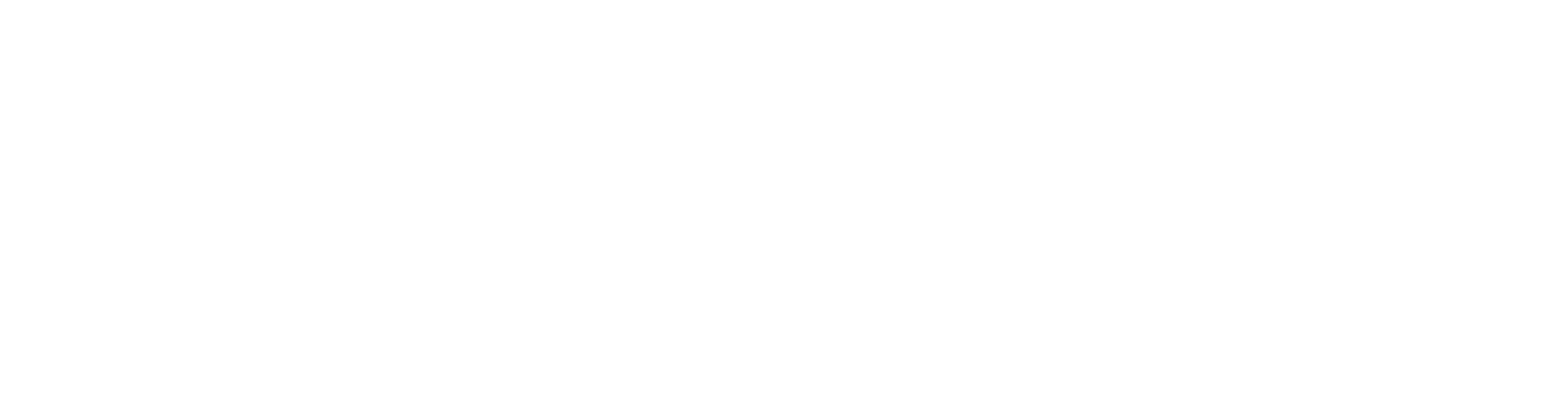 Κορυφαίος οργανισμός Τριτοβάθμιας εκπαίδευσης, συνεργαζόμενος με διακεκριμένα δημόσια βρετανικά Πανεπιστήμια
5.800
Φοιτητές σε Μαρούσι, Αθήνα, Πειραιά και Θεσσαλονίκη.
Το μεγαλύτερο ΙΕΚ στην Ελλάδα!

14,661 
Σπουδαστές σε Αθήνα, Πειραιά, Θεσσαλονίκη, Κρήτη, Λάρισα και Ρόδο. 

48% of total unit market share.
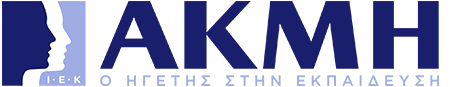 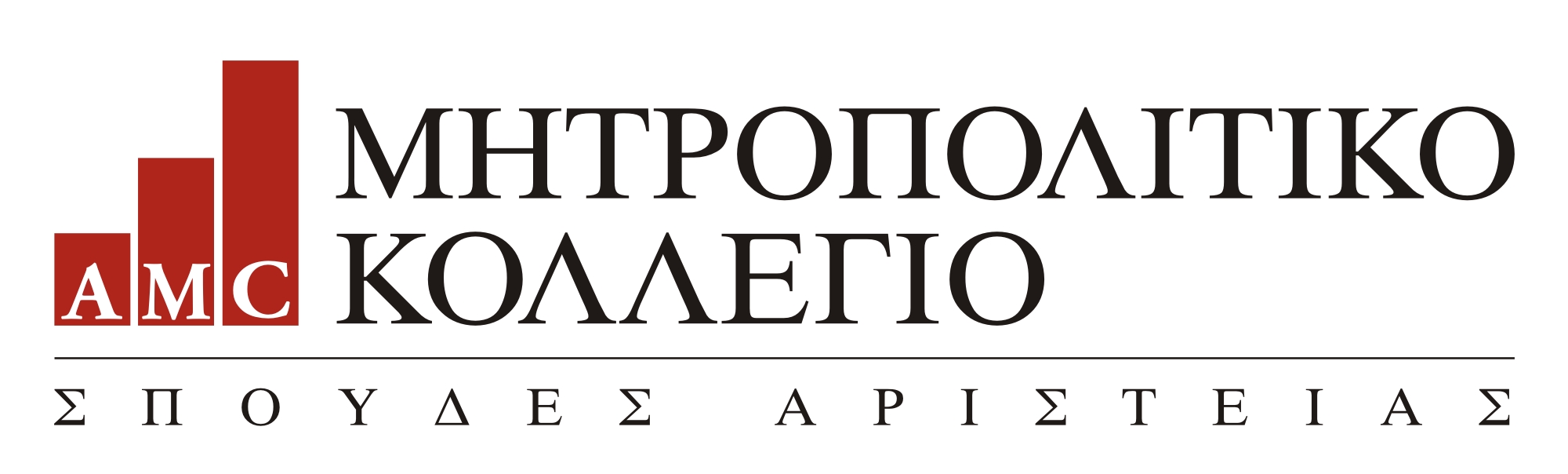 ΠΟΙΟΙ ΕΙΜΑΣΤΕ: ΕΓΚΑΤΑΣΤΑΣΕΙΣ
Campus ΘΕΣΣΑΛΟΝΙΚΗΣ
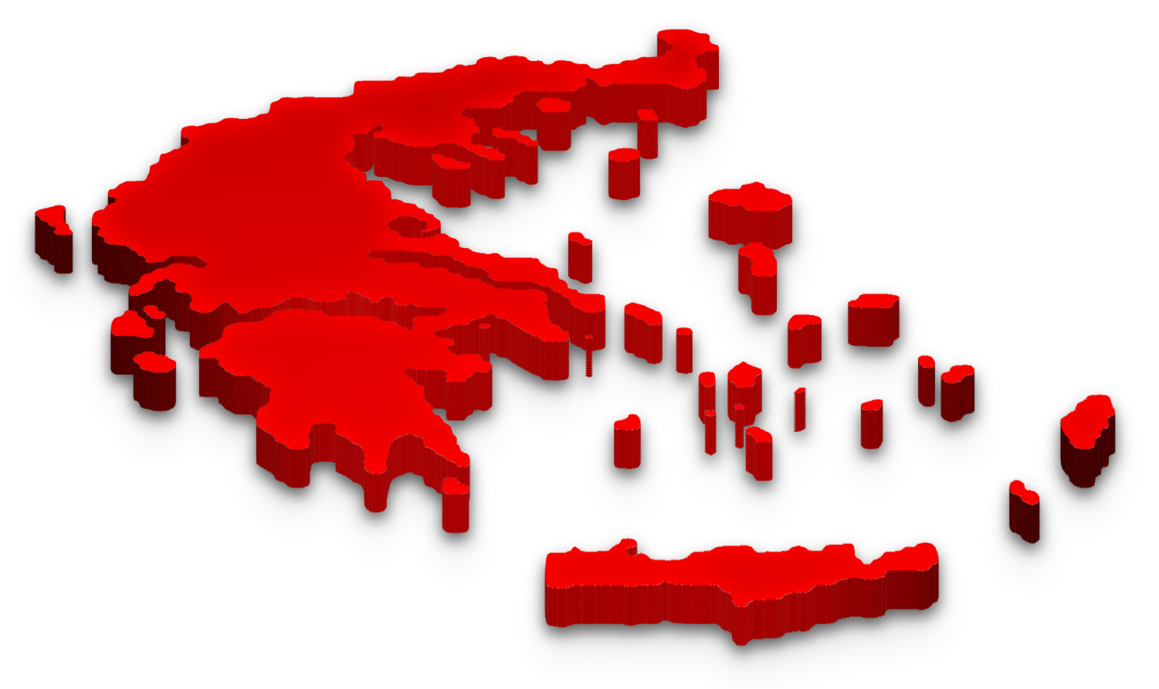 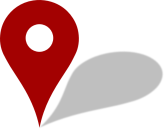 Campuses ΑΘΗΝΑΣ
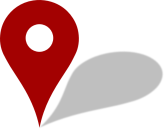 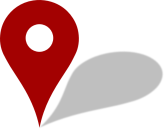 Campus ΠΕΙΡΑΙΑ
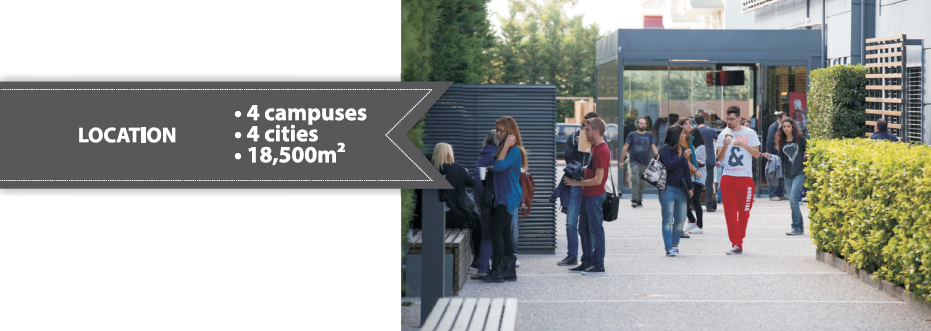 3 ΠΟΛΕΙΣ
  4 CAMPUSES
  21.700m²
ΕΓΚΑΤΑΣΤΑΣΕΙΣ
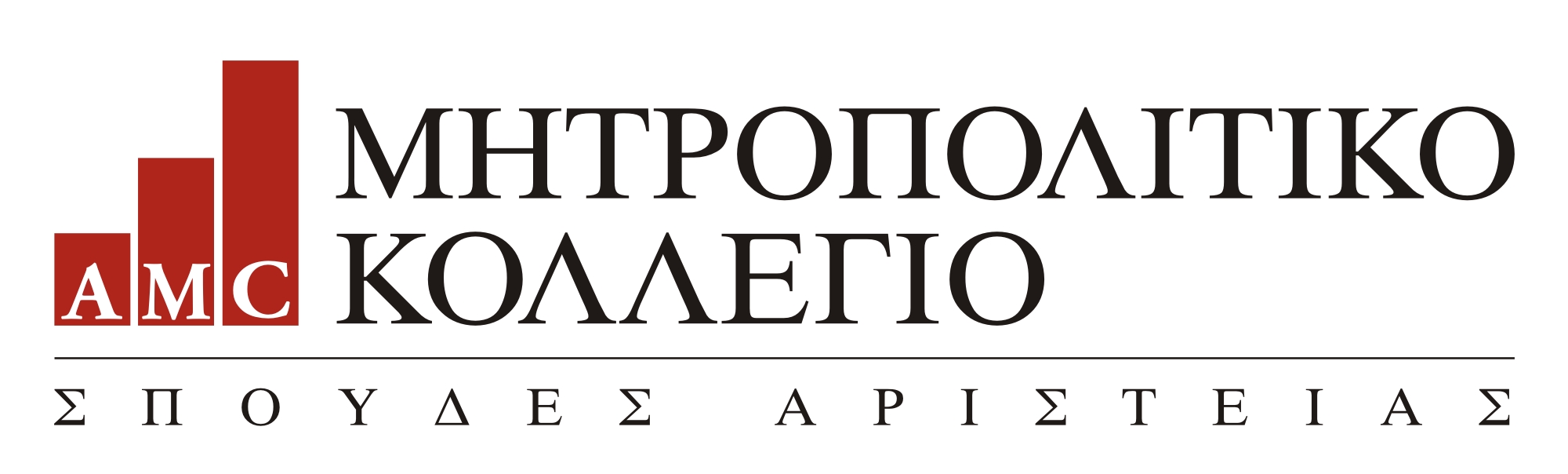 ΠΟΙΟΙ ΕΙΜΑΣΤΕ: ΕΓΚΑΤΑΣΤΑΣΕΙΣ
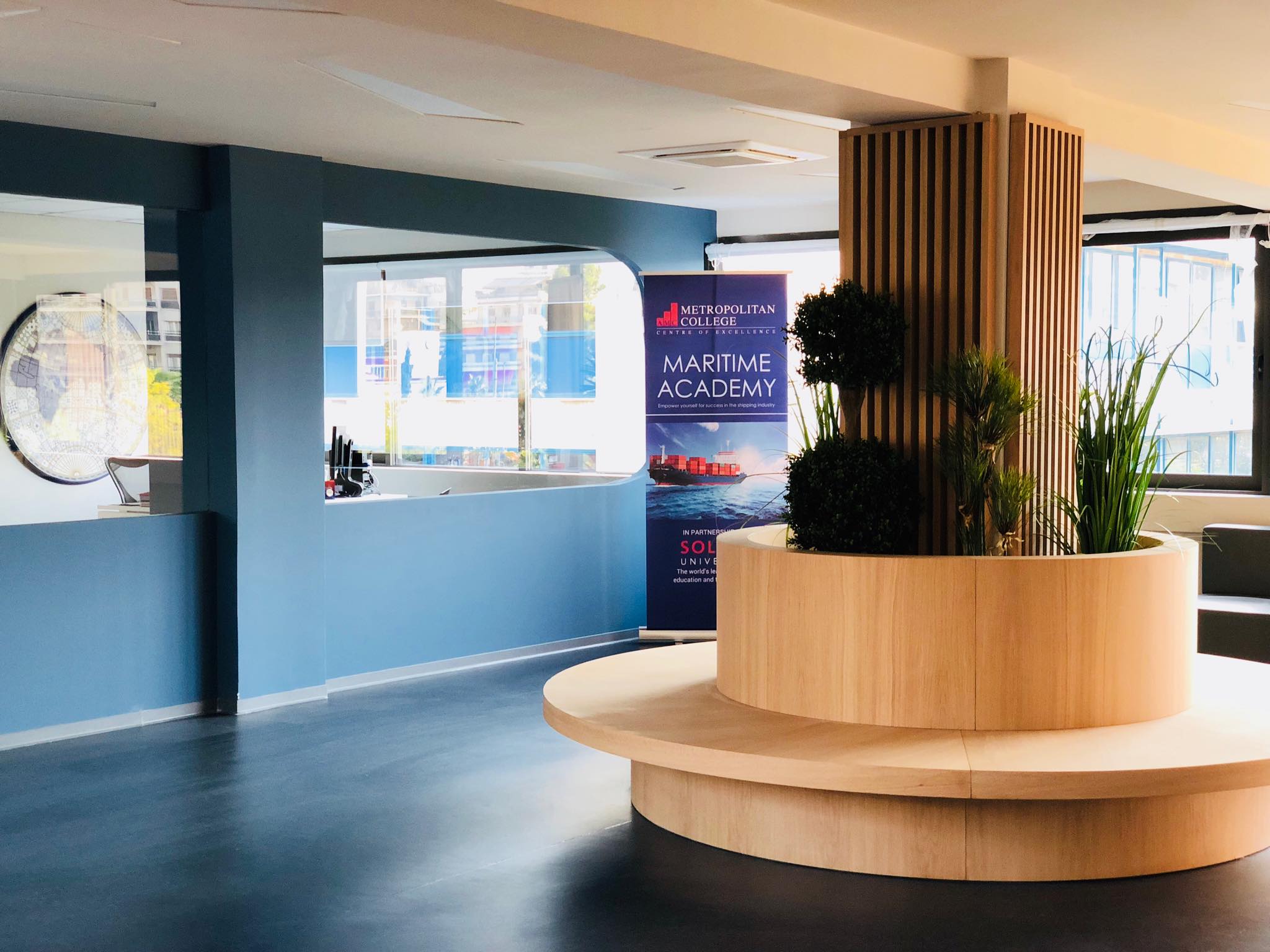 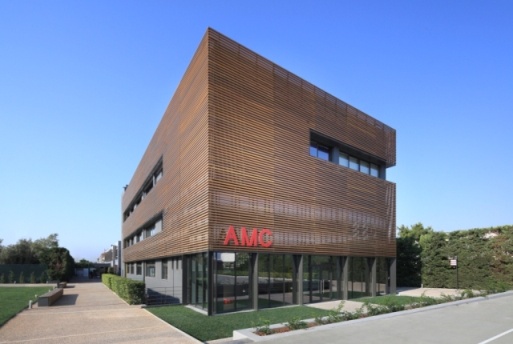 Campus ΜΑΡΟΥΣΙ
Campus ΠΕΙΡΑΙΑ
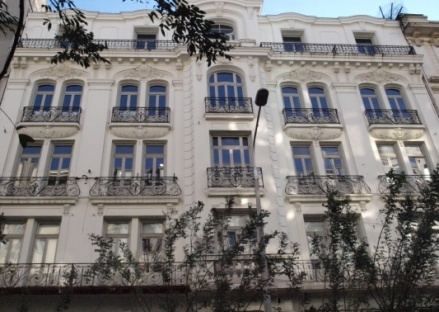 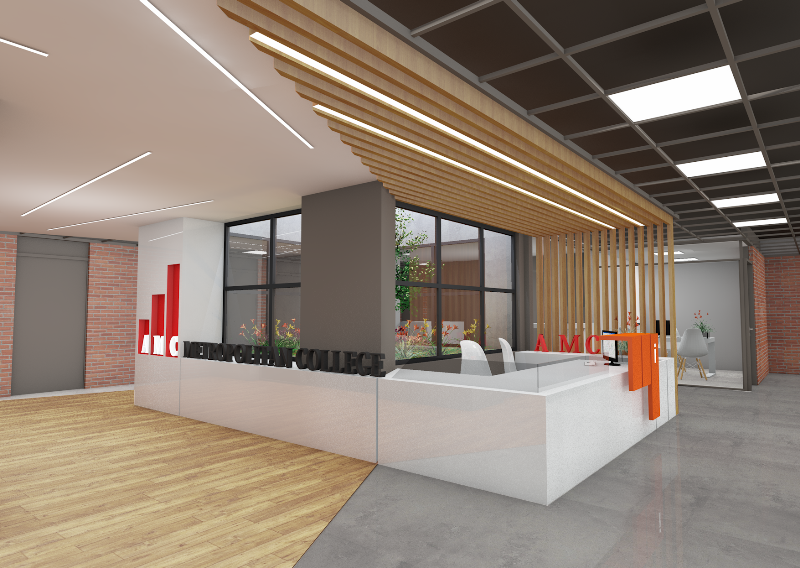 Campus ΘΕΣΣΑΛΟΝΙΚΗΣ
Campus ΑΘΗΝΑΣ
Εκτεταμένη εμπειρία στην παροχή ακαδημαϊκών προγραμμάτων σπουδών σε Προπτυχιακό και Μεταπτυχιακό επίπεδο, σε συνεργασία με κορυφαία Πανεπιστήμια της Μ.Βρετανίας.
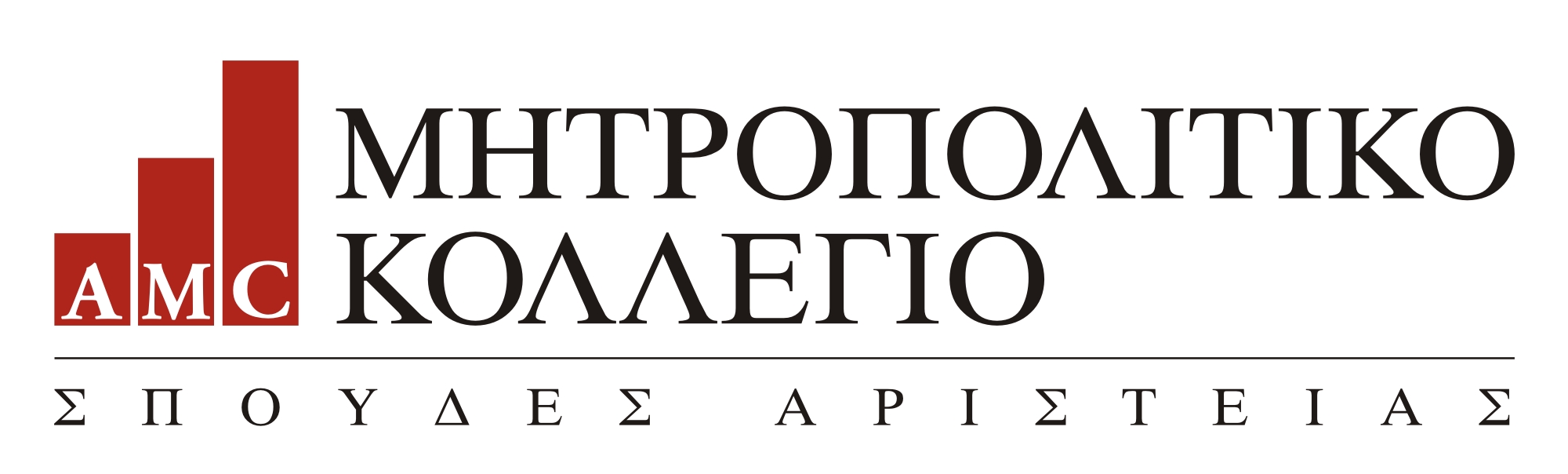 ΠΟΙΟΙ ΕΙΜΑΣΤΕ: ΕΤΑΙΡΙΚΗ ΦΙΛΟΣΟΦΙΑ
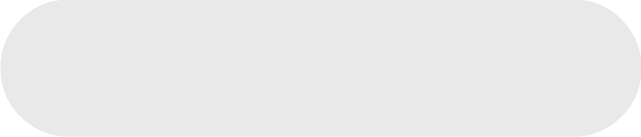 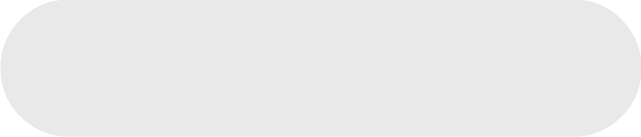 ΤΟ ΟΡΑΜΑ ΜΑΣ
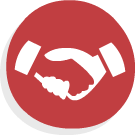 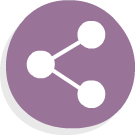 Η ΦΙΛΟΣΟΦΙΑ ΜΑΣ
Να γίνουμε ο κορυφαίος ιδιωτικός πάροχος τριτοβάθμιας εκπαίδευσης σε ένα ευρύ φάσμα ακαδημαϊκών και επαγγελματικών κλάδων, μέσω συνεργασιών με τα πλέον διακεκριμένα  βρετανικά πανεπιστήμια.
Είμαστε ένα διακεκριμένο και πρωτοποριακό ακαδημαϊκό ίδρυμα που παρέχει στους φοιτητές ένα πλούσιο, αυστηρό και ποικίλο εκπαιδευτικό περιβάλλον, υποστηρίζει τη δια βίου μάθηση και τους προετοιμάζει για τις απαιτήσεις ενός συνεχώς μεταβαλλόμενου κόσμου.
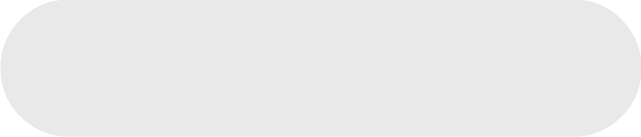 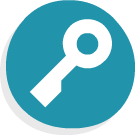 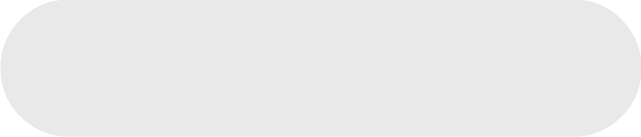 ΤΟ ΠΡΟΣΩΠΙΚΟ ΜΑΣ
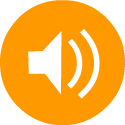 Η ΑΠΟΣΤΟΛΗ ΜΑΣ
Όλα τα μέλη του προσωπικού μας μοιράζονται το όραμα του Κολλεγίου και είναι διακεκριμένοι επαγγελματίες και ακαδημαϊκοί υψηλού επιπέδου. Πάνω απ 'όλα, εμπνέουν και βοηθούν τους φοιτητές να αναπτυχθούν στον μέγιστο δυνατό βαθμό.
Να παρέχουμε στους φοιτητές εκπαίδευση χωρίς αποκλεισμούς και να τους ενσταλάξουμε ισχυρές ακαδημαϊκές δεξιότητες, επαγγελματικό ήθος και διανοητική δέσμευση δια βίου, προκειμένου να εξασφαλίσουμε στους αποφοίτους ισχυρές επαγγελματικές δεξιότητες.
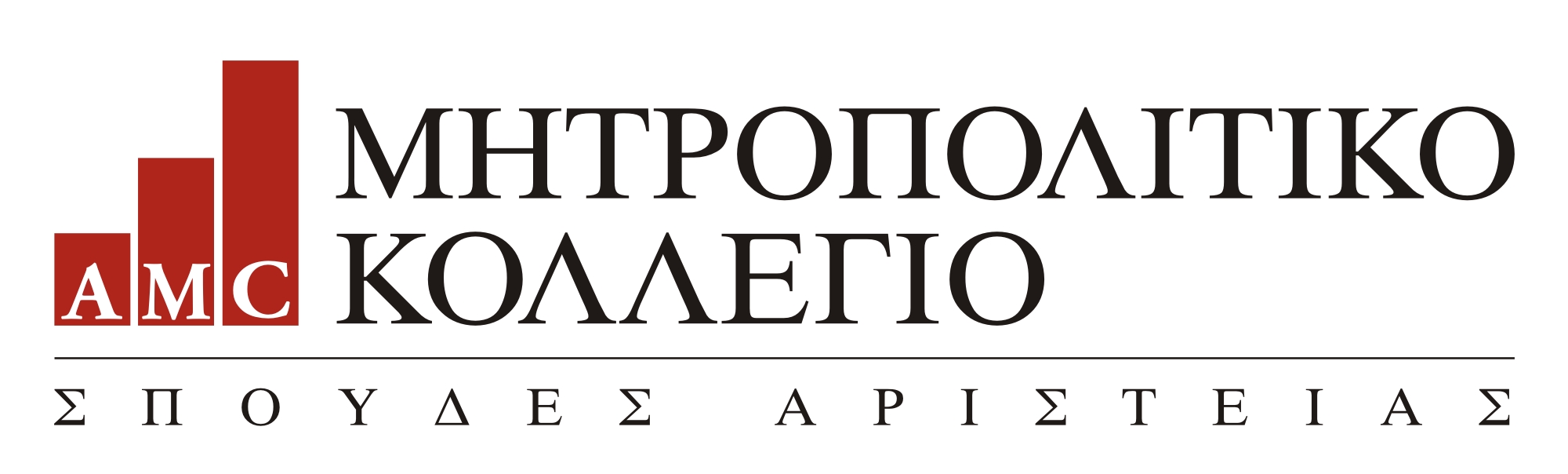 ΠΟΙΟΙ ΕΙΜΑΣΤΕ: ΔΙΑΠΙΣΤΕΥΤΗΡΙΑ
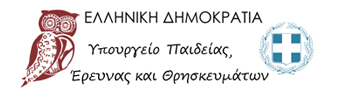 ► Αναγνωρισμένο από το Υπουργείο Παιδείας


► Εξαιρετική αξιολόγηση από το QAA [Quality Assurance 
     Agency for Higher Education, το 2015]


► Πιστοποιημένο από το Βρετανικό Συμβούλιο  Αναγνωρίσεων [BAC], 
    ως εκπαιδευτικός οργανισμός που παρέχει Τριτοβάθμια εκπαίδευση


► Αναγνώριση των παρεχόμενων πτυχίων από διεθνείς επιστημονικούς 
     και επαγγελματικούς φορείς, καθώς και από το ΝΑRIC [Βρετανικός 
     φορέας, αντίστοιχος του ελληνικού ΔΟΑΤΑΠ]


►  Συνεργασίες με διακεκριμένα δημόσια Βρετανικά Πανεπιστήμια
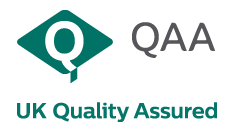 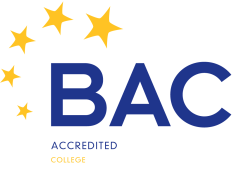 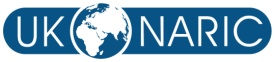 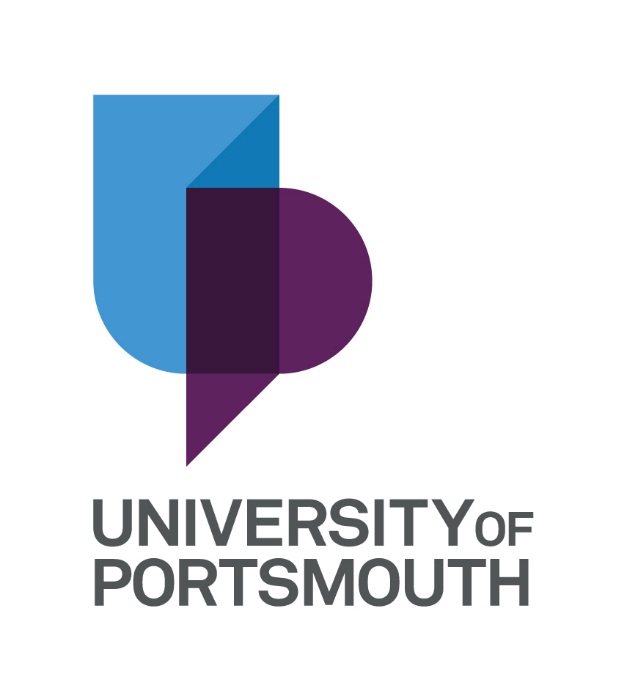 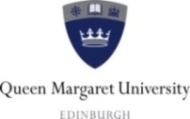 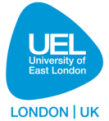 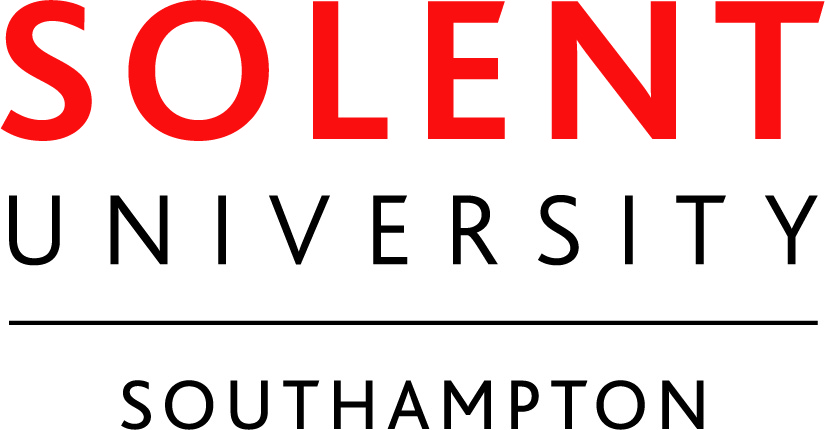 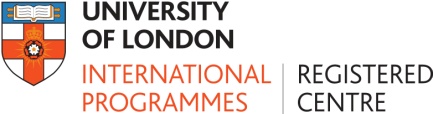 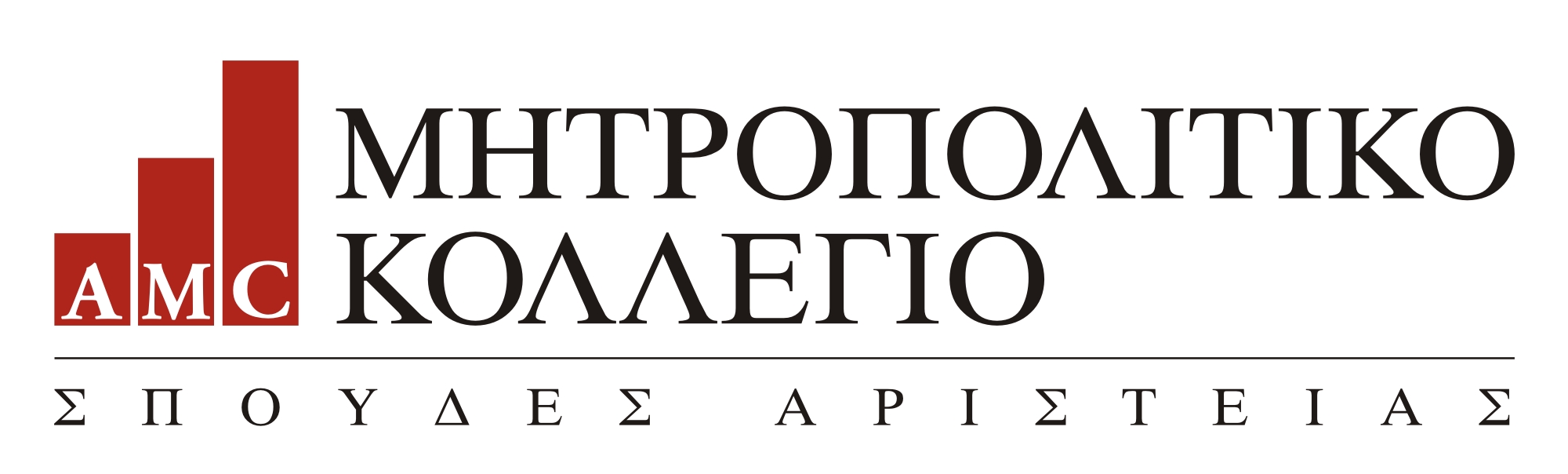 ΟΙ ΑΚΑΔΗΜΑΪΚΕΣ ΣΧΟΛΕΣ ΜΑΣ
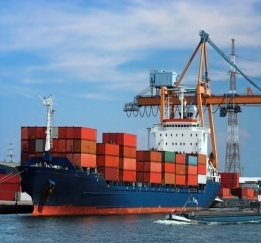 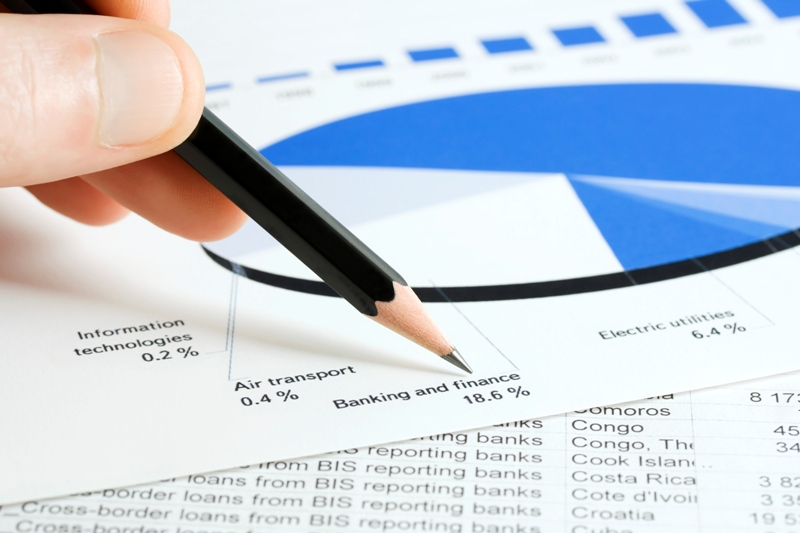 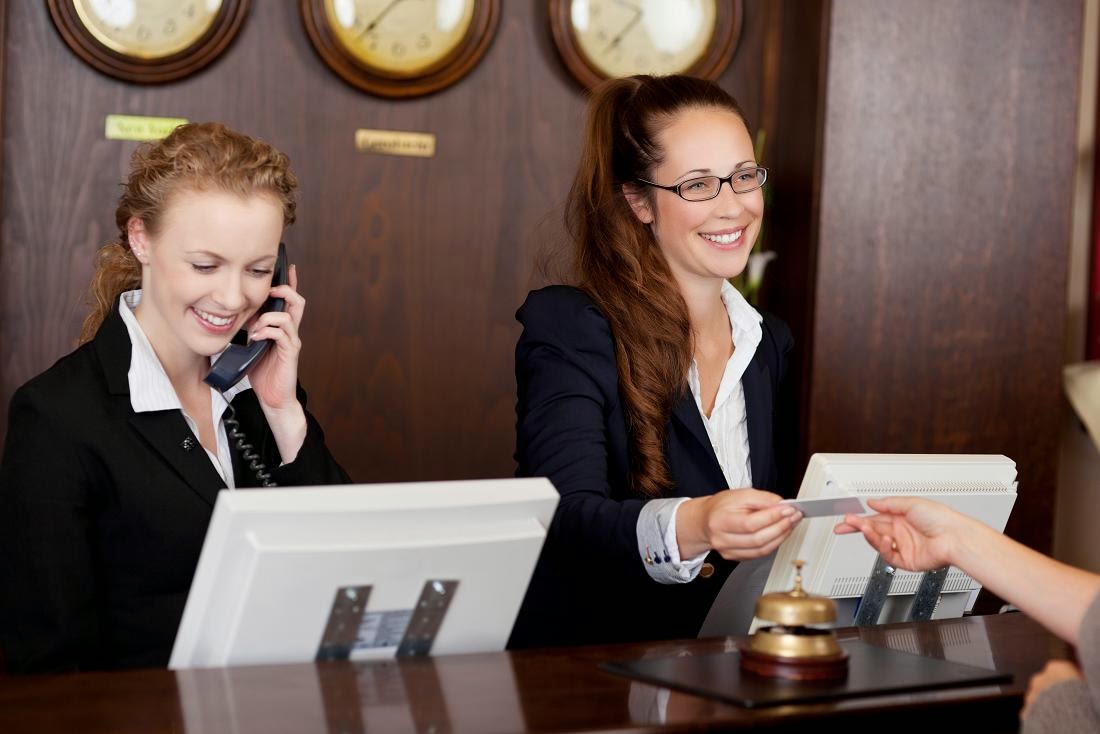 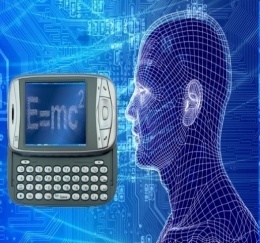 ►Σχολή Οικονομικών Επιστημών και Διοίκησης

►Σχολή Τουρισμού

►Σχολή Πληροφορικής

►Σχολή Υγείας

►Σχολή Ανθρωπιστικών Επιστημών

►Πολυτεχνική Σχολή

►Σχολή Πολιτισμού και Επικοινωνίας

►University of London-International Programmes

►ΝΑΥΤΙΚΗ ΑΚΑΔΗΜΙΑ
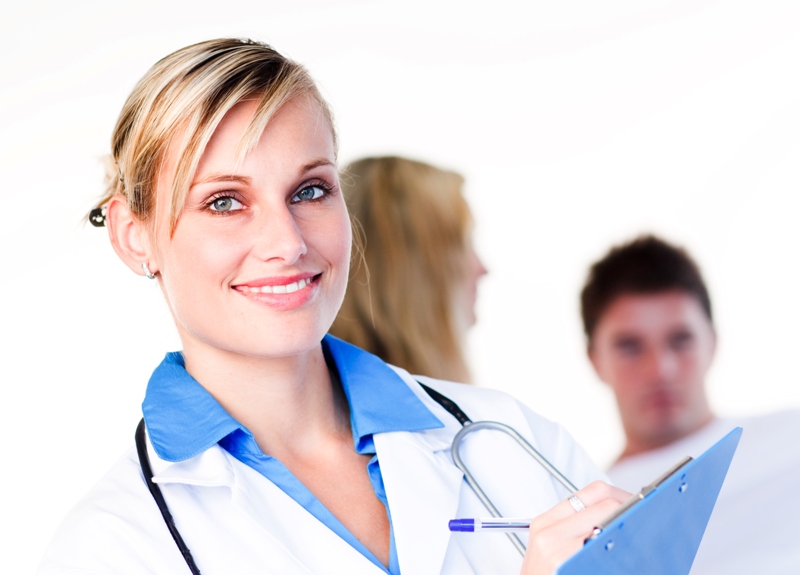 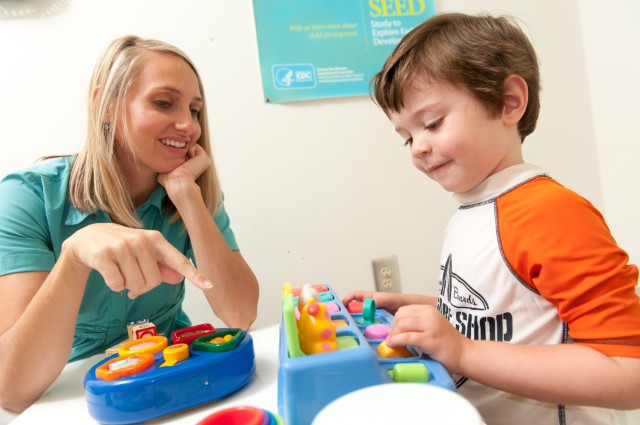 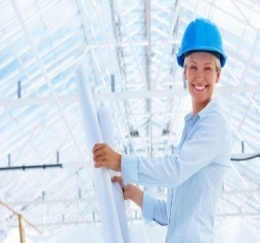 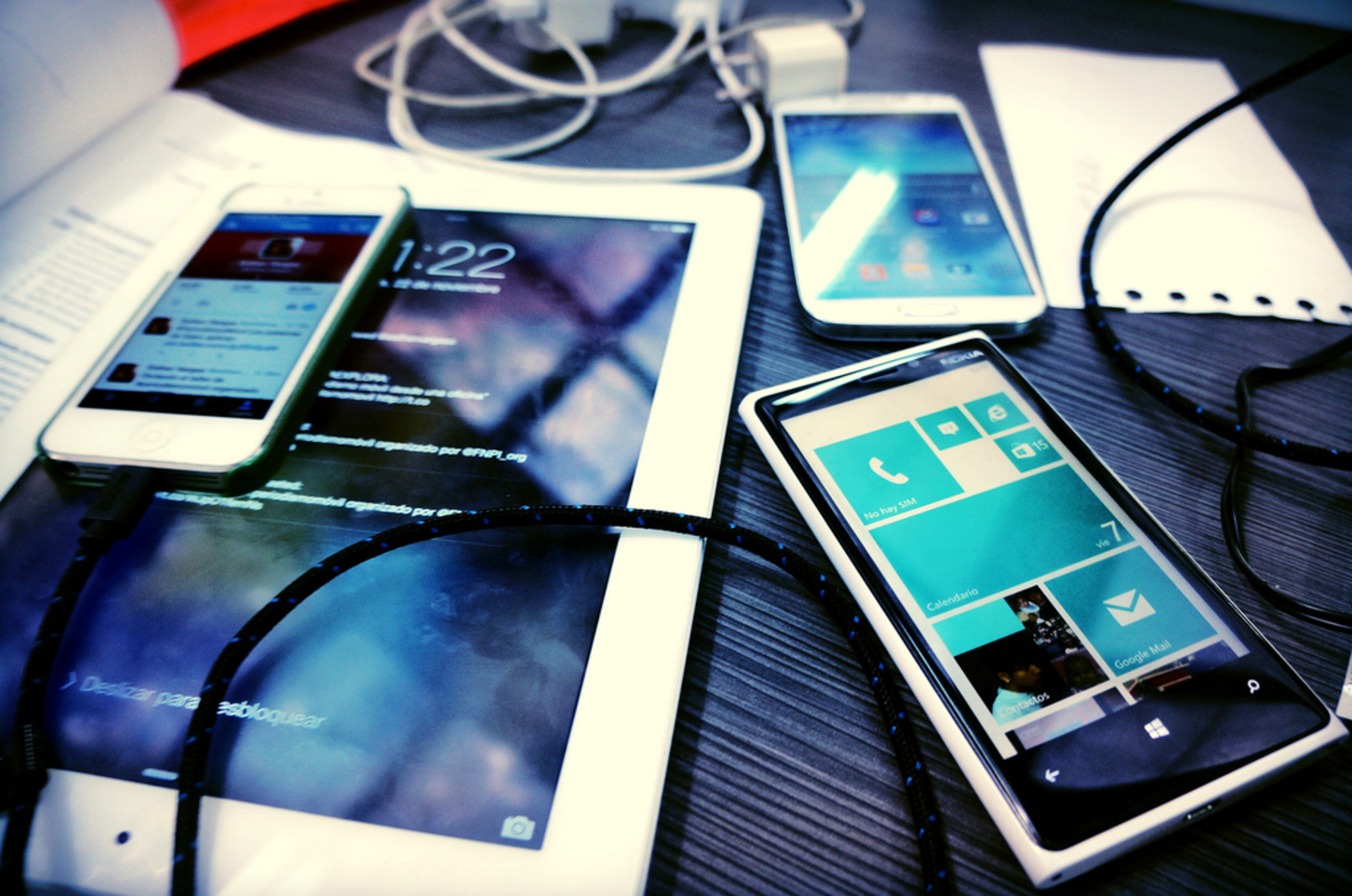 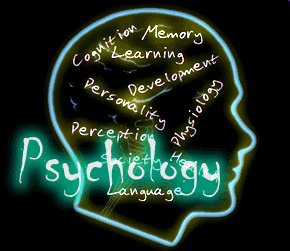 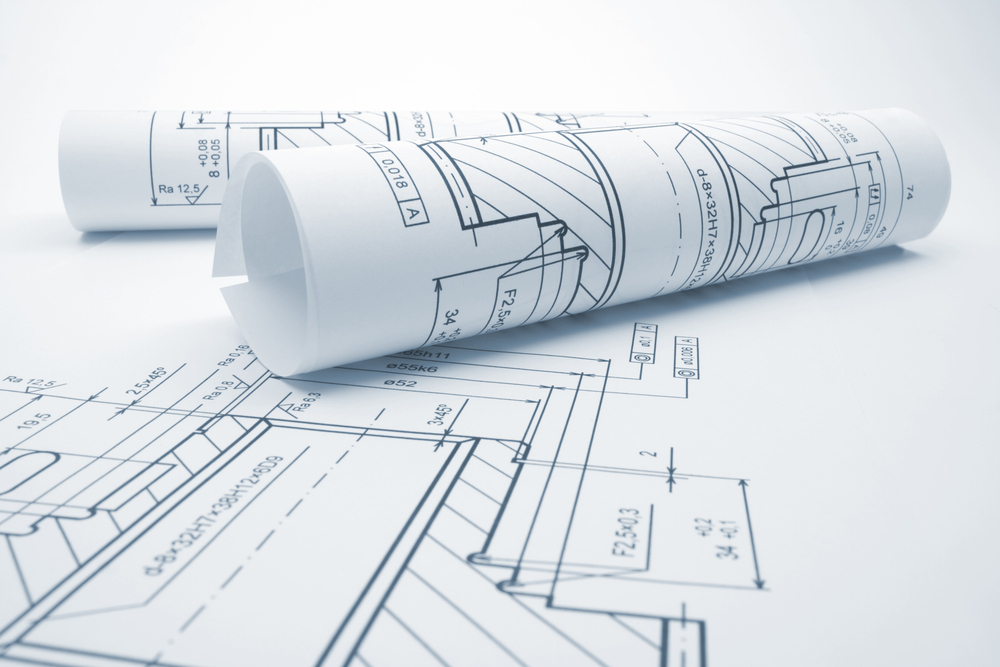 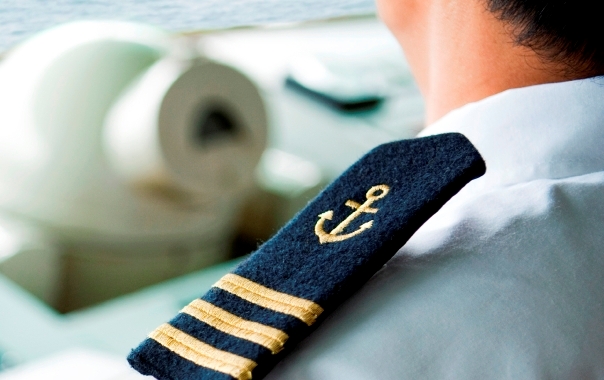 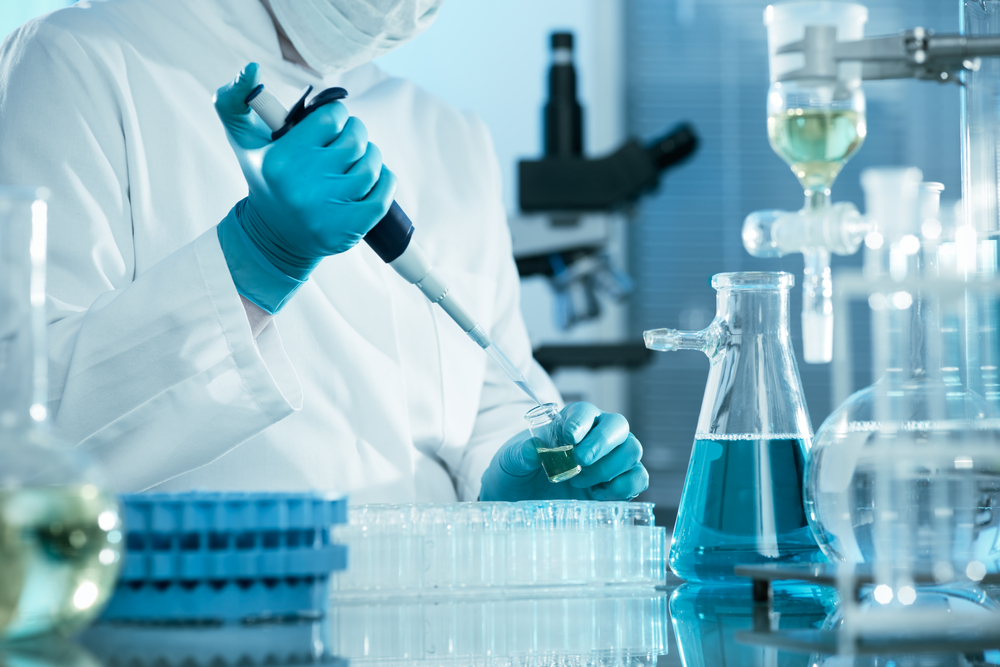 ΠΟΙΟΙ ΕΙΜΑΣΤΕ: ΗΜΕΡΟΜΗΝΙΕΣ-ΣΤΑΘΜΟΙ
Νέες ιδιόκτητες κτιριακές εγκαταστάσεις (7,000m²) στο Μαρούσι
Πρώτες συνεργασίες με Βρετανικά Πανεπιστήμια
2011
2012
1982
1997
Συνεργασία με το UNIVERSITY OF EAST LONDON. Εγκαινιάζεται η 1η ιδιωτική Πολυτεχνική Σχολή στην Ελλάδα, με προγράμματα σπουδών Αρχιτεκτονικής, Πολιτικών Μηχανικών, Ηλεκτρολόγων-Ηλεκτρονικών Μηχανικών.
2004
1990
Ίδρυση Μητροπολιτικού Κολλεγίου
Το πρώτο και μοναδικό πρόγραμμα σπουδών Λογοθεραπείας στην Ελλάδα, σε συνεργασία με το QUEEN MARGARET UNIVERSITY στο Εδιμβούργο
Εγκαίνια νέου campus 2.000 m² στο Μαρούσι.

Εγκαίνια campus Θεσσαλονίκης, σε ιστορικό και πλήρως αναπαλαιωμένο κτίριο – στολίδι  στην καρδιά της πόλης (2.000m²)

Το Τμήμα Φυσικοθεραπείας       γίνεται Μέλος του       ENPHE.
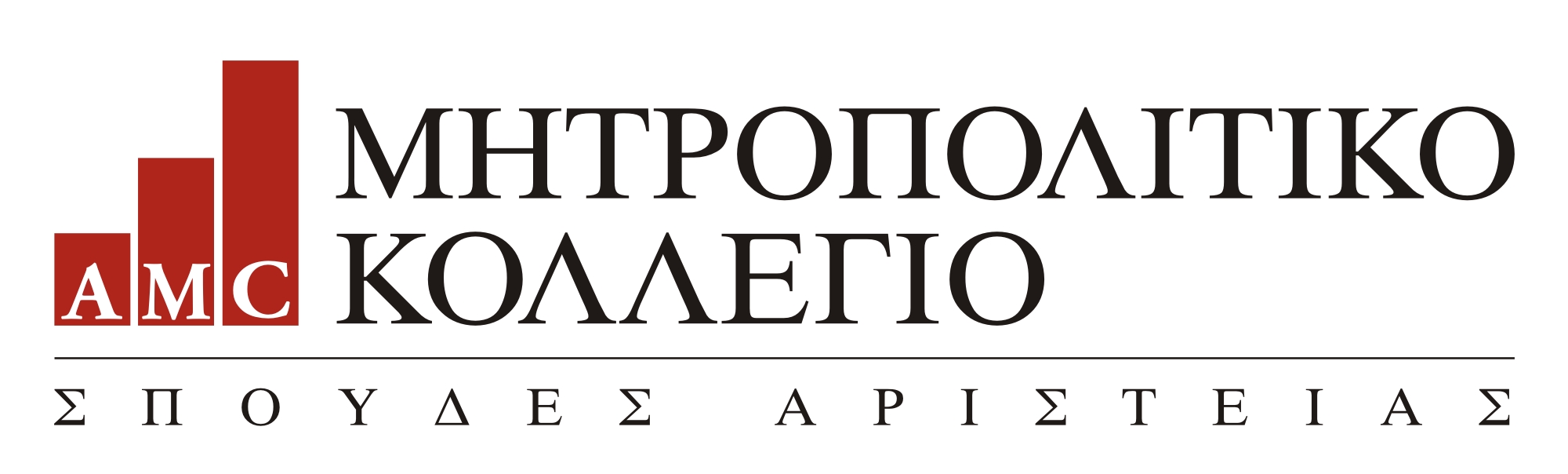 ΠΟΙΟΙ ΕΙΜΑΣΤΕ: ΗΜΕΡΟΜΗΝΙΕΣ-ΣΤΑΘΜΟΙ
Το Τμήμα Εργοθεραπείας γίνεται Μέλος του  ENOTHE
2015
2013
2014
Το Μητροπολιτικό Κολλέγιο γίνεται μέλος του SAP University Alliances, του κορυφαίου παρόχου εφαρμογών και λύσεων επιχειρησιακού λογισμικού που περιλαμβάνει περισσότερα από 1.400 Πανεπιστήμια.

Εγκαίνια νέου campus στο κέντρο του Πειραιά (2.500 m²).

Το Μητροπολιτικό Κολλέγιο γίνεται μέλος του BACP με το μεταπτυχιακό πρόγραμμα στη Συμβουλευτική και Ψυχοθεραπεία.
Νέο κτίριο (Downtown Campus) στο κέντρο της Αθήνας

Συνεργασία με το παγκοσμίου φήμης University of London [International Programmes]

Συνεργασία με το University of Portsmouth

Το πρόγραμμα Αρχιτεκτονικής λαμβάνει πιστοποίηση από το RIBA (Royal Institute of British Architects - Βασιλικό Ινστιτούτο Βρετανών Αρχιτεκτόνων) και είναι το 1ο και μοναδικό πρόγραμμα στην Ελλάδα με την εν λόγω πιστοποίηση.
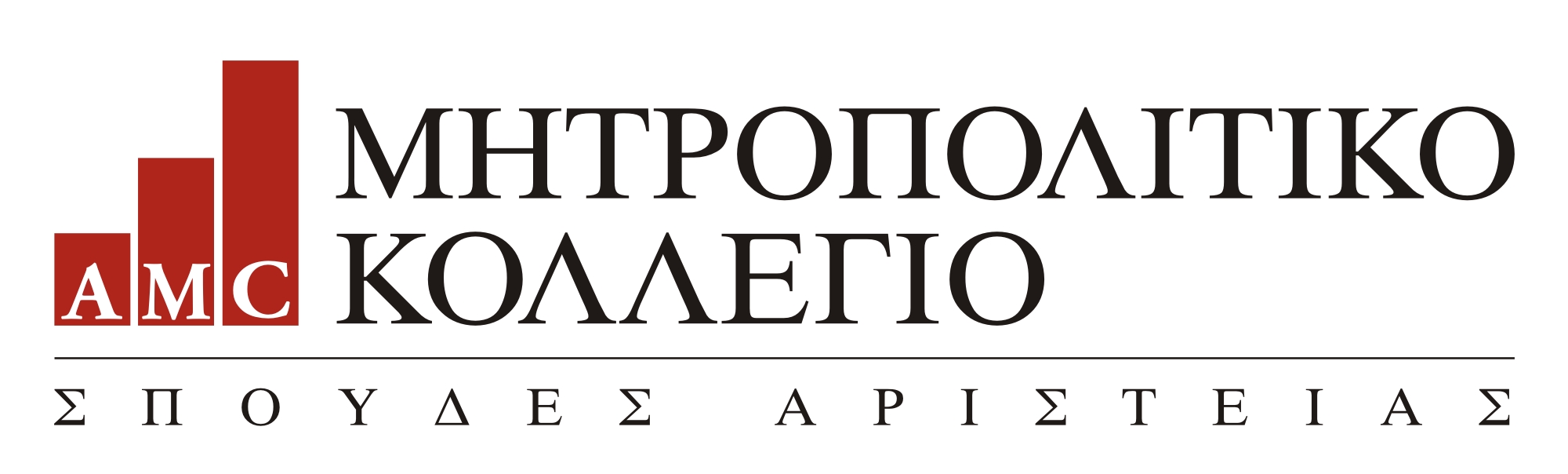 ΠΟΙΟΙ ΕΙΜΑΣΤΕ: ΗΜΕΡΟΜΗΝΙΕΣ-ΣΤΑΘΜΟΙ
Νέα συνεργασία με το Southampton Solent University για την προσφορά Ναυτιλιακών Σπουδών, με την πιστοποίηση του CILT.

Μέλος του Compostela Group of Universities

Η Σχολή Τουρισμού λαμβάνει το βραβείο “Best Hotel Education Provider” στα GREEK HOSPITALITY AWARDS 2016 & γίνεται Μέλος του SETE

Νέα συνεργασία αδελφοποίησης με το St Petersburg Polytechnic University, στο πλαίσιο του Έτους Ελληνορωσικής Φιλίας
Το Τμήμα Εργοθεραπείας λαμβάνει πιστοποίηση από τον WFOT

Η Σχολή Ναυτιλίας λαμβάνει πιστοποίηση από το ICS και γίνεται Μέλος της IMarEST και της INTERCARGO

Δημιουργία νέου Τμήματος Διεθνών Φοιτητών (International Programmes Office) και υποδοχή των πρώτων ξένων φοιτητών
2017
2016
Η Σχολή Τουρισμού λαμβάνει το Βραβείο “Best Hotel Education Provider” στα GREEK HOSPITALITY AWARDS 2017

Το Μητροπολιτικό Κολλέγιο συνεργάζεται με το Oracle University και γίνεται Oracle University Workforce Development Program Partner στην Ελλάδα
 
Χρυσό Βραβείο “Σύνδεση με την Κοινωνία” στα EDUCATION BUSINESS AWARDS 2017

Ίδρυση Ναυτικής Ακαδημίας σε συνεργασία με τη βρετανική Ναυτική Ακαδημία Warsash του Southampton Solent University
2 Βραβεία για “Καλύτερες Υποδομές” και “Καλύτερη Στρατηγική Marketing” στα EDUCATION BUSINESS AWARDS 2016

Εγκαίνια νέας πτέρυγας 2.000m² στο campus Αμαρουσίου   

Το Μητροπολιτικό Κολλέγιο γίνεται “Certified Training Partner” του ARM UNIVERSITY

Το Τμήμα Βιοϊατρικών Επιστημών λαμβάνει πιστοποίηση από το IBMS
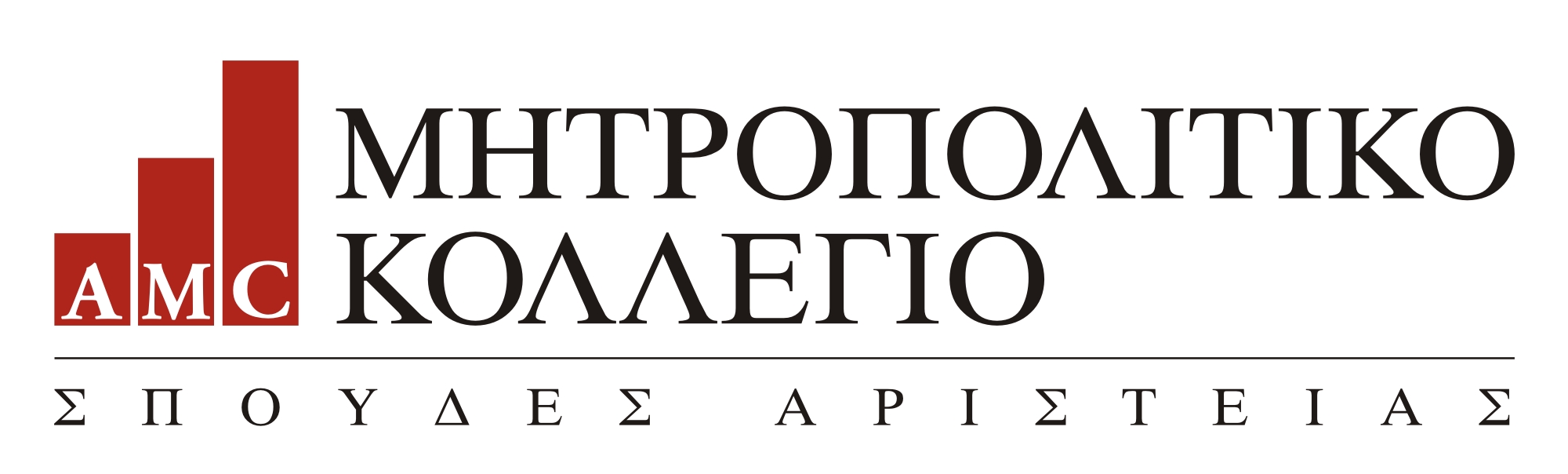 ΠΟΙΟΙ ΕΙΜΑΣΤΕ: ΗΜΕΡΟΜΗΝΙΕΣ-ΣΤΑΘΜΟΙ
Διεύρυνση της συνεργασίας με την παγκοσμίως κορυφαία ναυτική ακαδημία του Solent University στο Southampton και ίδρυση Ναυτικής Ακαδημίας, με στόχο να προσφέρει ολοκληρωμένη Ναυτική και Ναυτιλιακή Εκπαίδευση με διεθνή προοπτική και τη μόνη ολοκληρωμένη πρόταση σπουδών υψηλής ποιότητας στη Ναυτιλία στην Ελλάδα

Εγκαίνια νέων, υπερσύγχρονων εγκαταστάσεων 3.500m² στην καρδιά του Πειραιά, όπου στεγάζεται και η νεοσύστατη Ναυτική Ακαδημία, μαζί με τις υπόλοιπες ακαδημαϊκές Σχολές
2018
Νέο 7όροφο κτίριο στην καρδιά της Αθήνας, επί της οδού Ακαδημίας (Downtown Campus)

Η Σχολή Τουρισμού λαμβάνει για τρίτη συνεχή χρονιά Βραβείο “Best Hotel Education Provider” στα GREEK HOSPITALITY AWARDS 2018 και γίνεται Πλήρες Μέλος του EURHODIP

Η Διευθύνουσα  Σύμβουλος του Εκπαιδευτικού Ομίλου ΑΚΜΗ, Καλλιόπη Ροδοπούλου, λαμβάνει τo βραβείο «Δυναμικά Αναπτυσσόμενος Επιχειρηματίας» στα πλαίσια του διαγωνισμού «Έλληνας Επιχειρηματίας της Χρονιάς» 2017 της ΕRNST & YOUNG

Η Σχολή Ναυτιλίας λαμβάνει πιστοποίηση άνευ όρων ως Maritime Training Provider από τον DNV-GL, κορυφαίο νηογνώμονα παγκοσμίως και γίνεται Μέλος του IAMI-INTERNATIONAL ASSOCIATION OF MARITIME INSTITUTIONS
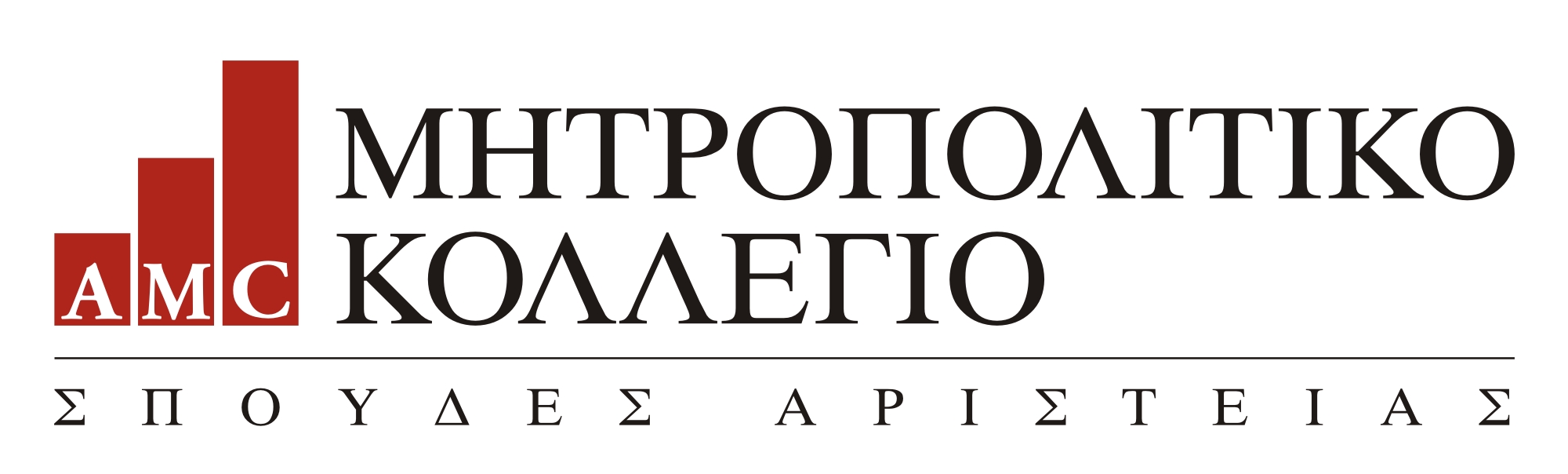 ΠΟΙΟΙ ΕΙΜΑΣΤΕ: ΗΜΕΡΟΜΗΝΙΕΣ-ΣΤΑΘΜΟΙ
Ο Όμιλος Ecole hôtelière de Lausanne (EHL), σε συνεργασία με το Μητροπολιτικό Κολλέγιο, παρέχει για πρώτη φορά στην Ελλάδα τα διεθνώς αναγνωρισμένα στον ξενοδοχειακό κλάδο Προγραμμάτων Επαγγελματικής Εκπαίδευσης (VET BY EHL). Στον όμιλο EHL ανήκει η Νο1 Ξενοδοχειακή Σχολή στον κόσμο, βάσει του Διεθνούς Πίνακα κατάταξης Πανεπιστημίων QS 2019.  

Η Σχολή Τουρισμού λαμβάνει για τέταρτη συνεχή χρονιά GOLD Βραβείο “Best Hotel Education Provider” στα GREEK HOSPITALITY AWARDS 2019

Το Μητροπολιτικό Κολλέγιο γίνεται ο μοναδικός Global Academic Partner του AMERICAN HOTEL & LODGING EDUCATIONAL INSTITUTE (AHLEI), μέσω της Σχολής Τουρισμού.
2019
Η Σχολή Ναυτιλίας του Μητροπολιτικού Κολλεγίου αποτελεί την πρώτη ακαδημαϊκή σχολή η οποία προσφέρει στους φοιτητές της το μοναδικό προνόμιο πρόσβασης στη βαρυσήμαντη Lloyd’s List, την παγκοσμίως κορυφαία βάση δεδομένων για τη βιομηχανία της ναυτιλίας

Βράβευση του Εκπαιδευτικού Ομίλου Μητροπολιτικό – ΑΚΜΗ στον ετήσιο θεσμό Πρωταγωνιστές της Ελληνικής Οικονομίας που διοργανώνεται υπό την αιγίδα του Υπουργείου Οικονομικών & Ανάπτυξης ως Πρωταγωνιστής στην Ιδιωτική Μεταλυκειακή Εκπαίδευση.
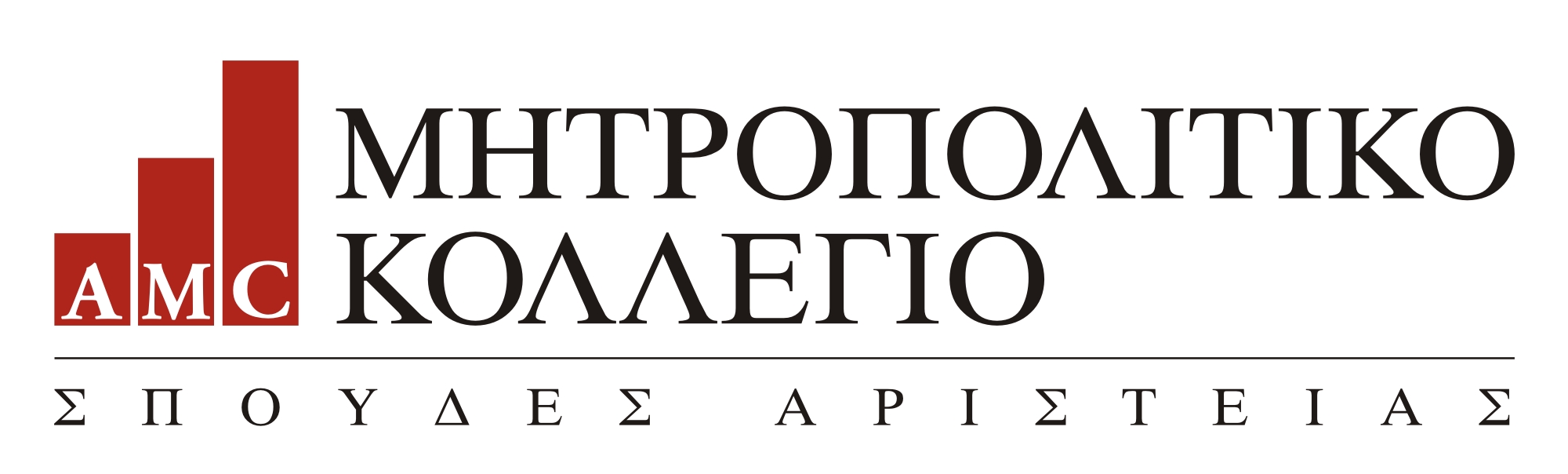 ΠΟΙΟΙ ΕΙΜΑΣΤΕ: ΔΙΑΠΙΣΤΕΥΤΗΡΙΑ
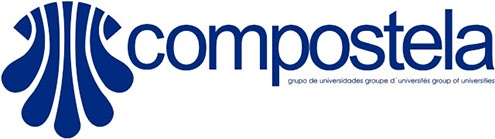 ΤΟ ΜΟΝΑΔΙΚΟ ΚΟΛΛΕΓΙΟ ΜΕΛΟΣ ΔΙΕΘΝΟΥΣ ΔΙΚΤΥΟΥ ΠΑΝΕΠΙΣΤΗΜΙΩΝ!
“COMPOSTELA GROUP OF UNIVERSITIES”

Το Compostela Group of Universities είναι μια μη κερδοσκοπική διεθνής ένωση με στόχο την προώθηση της συνεργασίας και του διαλόγου σε όλους τους τομείς που σχετίζονται με την τριτοβάθμια εκπαίδευση. Μια πρωτοβουλία του Πανεπιστημίου του Σαντιάγκο ντε Κομποστέλλα, το δίκτυο έχει σήμερα περισσότερα από 70 μέλη σε όλο τον κόσμο, τα οποία συνεργάζονται με την πεποίθηση ότι η ποικιλομορφία είναι λέξη-κλειδί στο προφίλ των πανεπιστημίων του 21ου αιώνα.
Στο κοινό ταξίδι μας, μοιραζόμαστε το δρόμο προς τη γνώση και τον στόχο της βελτίωσης της τριτοβάθμιας εκπαίδευσης για μια καλύτερη κοινωνία.
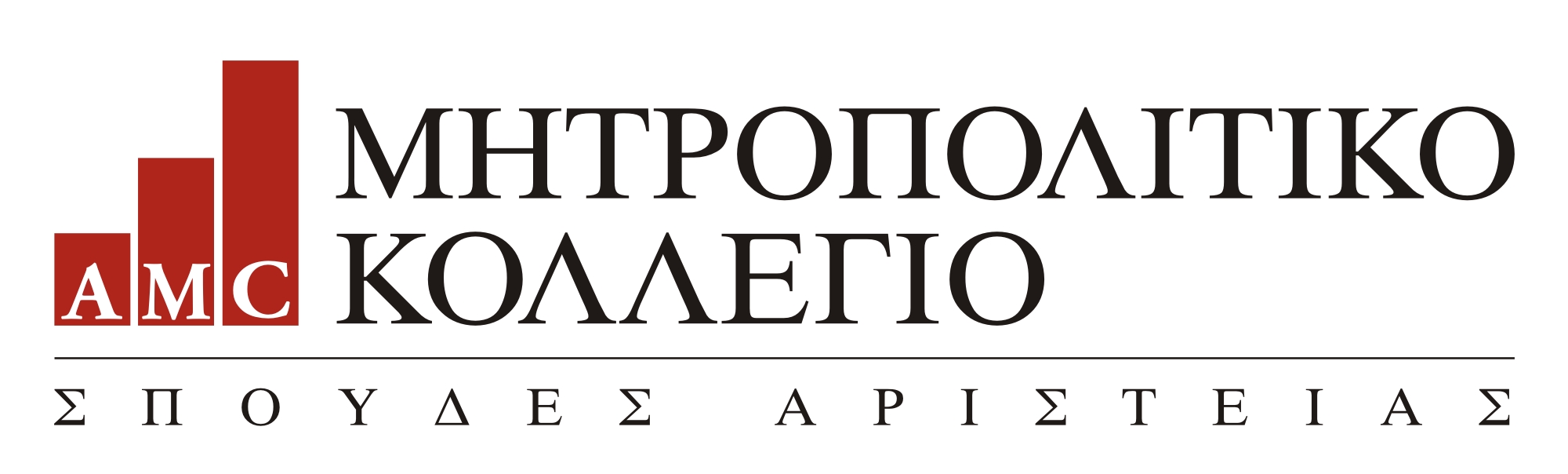 ΠΟΙΟΙ ΕΙΜΑΣΤΕ: ΔΙΑΠΙΣΤΕΥΤΗΡΙΑ
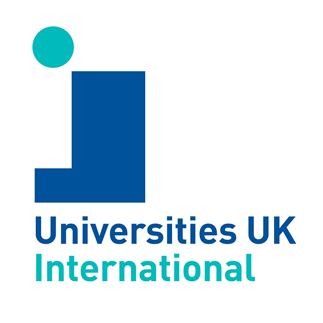 ΤΟ ΜΗΤΡΟΠΟΛΙΤΙΚΟ ΚΟΛΛΕΓΙΟ ΑΠΟΤΕΛΕΙ ΤΟΝ ΜΕΓΑΛΥΤΕΡΟ ΠΑΡΟΧΟ ΒΡΕΤΑΝΙΚΗΣ ΠΑΝΕΠΙΣΤΗΜΙΑΚΗΣ ΕΚΠΑΙΔΕΥΣΗΣ ΣΤΗΝ ΕΛΛΑΔΑ!
Σύμφωνα με το τελευταίο report του φορέα Universities UK International (Μάϊος 2017), η Ελλάδα συνεχίζει να αποτελεί μια από τις πρώτες 20 Ευρωπαϊκές χώρες στην παροχή Βρετανικής Διεθνούς Εκπαίδευσης. 

Το γεγονός ότι το  Μητροπολιτικό Κολλέγιο κατέχει την 1η θέση στην Ελλάδα σε αριθμούς φοιτητών (αλλά και σε προγράμματα φοίτησης Βρετανικών Πανεπιστημίων), οδηγεί στο συμπέρασμα ότι αποτελεί τον μεγαλύτερο πάροχο Βρετανικής Εκπαίδευσης (UK TNE Provider) στην Ελλάδα (πηγή: έρευνα «International Facts and Figures” του Universities UK International, Μάϊος 2017).
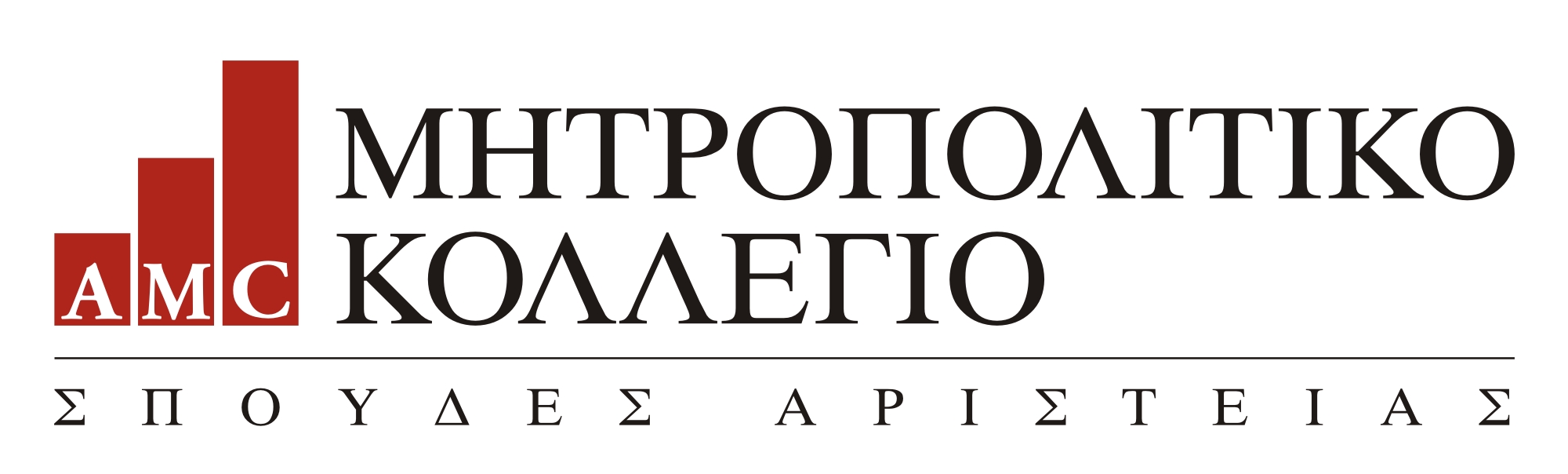 ΠΟΙΟΙ ΕΙΜΑΣΤΕ: ΔΙΑΠΙΣΤΕΥΤΗΡΙΑ
Το ΜΗΤΡΟΠΟΛΙΤΙΚΟ ΚΟΛΛΕΓΙΟ είναι μέλος πολυάριθμων διεθνών εκπαιδευτικών φορέων και οργανισμών, όπως:
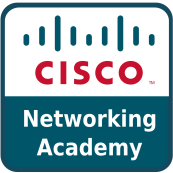 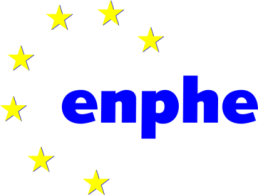 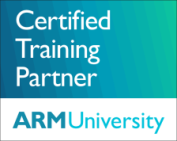 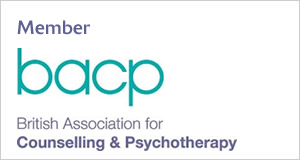 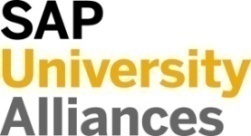 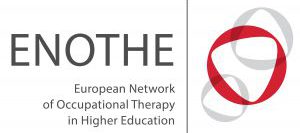 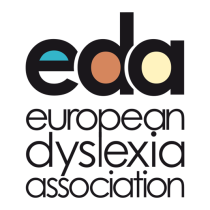 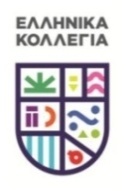 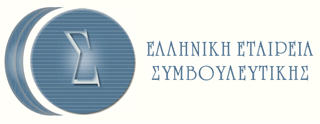 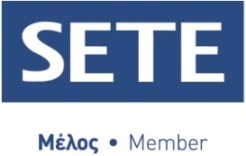 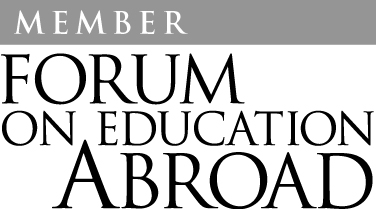 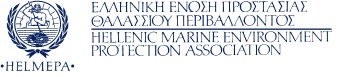 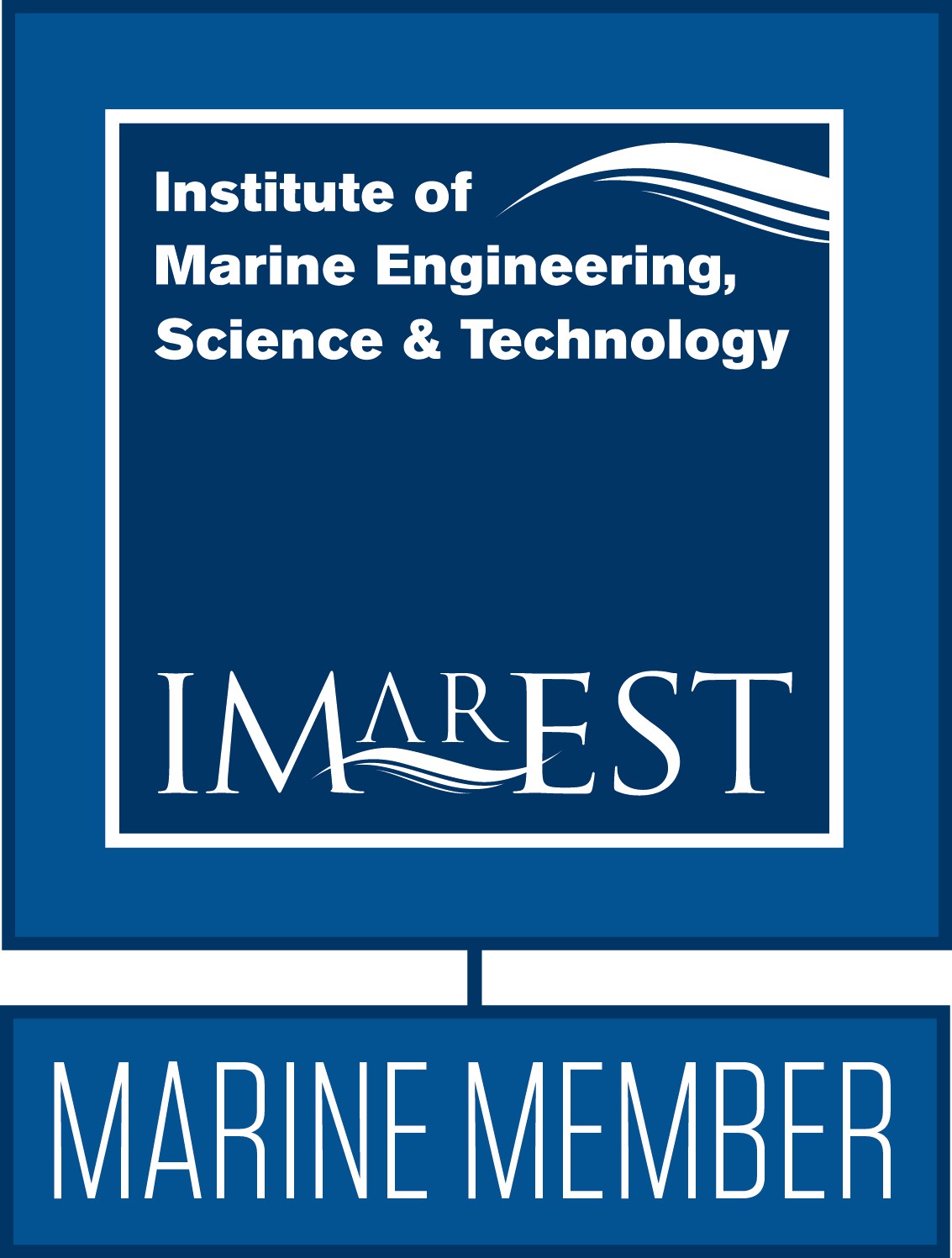 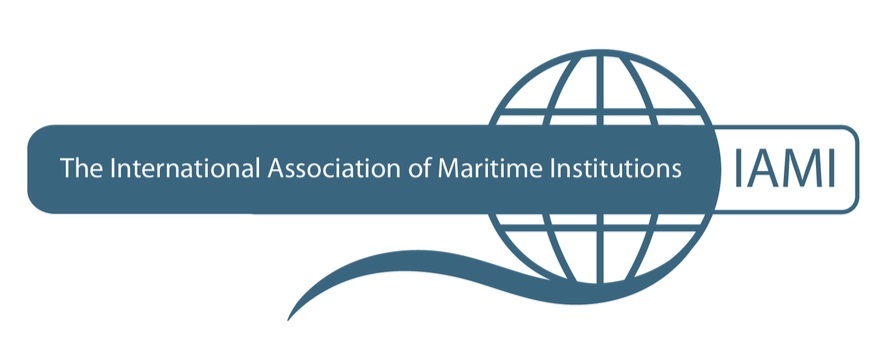 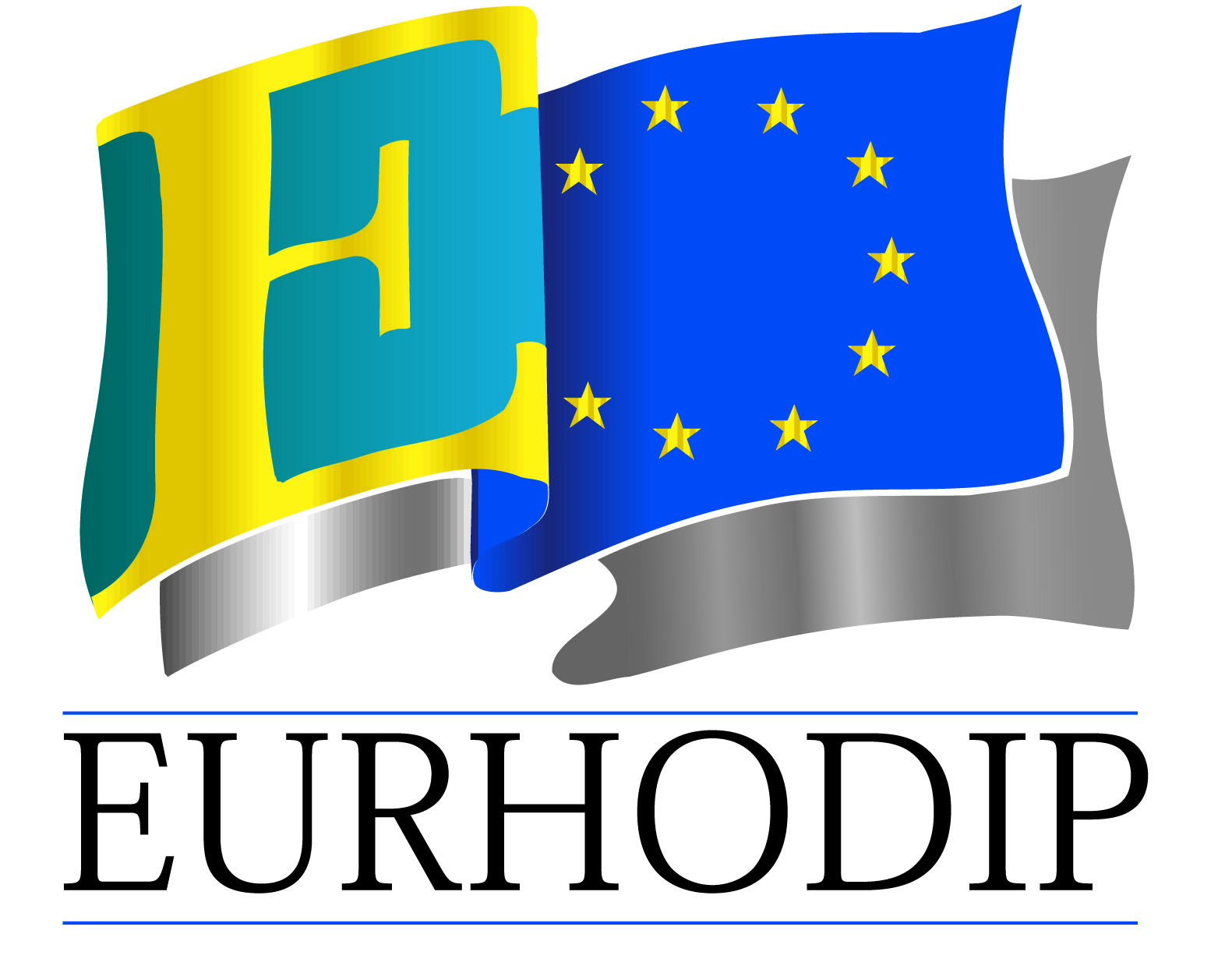 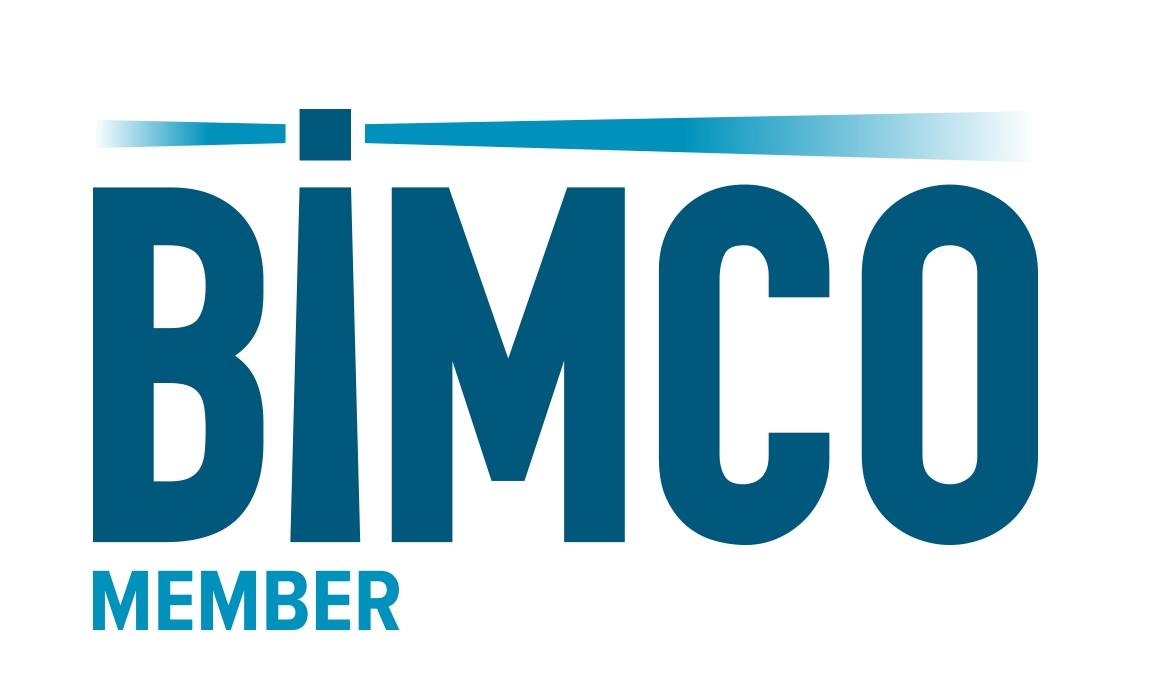 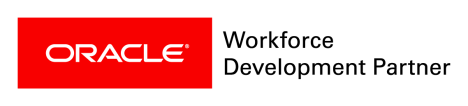 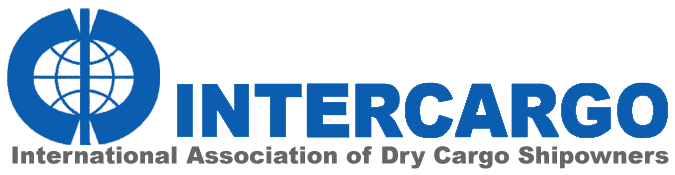 Το ΜΗΤΡΟΠΟΛΙΤΙΚΟ ΚΟΛΛΕΓΙΟ είναι αναγνωρισμένο / πιστοποιημένο από διεθνείς φορείς, όπως:
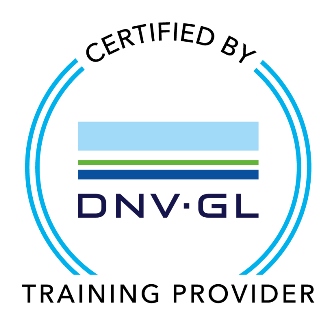 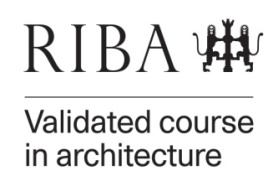 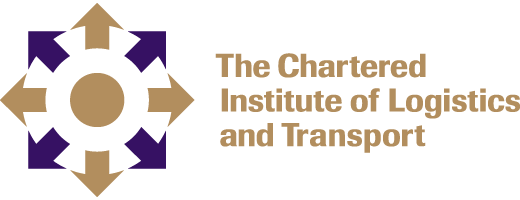 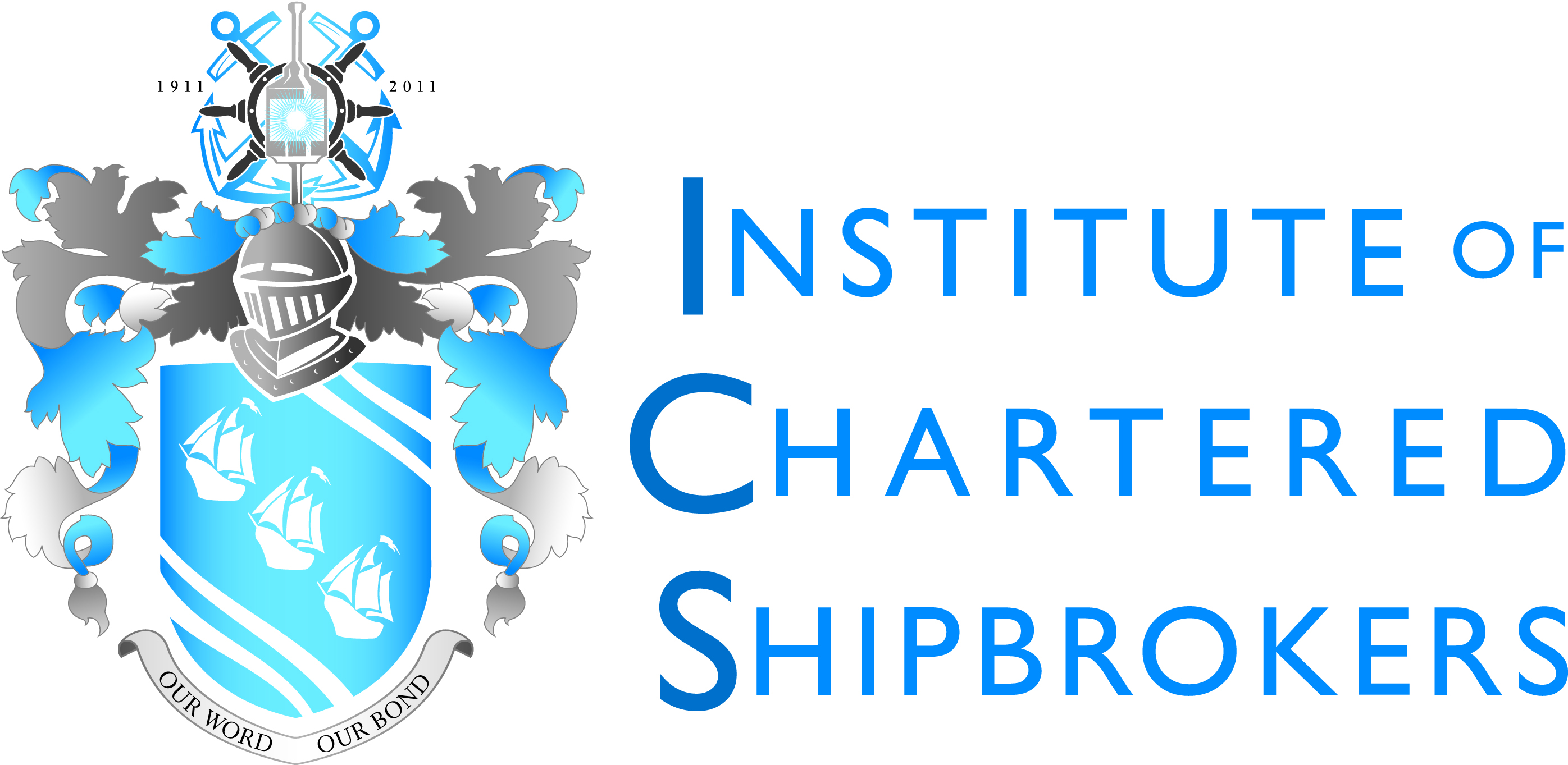 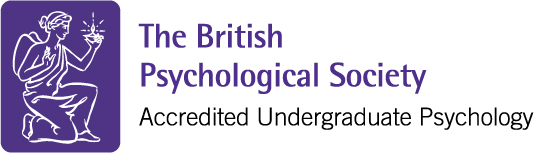 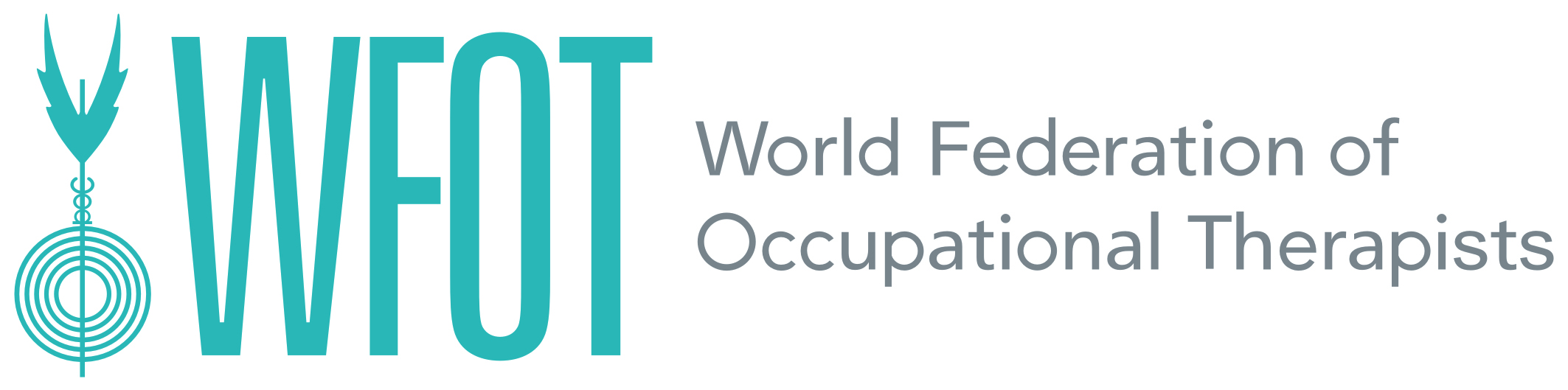 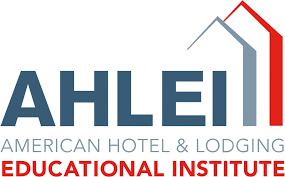 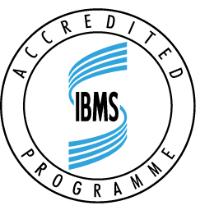 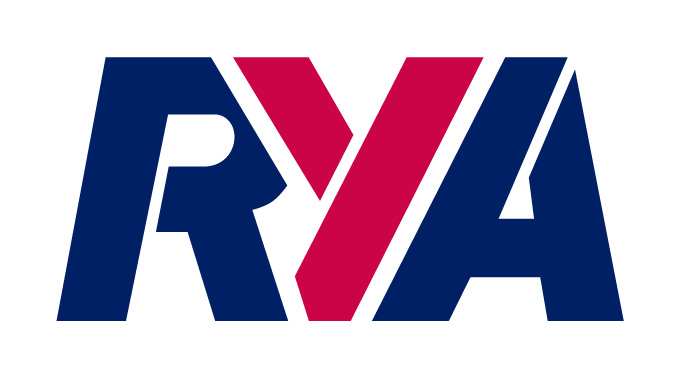 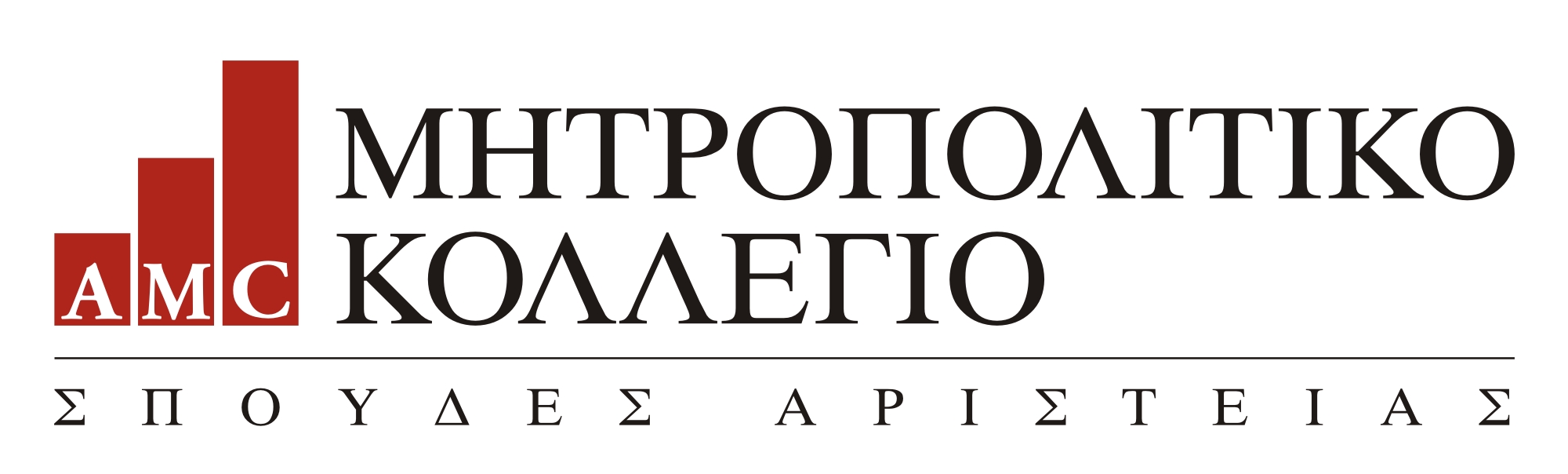 ΤΕΛΕΥΤΑΙΕΣ ΕΞΕΛΙΞΕΙΣ
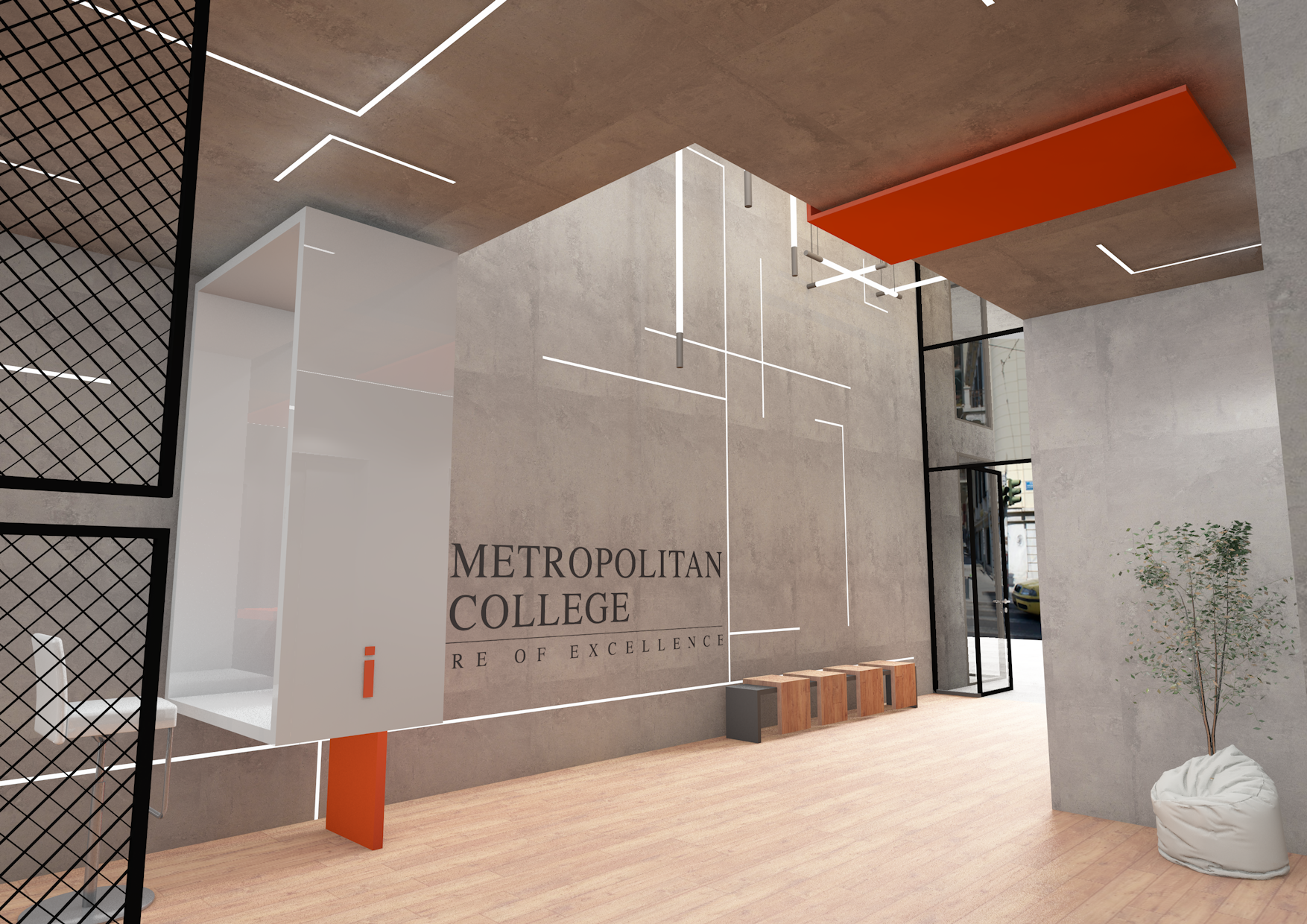 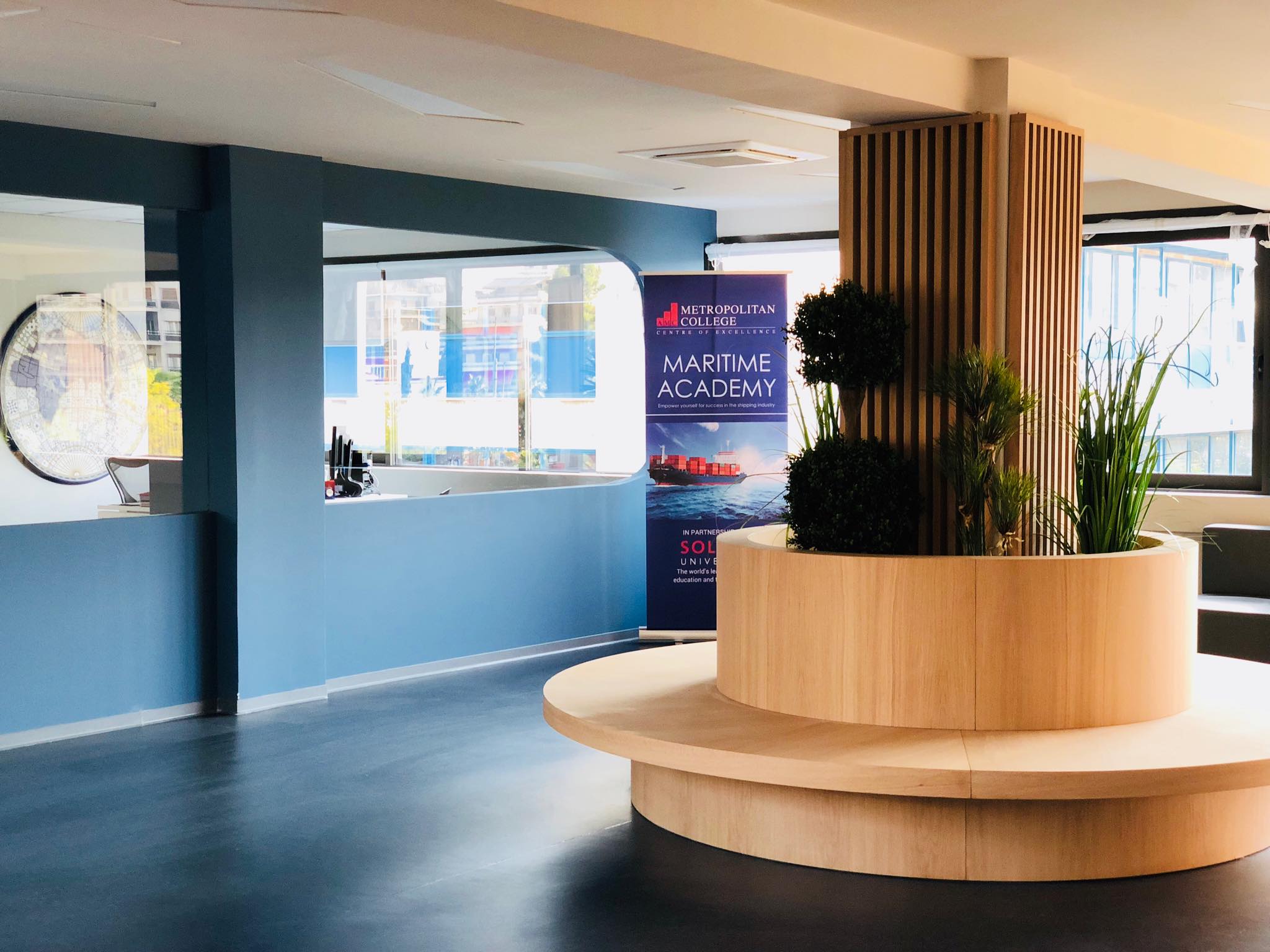 Η σταθερά ανοδική πορεία του ΜΗΤΡΟΠΟΛΙΤΙΚΟΥ ΚΟΛΛΕΓΙΟΥ εδώ και χρόνια και οι αυξανόμενες εκπαιδευτικές του ανάγκες οδήγησαν στη δημιουργία δύο νέων υπερσύγχρονων campuses, τα οποία θα ανοίξουν τις πόρτες τους τον Σεπτέμβριο για να υποδεχτούν τους φοιτητές στο νέο ακαδημαϊκό έτος. Τα δύο νέα campuses θα είναι έτοιμα μέσα στο καλοκαίρι και με την ολοκλήρωσή τους, το Μητροπολιτικό Κολλέγιο θα διαθέτει πλέον συνολικά 21.700m² εκπαιδευτικών εγκαταστάσεων.
ΤΕΛΕΥΤΑΙΕΣ ΕΞΕΛΙΞΕΙΣ
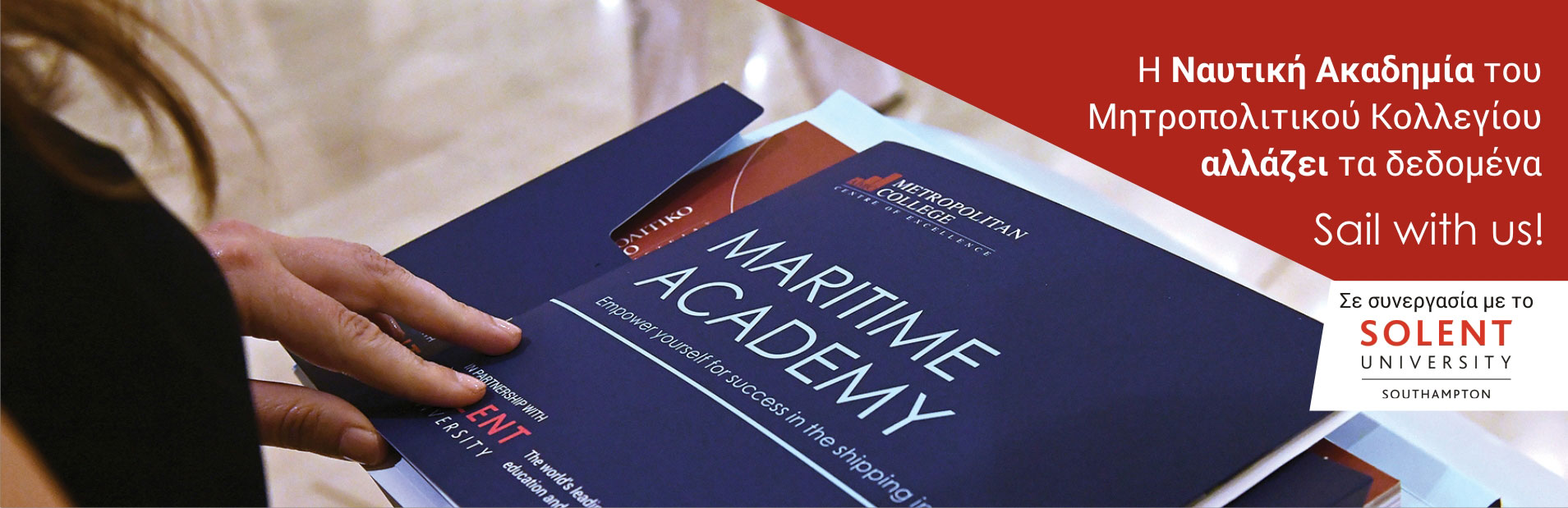 Το Μητροπολιτικό Κολλέγιο προχώρησε σε συνεργασία με την παγκοσμίως κορυφαία ναυτική ακαδημία Warsash School of Maritime Science and Engineering του Solent University με έδρα το Southampton και με ιστορία 70 ετών, με στόχο να προσφέρει ολοκληρωμένη Ναυτική και Ναυτιλιακή Εκπαίδευση με διεθνή προοπτική. Η νέα ΝΑΥΤΙΚΗ ΑΚΑΔΗΜΙΑ καλύπτει όλο το εύρος της ναυτικής εκπαίδευσης, αρχίζοντας από αξιωματικούς του Εμπορικού Ναυτικού (πλοιάρχους και μηχανικούς), αξιωματικούς Yacht και Superyacht και πληρώματα και συνεχίζοντας με προπτυχιακά και μεταπτυχιακά προγράμματα σπουδών στη Διοίκηση Ναυτιλιακών Επιχειρήσεων και Διοίκηση Λιμένων. Επιπλέον, έχει συνάψει συνεργασία με τον Professional Yachting Association (PYA) για την παροχή εξειδικευμένων πιστοποιήσεων με διεθνή αναγνώριση στον χώρο του Yacht και Superyacht.
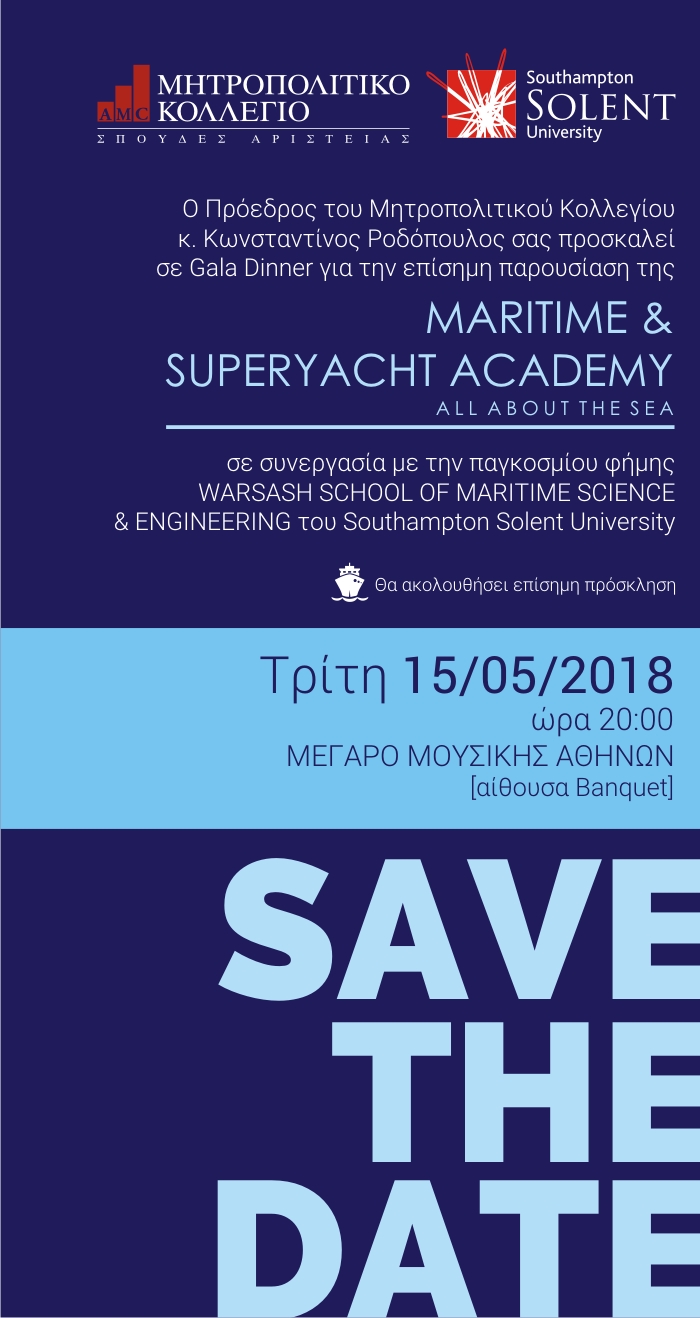 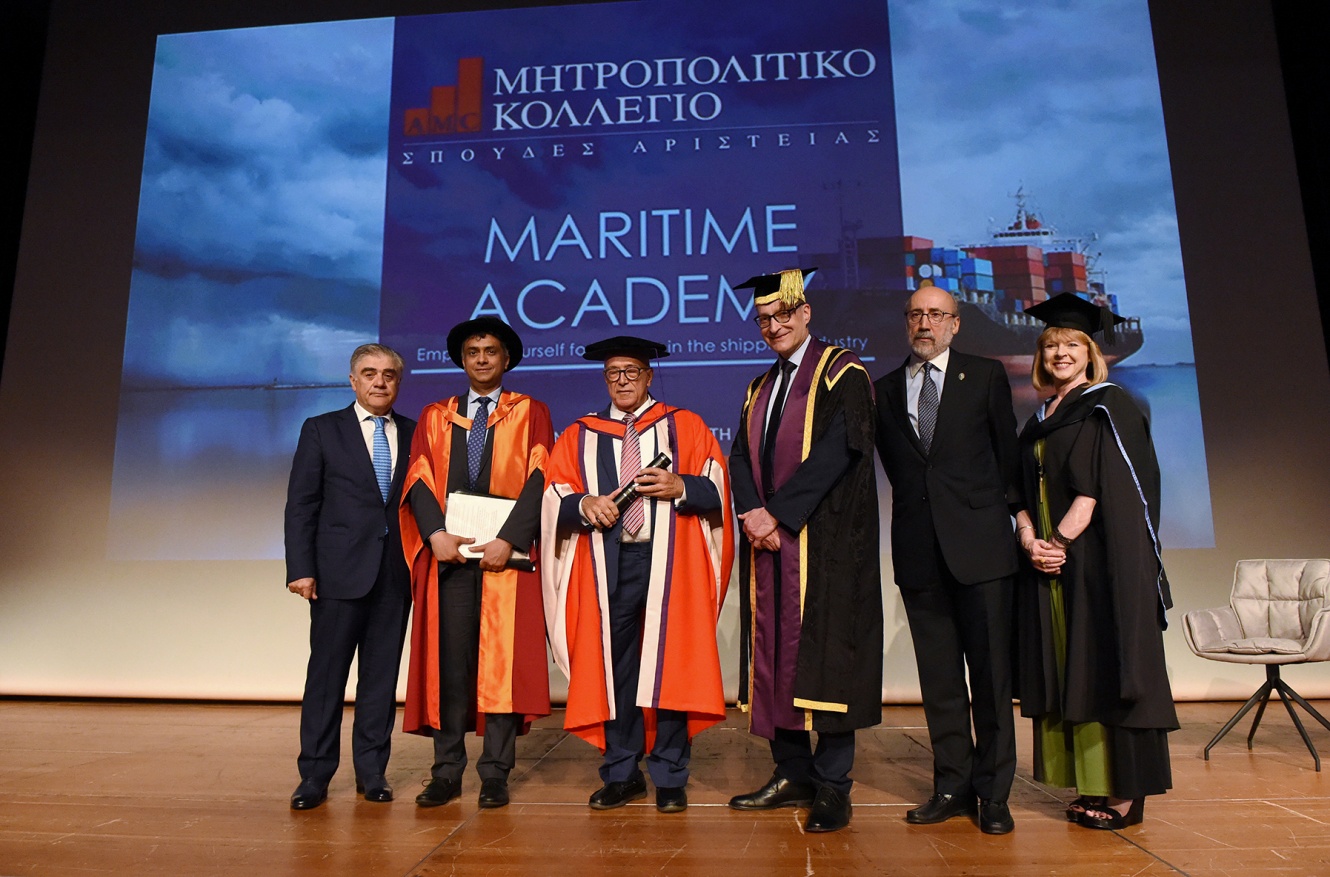 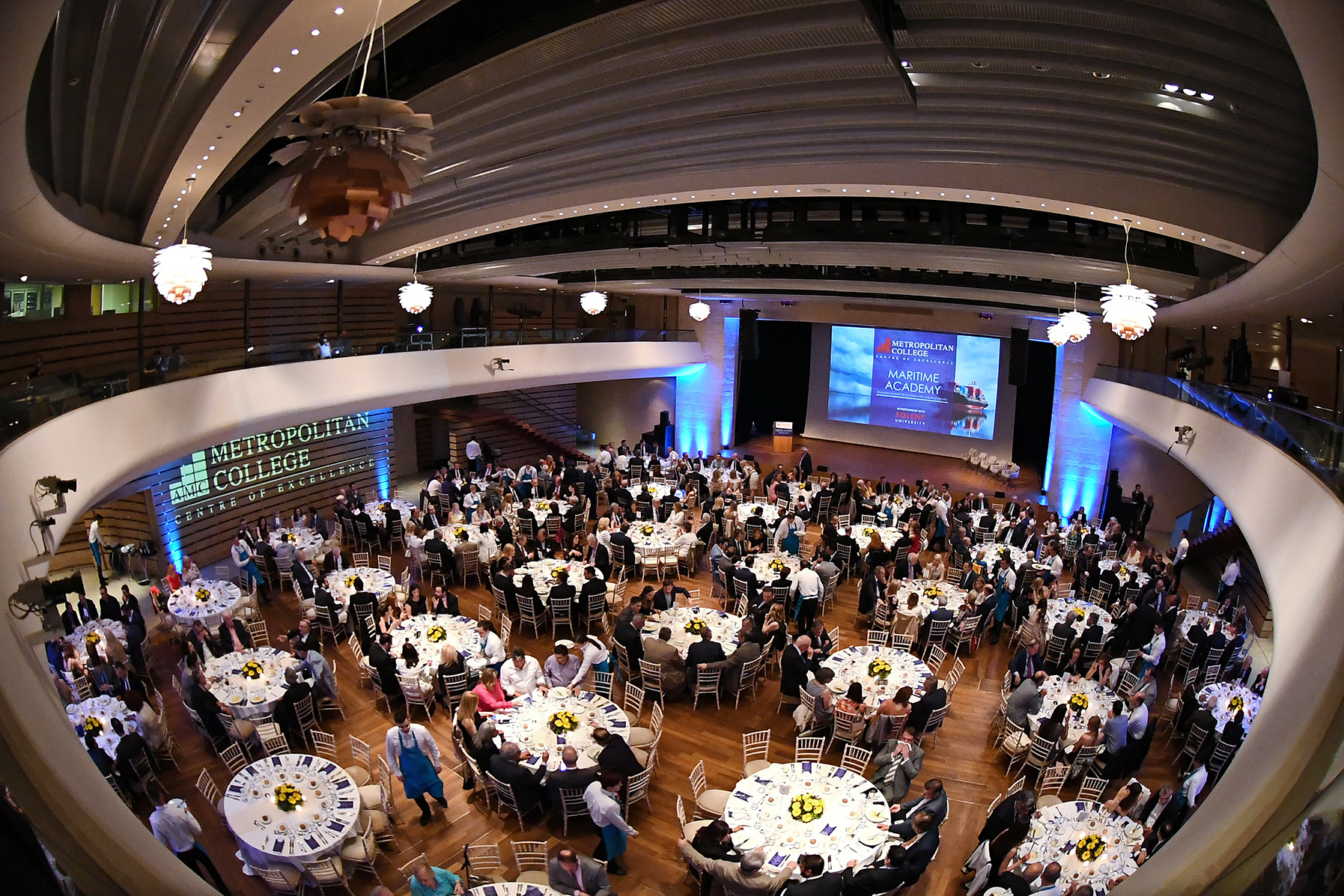 ΤΕΛΕΥΤΑΙΕΣ ΕΞΕΛΙΞΕΙΣ
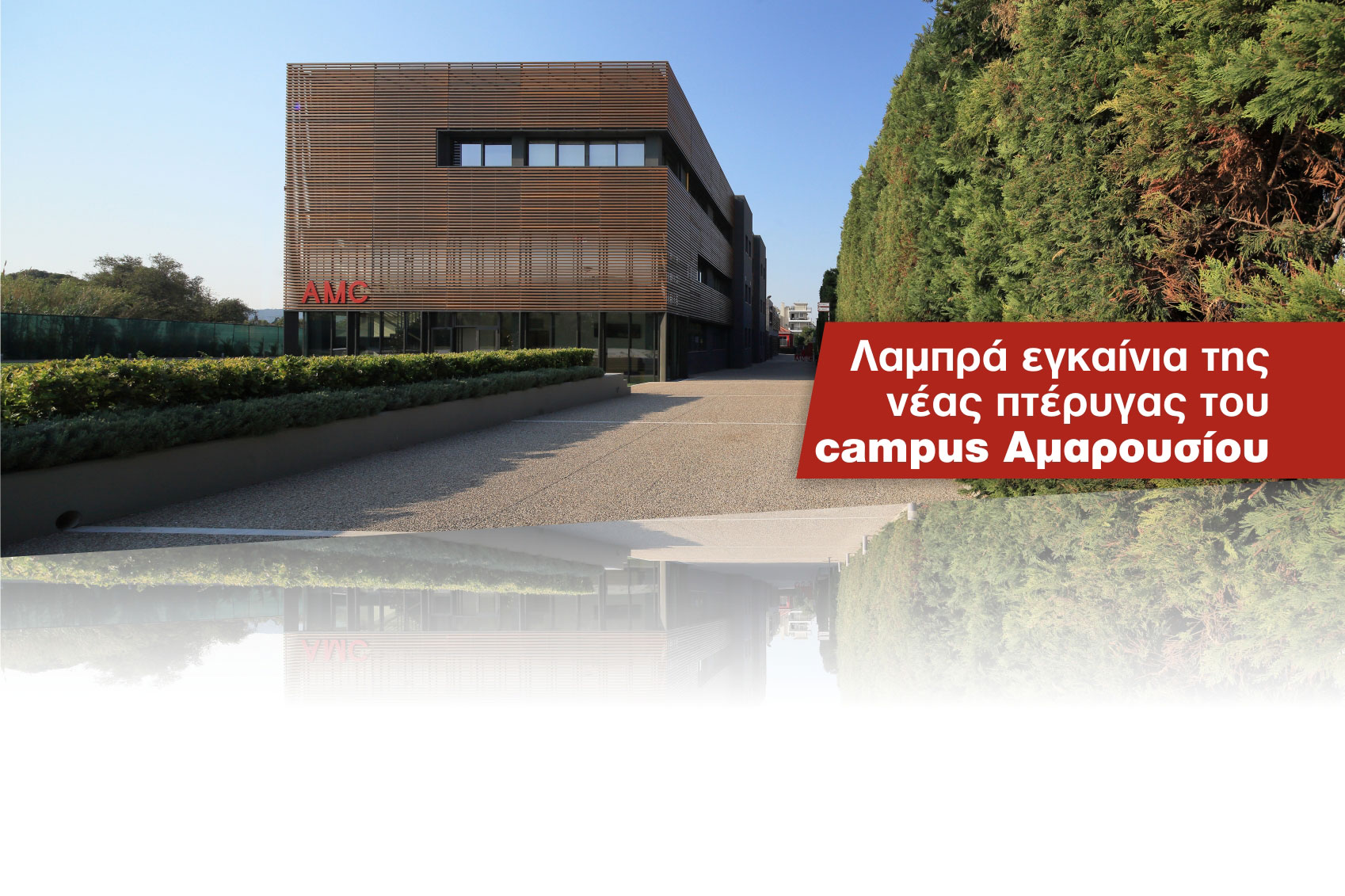 Λαμπρά εγκαίνια της νέας πτέρυγας του campus του Μητροπολιτικού Κολλεγίου παρουσία του Προέδρου της Δημοκρατίας 
(Σεπτέμβριος 2016)
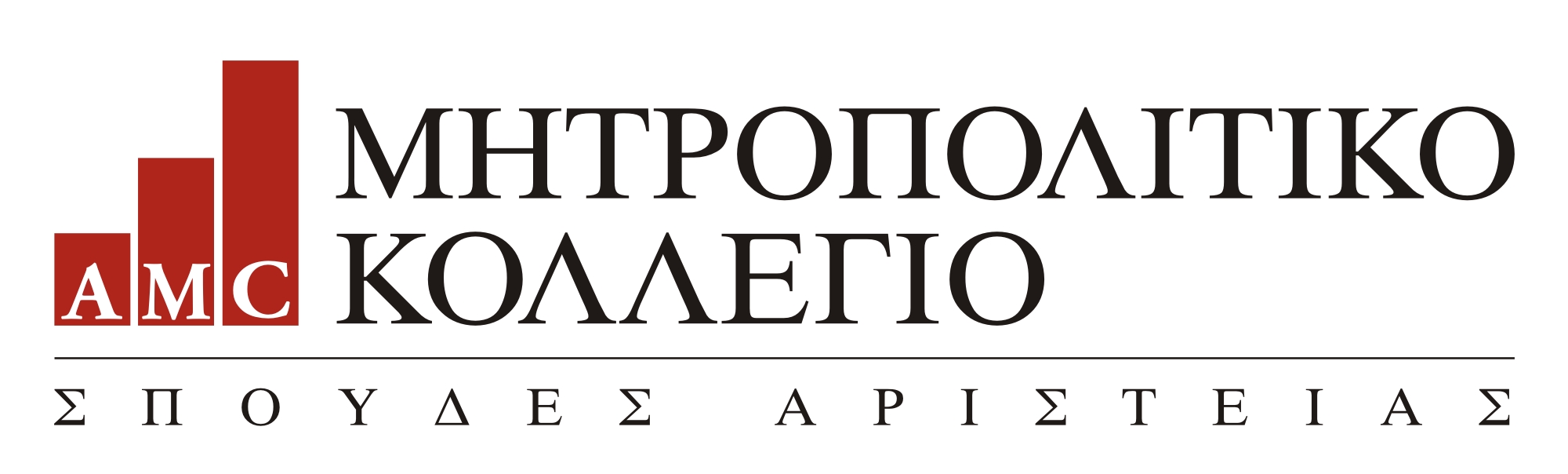 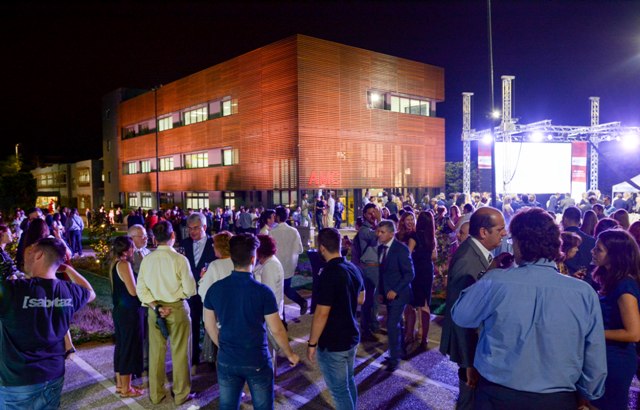 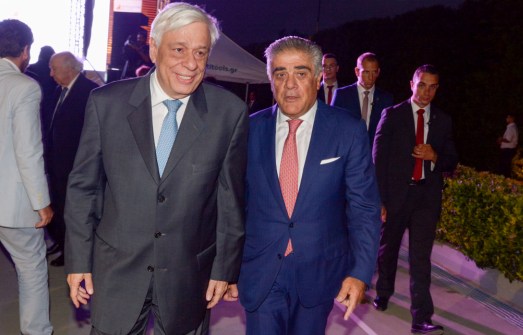 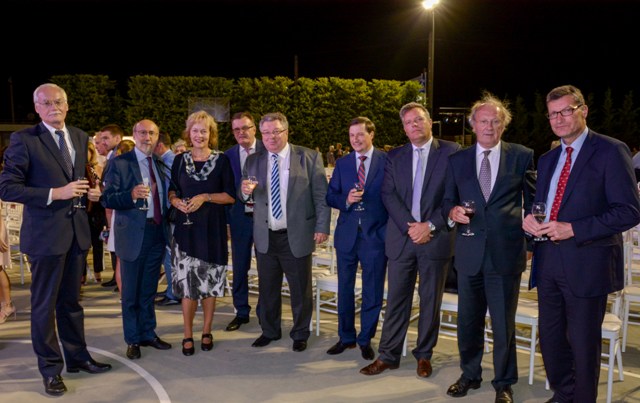 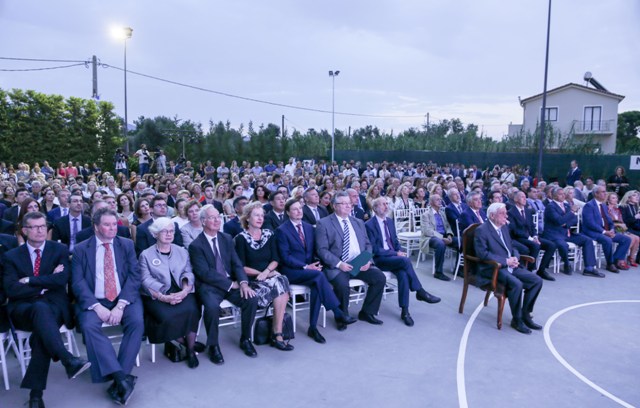 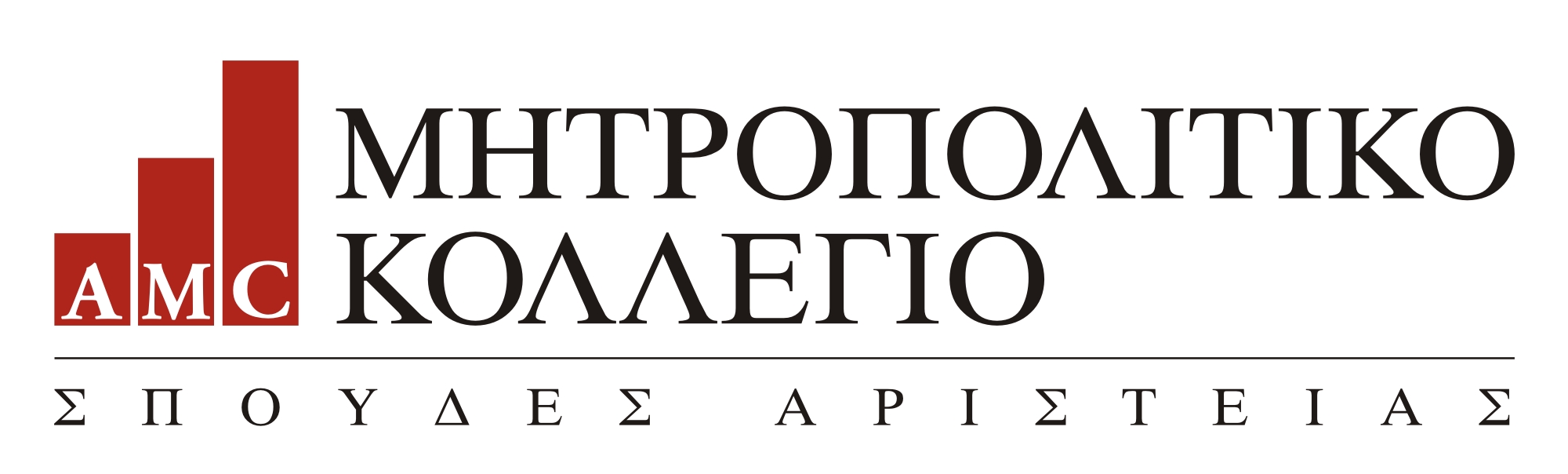 ΤΕΛΕΥΤΑΙΕΣ ΕΞΕΛΙΞΕΙΣ
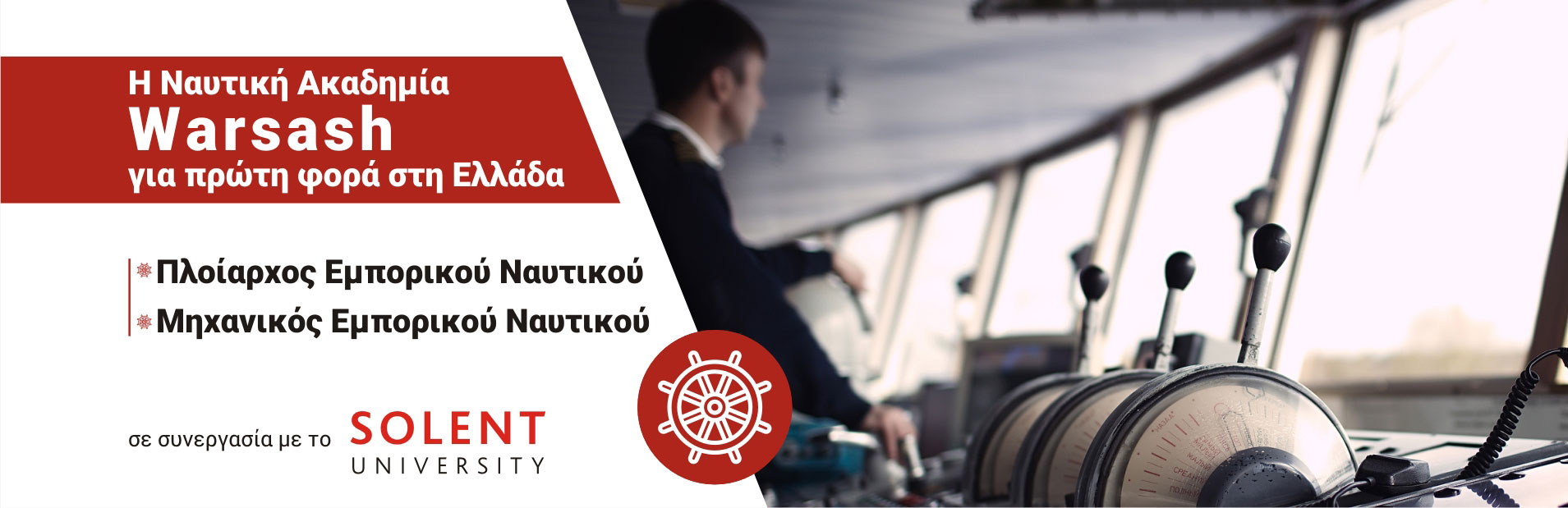 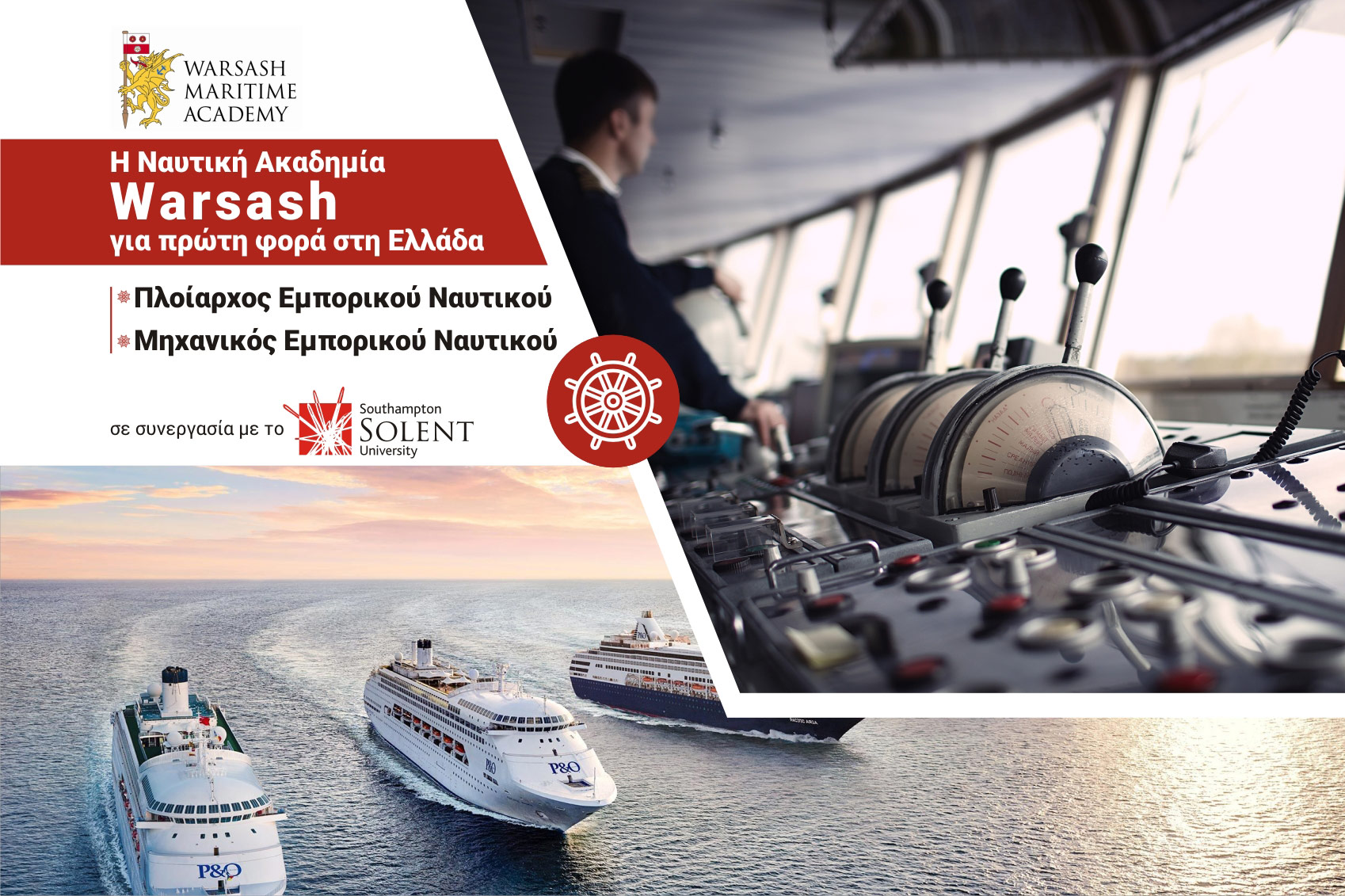 Το Μητροπολιτικό Κολλέγιο, στο πλαίσιο συνεχούς ανάπτυξης και εξέλιξής του, προσφέρει για πρώτη φορά στην Ελλάδα δύο νέα πανεπιστημιακά προγράμματα σπουδών, σε συνεργασία με την παγκοσμίως γνωστή βρετανική Ναυτική Ακαδημία Warsash του Solent University στο Southampton. Πρόκειται για μία από τις κορυφαίες σχολές ναυτικής εκπαίδευσης και κατάρτισης στον κόσμο, με 70 χρόνια ιστορίας.
ΤΕΛΕΥΤΑΙΕΣ ΕΞΕΛΙΞΕΙΣ:  ΔΙΕΘΝΟΠΟΙΗΣΗ
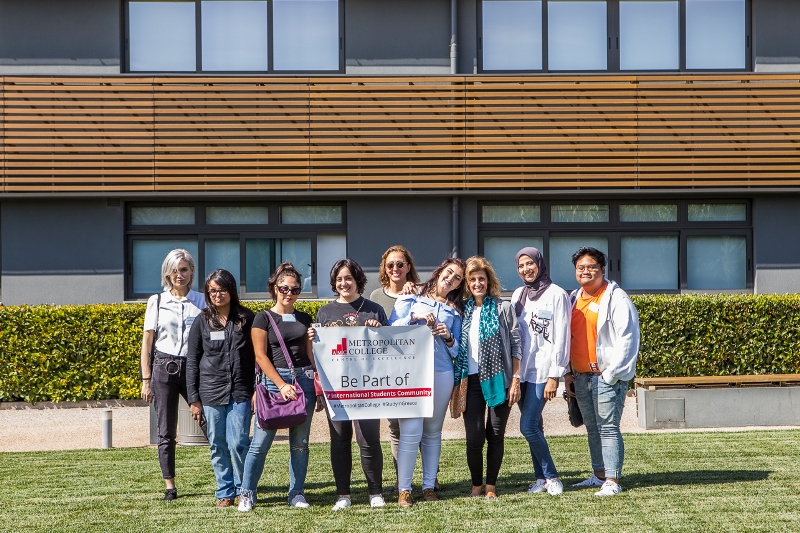 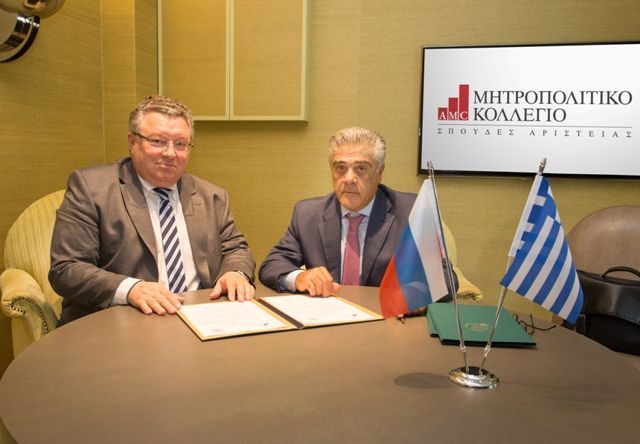 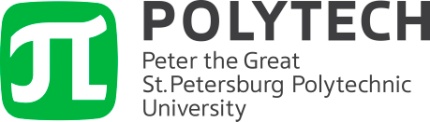 Το Μητροπολιτικό Κολλέγιο σύναψε Διεθνή Συνεργασία με το παγκοσμίου φήμης Peter the Great St. Petersburg Polytechnic University στη Ρωσία. 
Η συνεργασία ξεκίνησε με αφορμή την αδελφοποίηση των δύο εκπαιδευτικών οργανισμών στο πλαίσιο του αφιερωματικού έτους Ελληνορωσικής Φιλίας «2016 - Η Ελλάδα στη Ρωσία».
Το Μητροπολιτικό Κολλέγιο υποδέχτηκε διεθνείς φοιτητές από Καναδά, Ρωσία, Συρία, Λιβύη,  Η.Α.Ε., Πακιστάν και Δανία για το χειμερινό εξάμηνο του ακαδημαϊκού έτους 2017-18, στο πλαίσιο του διεθνούς προσανατολισμού του ιδρύματος, ο οποίος αποτελεί βασικό στρατηγικό του στόχο. 
Αρμόδιο για τη διεθνή φοιτητική κοινότητα είναι το εξειδικευμένο International Programmes Office του Μητροπολιτικού Κολλεγίου.
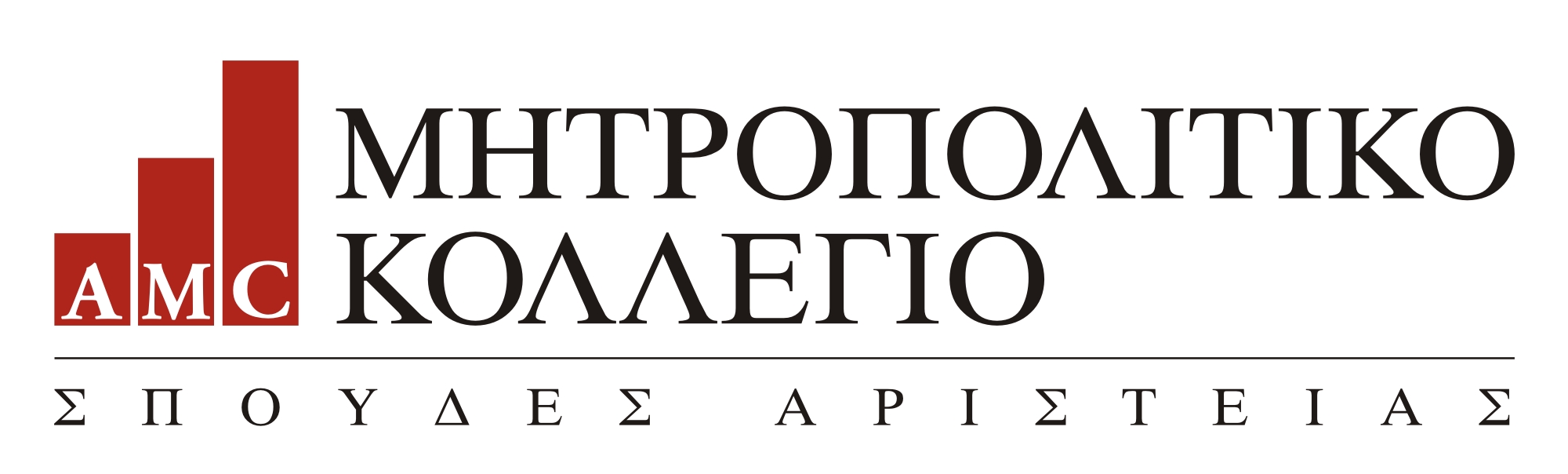 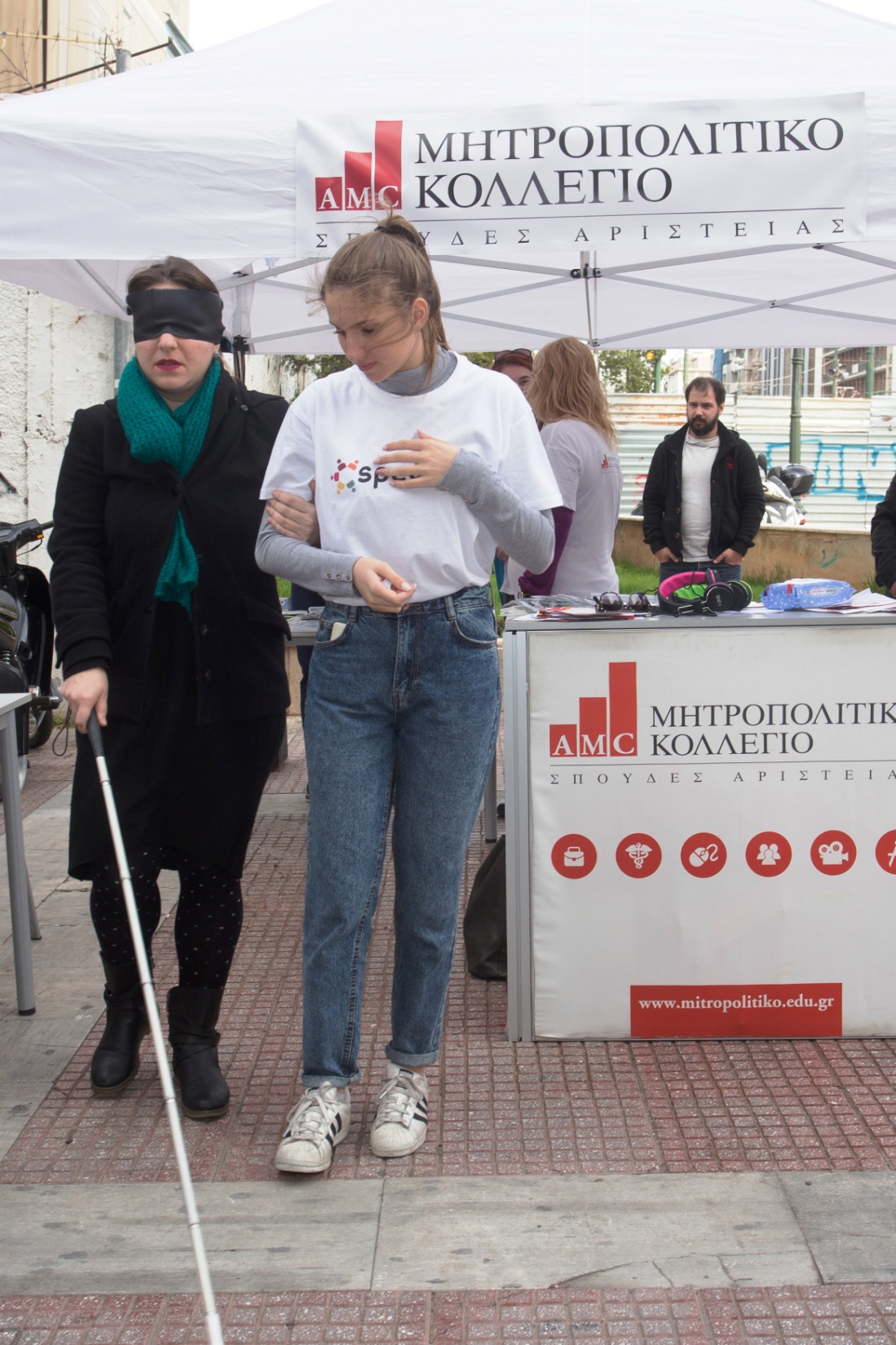 ΠΟΙΟΙ ΕΙΜΑΣΤΕ: ΠΡΩΤΟΒΟΥΛΙΕΣ ΕΚΕ
PROJECT “SPECIAL ME-YOU-ALL”
Δράση Ευαισθητοποίησης Κοινού, με αφορμή την Παγκόσμια Ημέρα ΑμΕΑ. Το Μητροπολιτικό Κολλέγιο διοργάνωσε στην Πλατεία Κολοκοτρώνη στον Πειραιά την υπαίθρια δράση «SpecialMe, You, All»,με στόχο την ενημέρωση και ευαισθητοποίηση του κοινού. Οι φοιτητές Ειδικής Αγωγής, Εργοθεραπείας και Λογοθεραπείας προσκάλεσαν τους πολίτες να συμμετάσχουν σε σύντομες βιωματικές δραστηριότητεςμε στόχο τη συνειδητοποίηση και την ενσυναίσθηση των προκλήσεων που αντιμετωπίζουν στην καθημερινή τους ζωή τα Άτομα με Αναπηρία. δωρεάν.
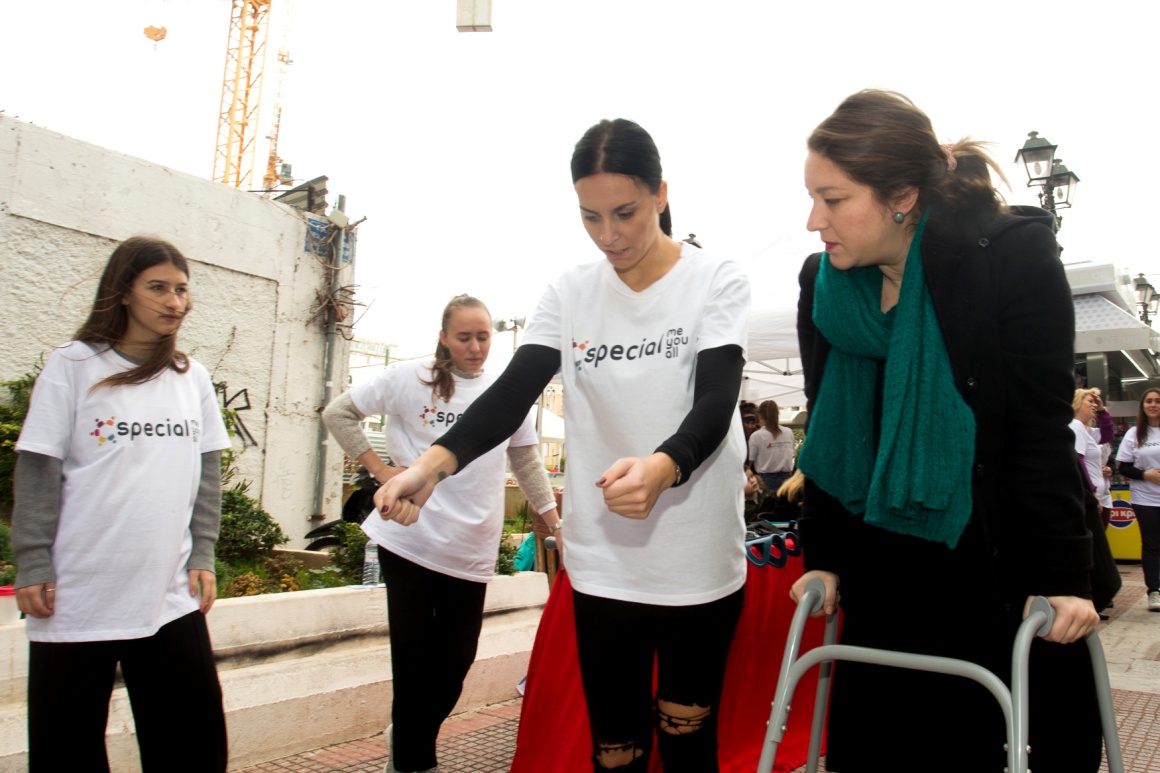 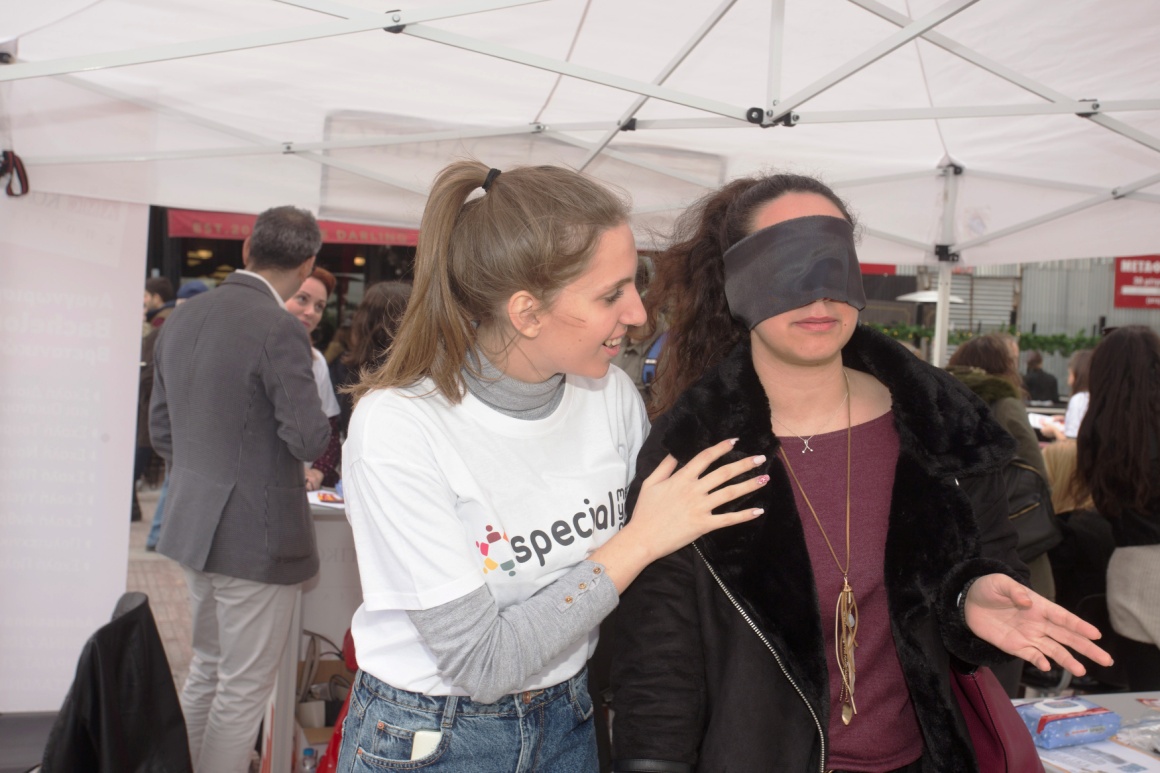 ΠΟΙΟΙ ΕΙΜΑΣΤΕ: ΠΡΩΤΟΒΟΥΛΙΕΣ ΕΚΕ
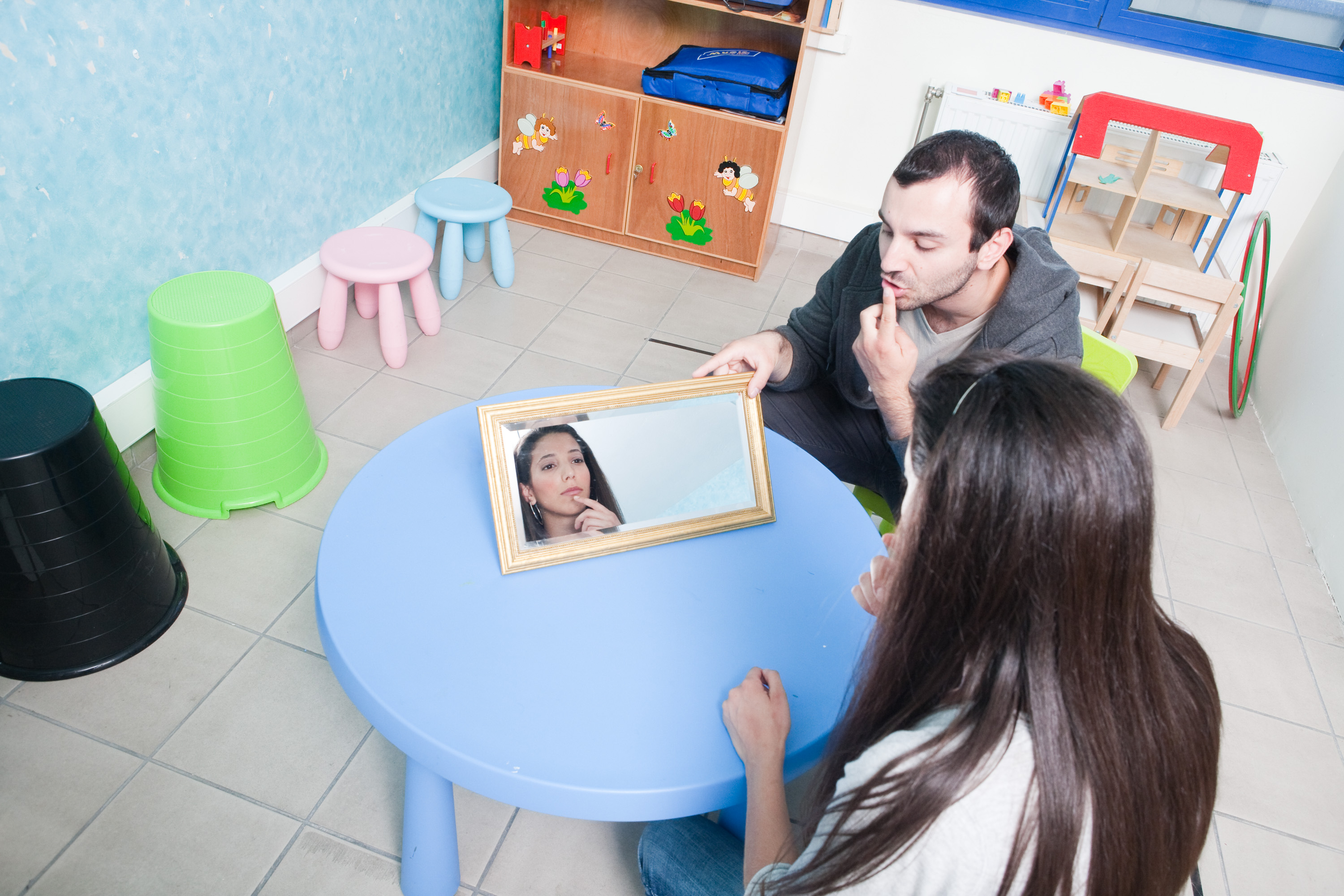 ΠΑΡΟΧΗ ΔΩΡΕΑΝ ΛΟΓΟΘΕΡΑΠΕΙΑΣ ΣΕ ΟΙΚΟΓΕΝΕΙΕΣ ΜΕ ΧΑΜΗΛΟ ΕΙΣΟΔΗΜΑ
Στο Μητροπολιτικό Κολλέγιο λειτουργεί εδώ και 20 χρόνια η πρώτη πανεπιστημιακή κλινική λογοθεραπείας στην Ελλάδα, η οποία δέχεται περιστατικά για Λογοθεραπεία στα υπερσύγχρονα εξειδικευμένα εργαστήριά του, εντελώς δωρεάν.
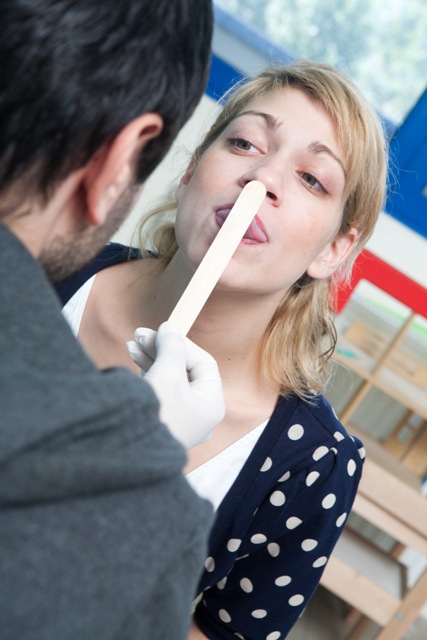 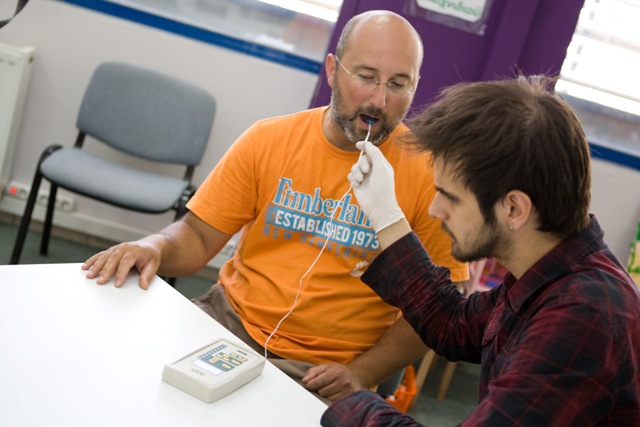 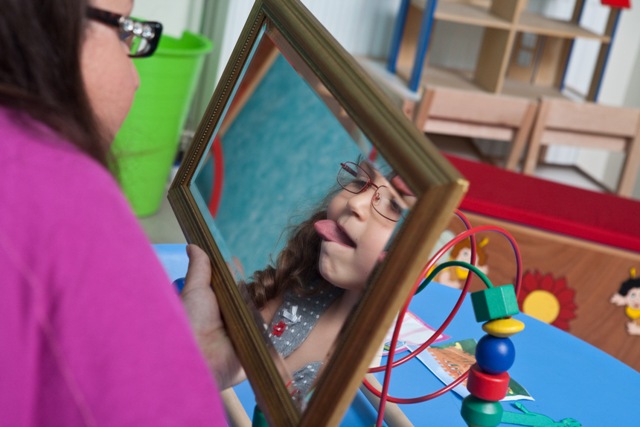 ΠΟΙΟΙ ΕΙΜΑΣΤΕ: ΠΡΩΤΟΒΟΥΛΙΕΣ ΕΚΕ
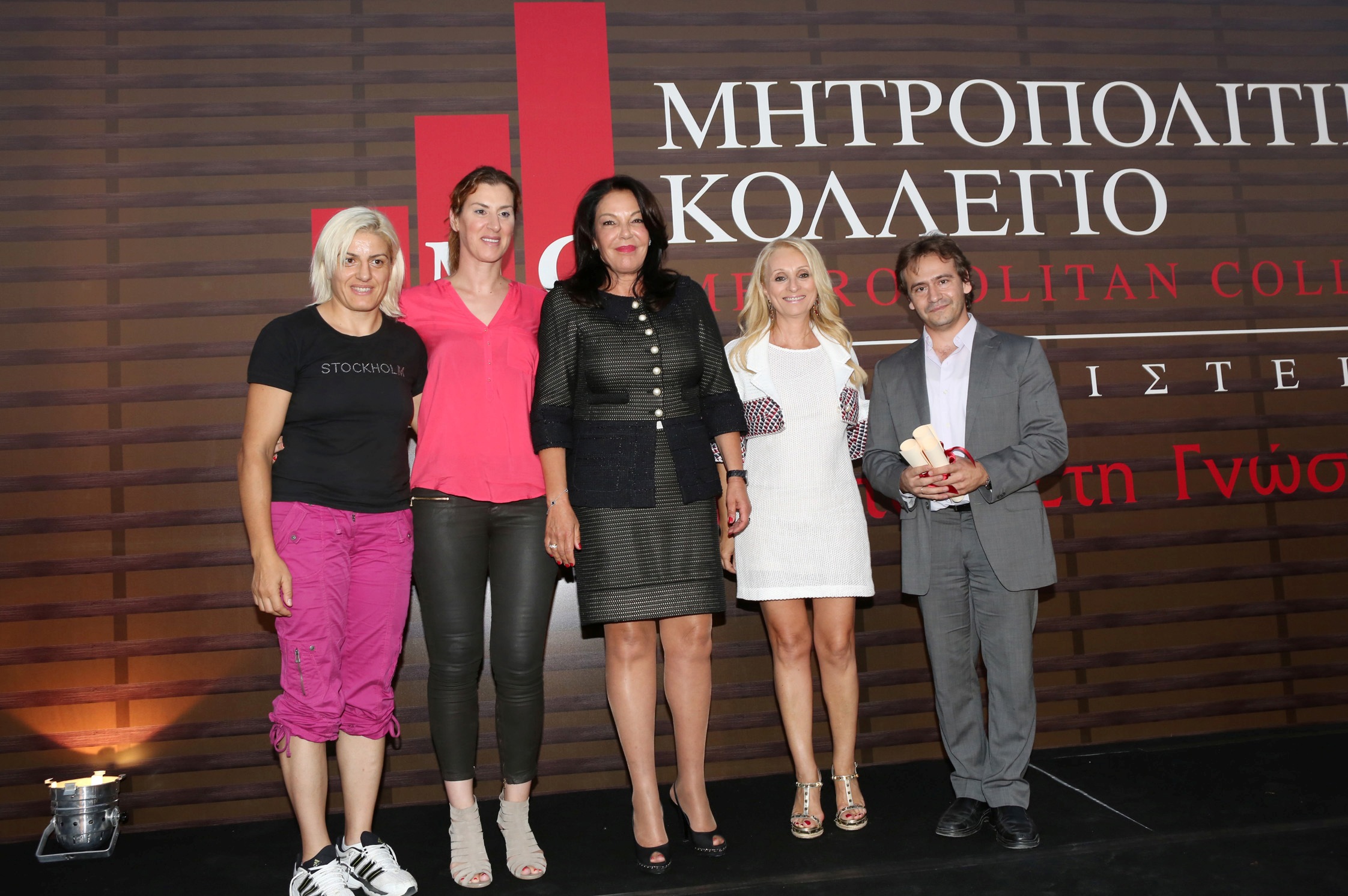 ΕΤΗΣΙΕΣ ΥΠΟΤΡΟΦΙΕΣ
Το Μητροπολιτικό Κολλέγιο προσφέρει υποτροφίες σπουδών σε ευαίσθητες κοινωνικές ομάδες και οικογένειες με πολύ χαμηλά εισοδήματα, σε παιδιά μονογονεϊκών οικογενειών, ΑμΕΑ και αθλητές.
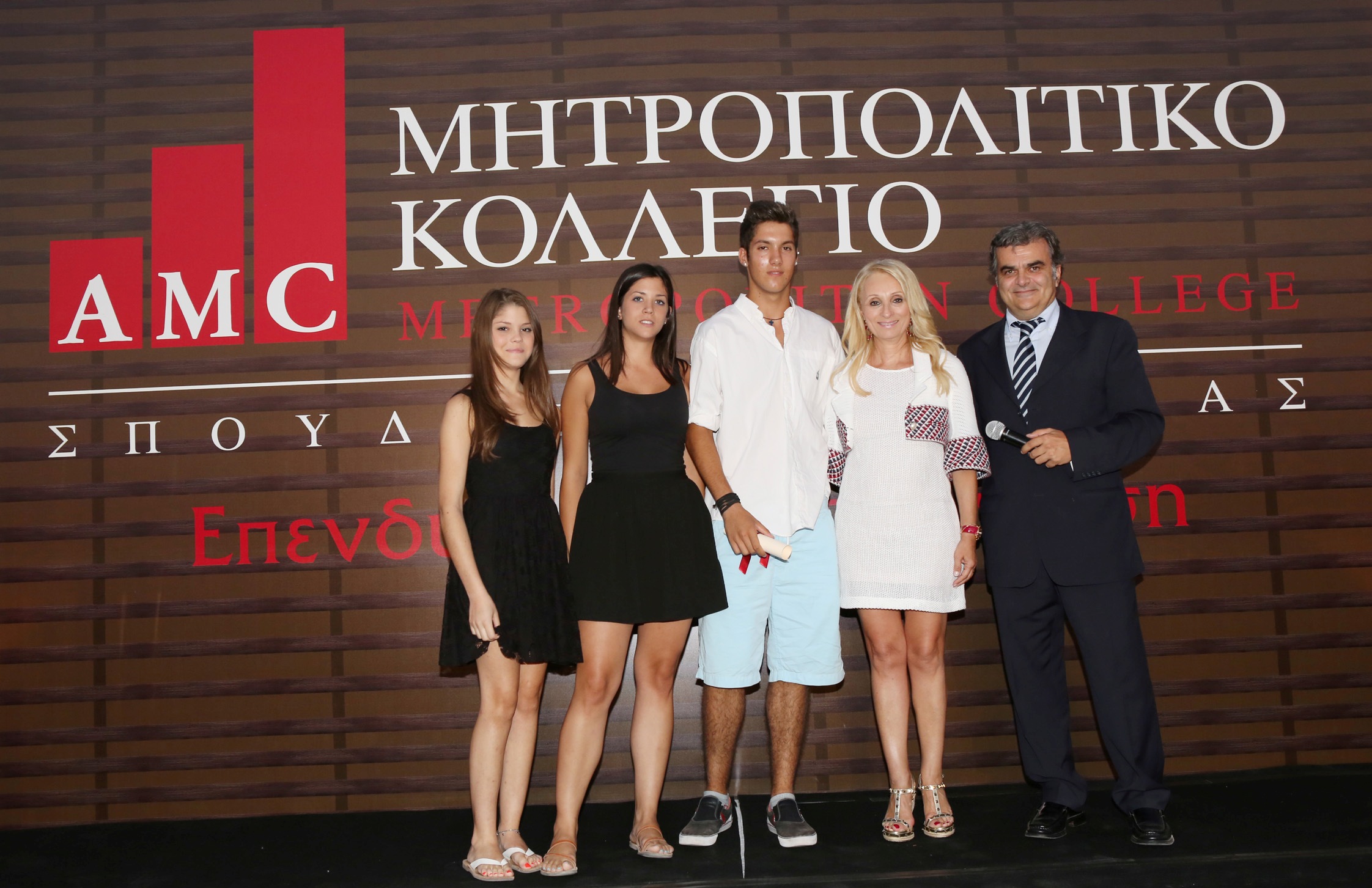 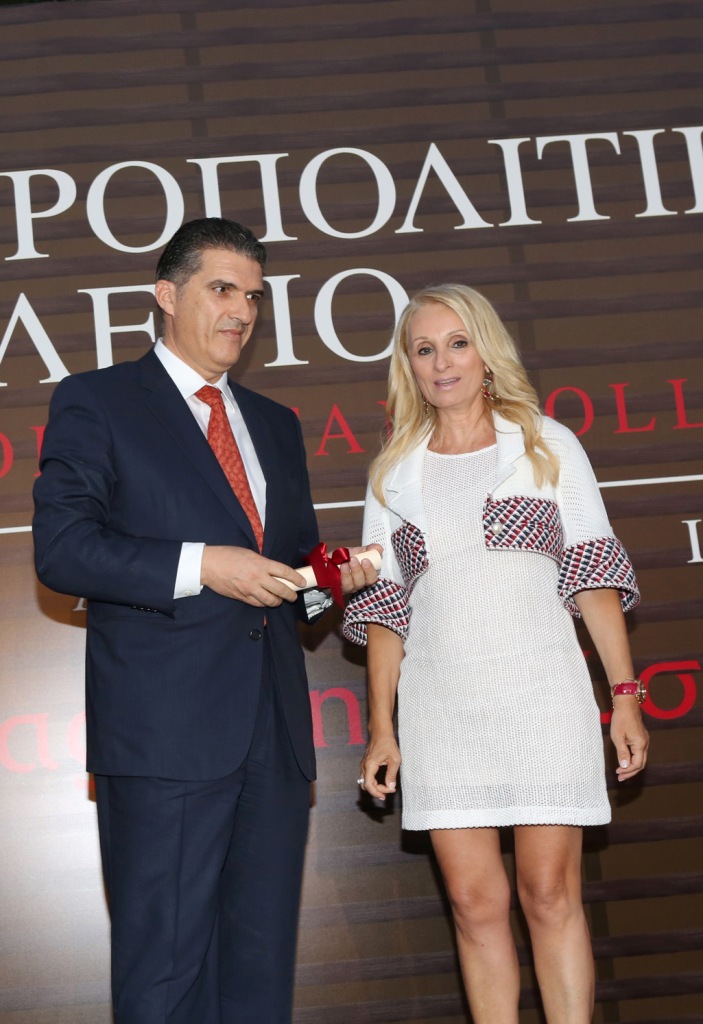 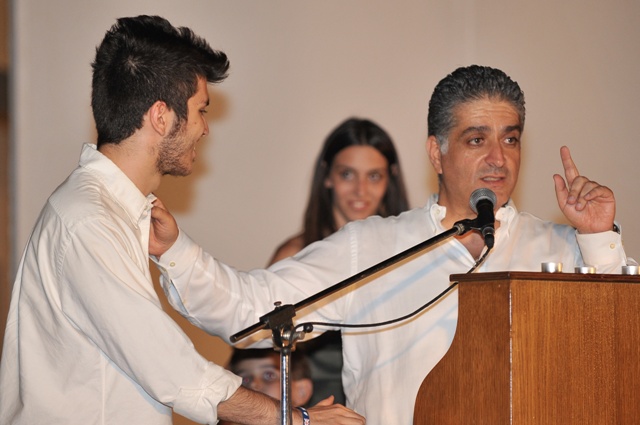 ΠΟΙΟΙ ΕΙΜΑΣΤΕ: ΠΡΩΤΟΒΟΥΛΙΕΣ ΕΚΕ
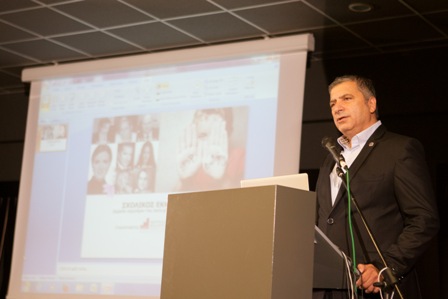 ΚΑΜΠΑΝΙΑ ΕΥΑΙΣΘΗΤΟΠΟΙΗΣΗΣ ΚΟΙΝΟΥ
Το ΜΗΤΡΟΠΟΛΙΤΙΚΟ ΚΟΛΛΕΓΙΟ διοργανώνει σειρά ενημερωτικών εκδηλώσεων με δωρεάν είσοδο, 
για θέματα όπως:

 Σχολικός Εκφοβισμός
 Καρκίνος του Στήθους
 Πώς να ζήσετε με Διαβήτη

και πολλά ακόμη.
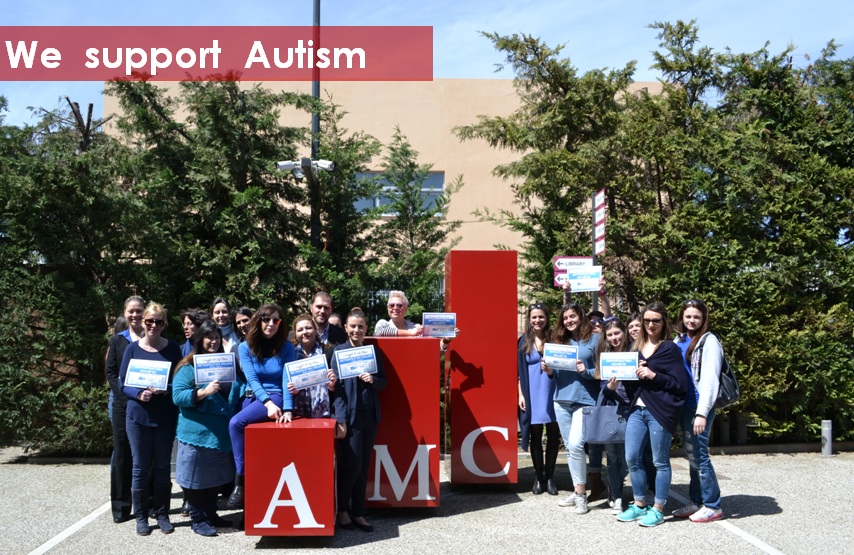 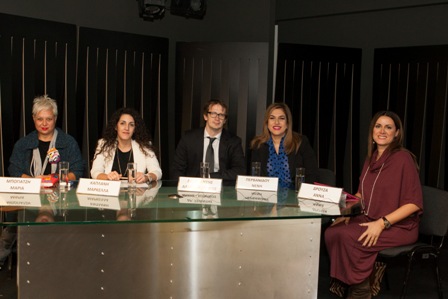 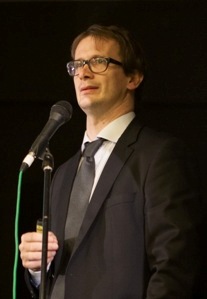 ΠΟΙΟΙ ΕΙΜΑΣΤΕ: ΠΡΩΤΟΒΟΥΛΙΕΣ ΕΚΕ
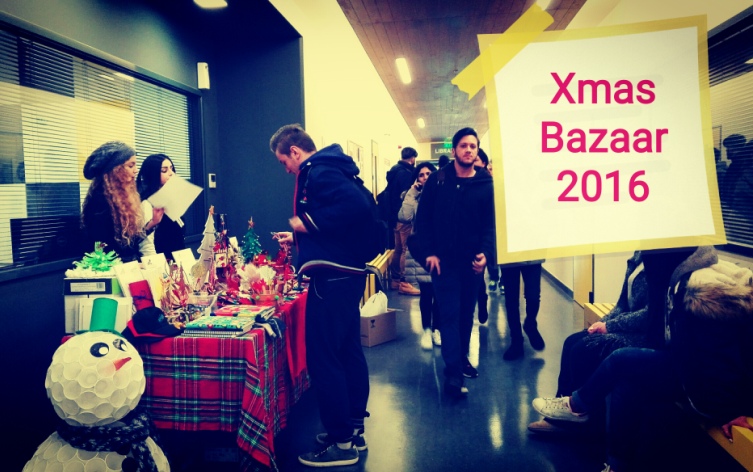 ΕΤΗΣΙΟ ΧΡΙΣΤΟΥΓΕΝΝΙΑΤΙΚΟ ΦΙΛΑΝΘΡΩΠΙΚΟ BAZAAR
Κάθε χρόνο, οι φοιτητές Αθήνας και Θεσσαλονίκης διοργανώνουν φιλανθρωπικό Bazaar με χειροποίητα είδη, τρόφιμα & snack από το Τμήμα Διαιτολογίας, βιβλία κ.α. Τα έσοδα προσφέρονται σε ΜΚΟ για την προστασία του 
Παιδιού και των Νέων.
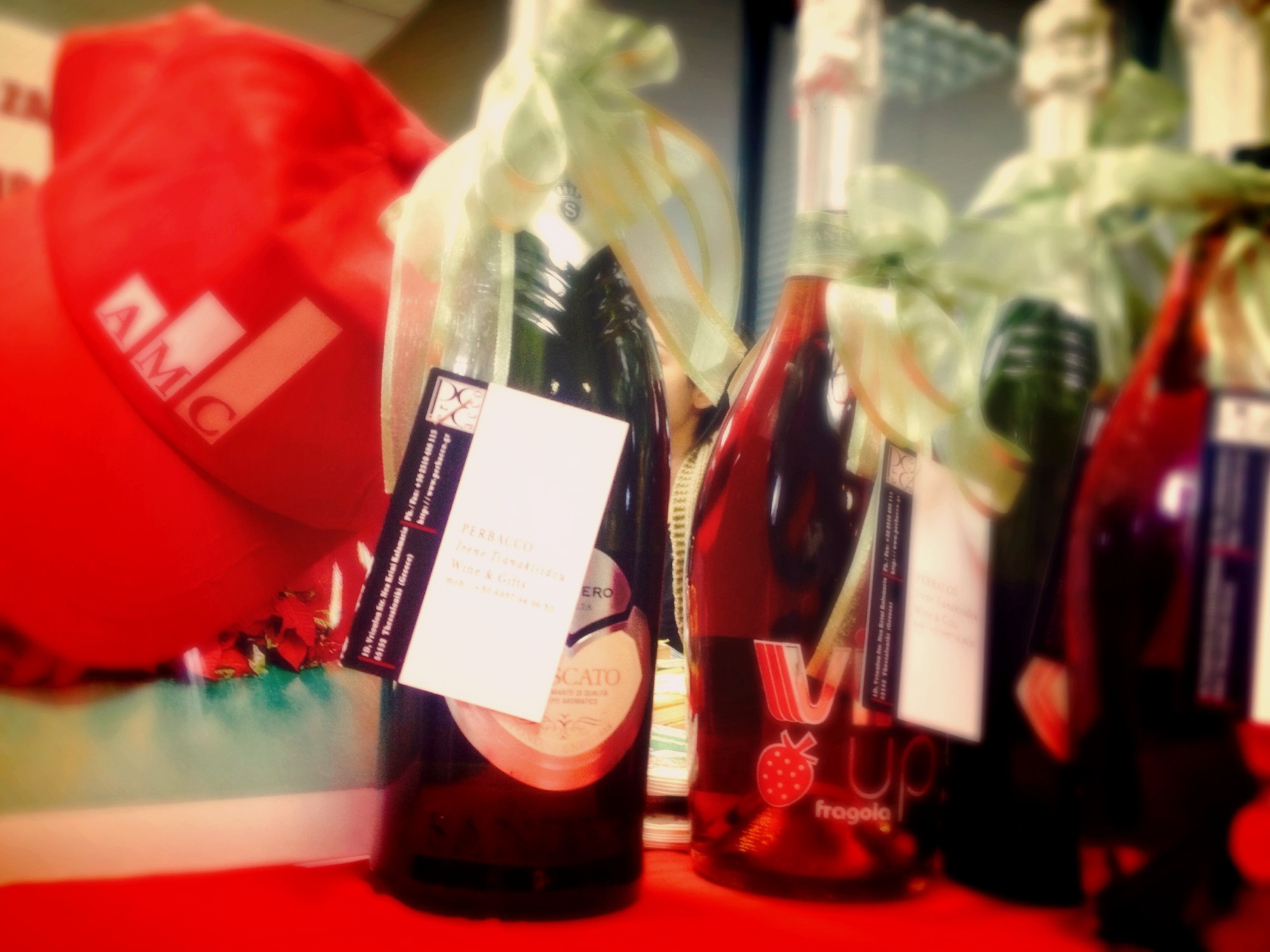 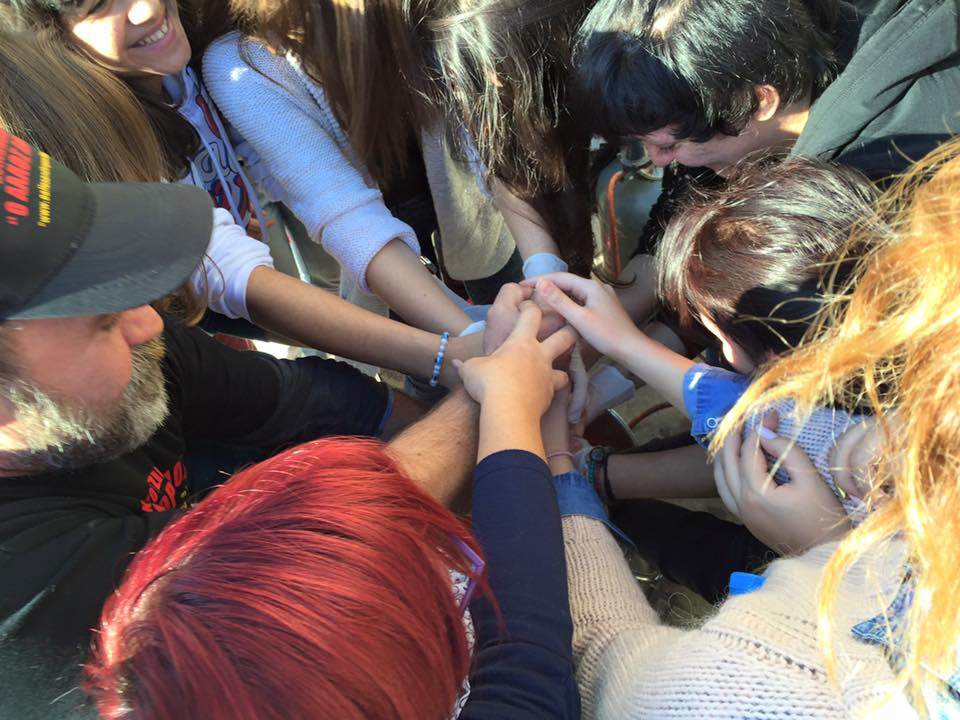 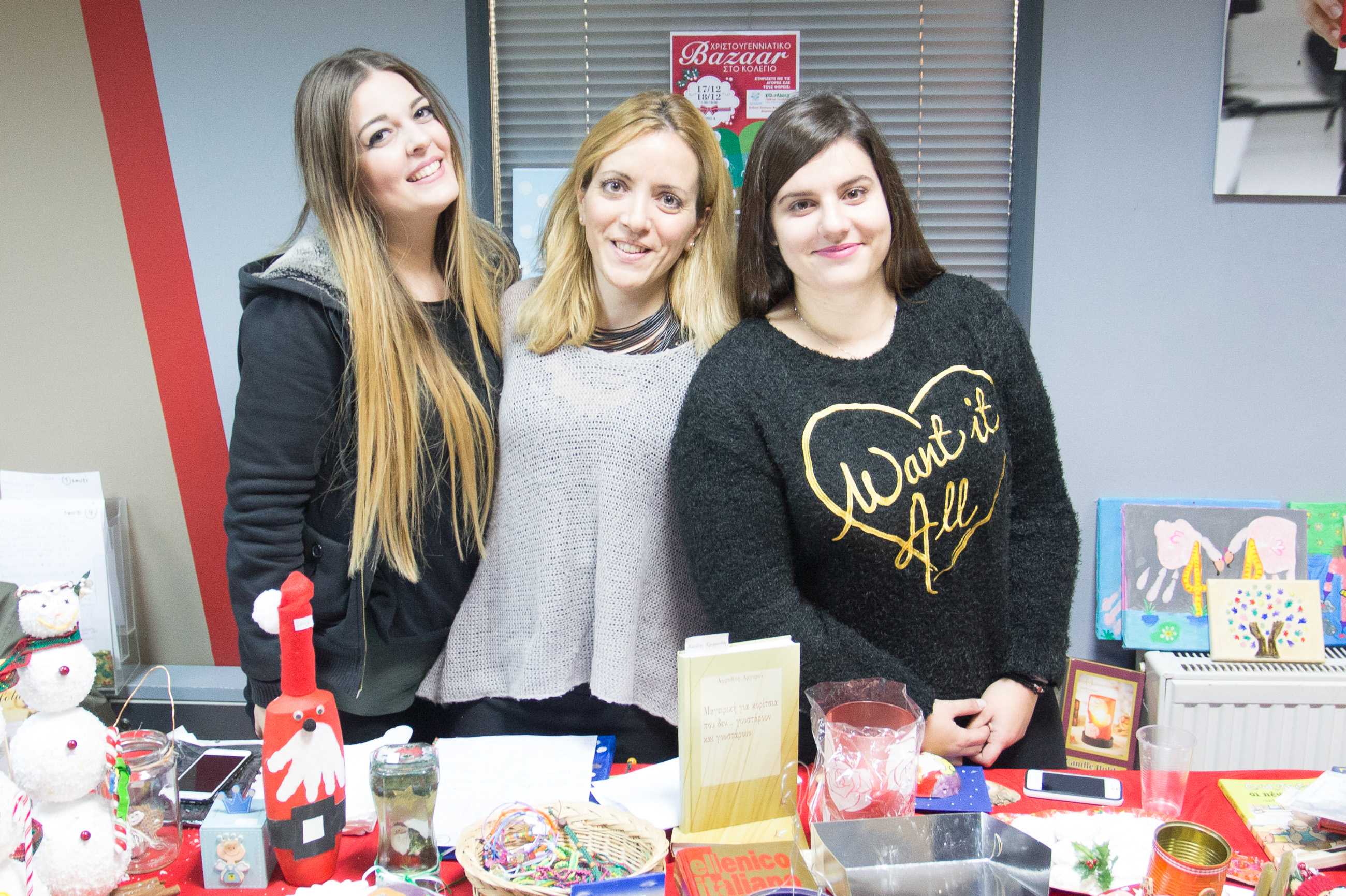 ΔΙΑΣΥΝΔΕΣΗ ΜΕ ΤΗΝ ΑΓΟΡΑ ΕΡΓΑΣΙΑΣ
Ετήσιος Θεσμός “DevelopingU”
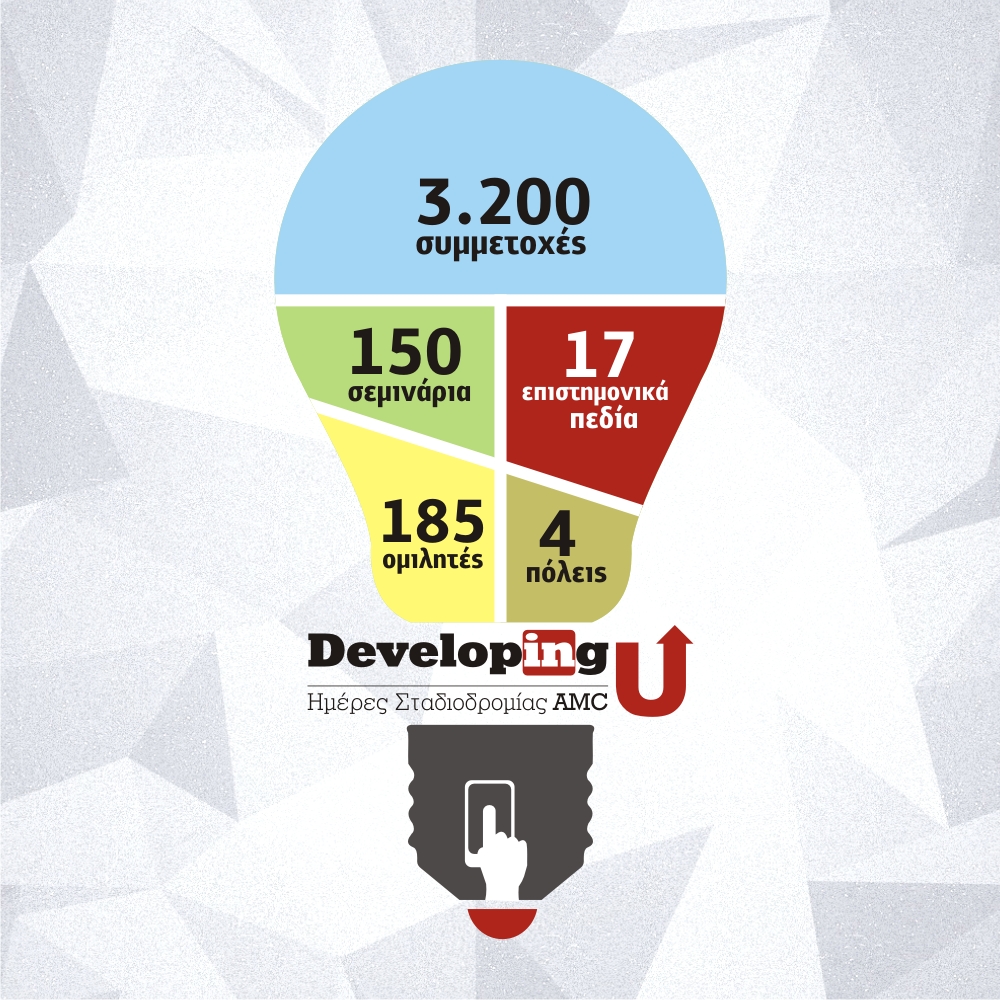 Ο ετήσιος θεσμός του Μητροπολιτικού Κολλεγίου, ο οποίος περιλαμβάνει:

 Εκπαιδευτικά σεμινάρια και 
     επιστημονικές ημερίδες από 
     διακεκριμένους Έλληνες και ξένους 
     ομιλητές
 Εκπαιδευτικές επισκέψεις και field 
     trips
 Career Days
 Καθοδήγηση και συμβουλευτική 
     καριέρας και πρακτικής / κλινικής 
     άσκησης.
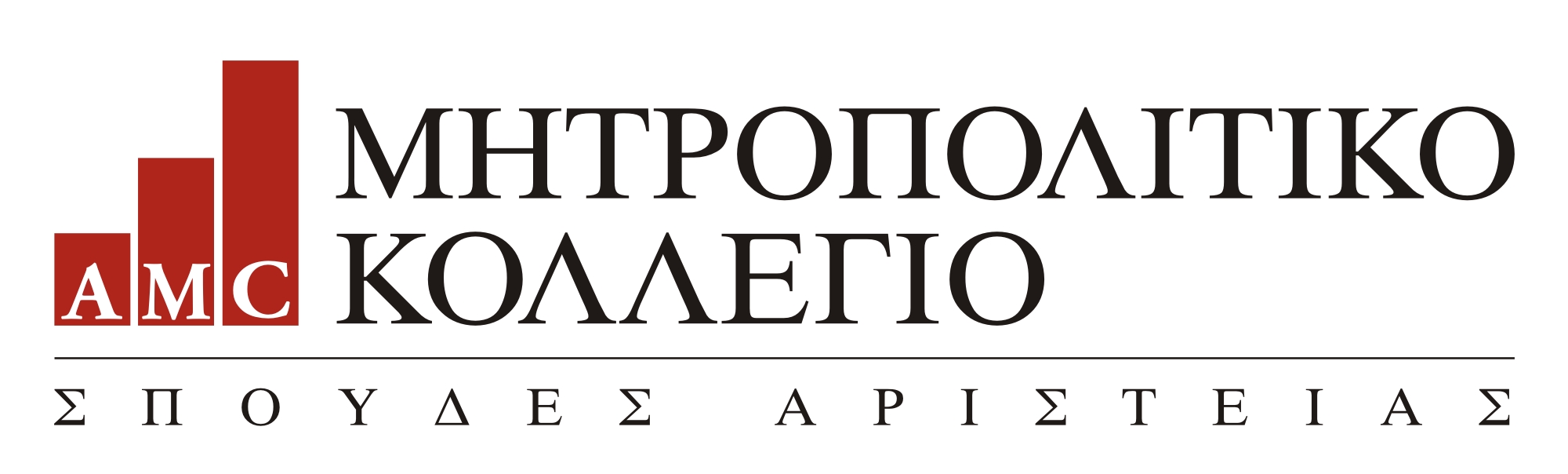 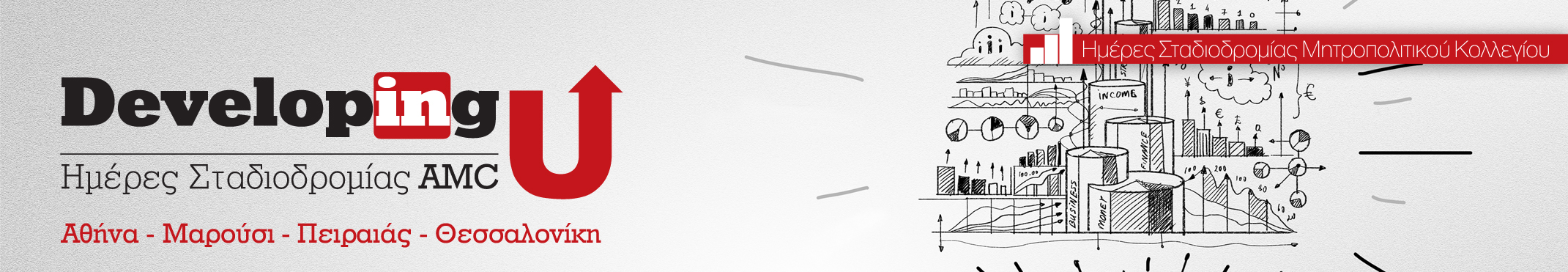 Στόχος του DevelopingU είναι:

να αναπτύξουν οι φοιτητές σύγχρονες επαγγελματικές δεξιότητες και εξειδικευμένες γνώσεις βάσει των τελευταίων εξελίξεων σε κάθε επιστημονικό πεδίο, 

να έρθουν σε άμεση επαφή με την αγορά εργασίας (networking),

να ενημερωθούν για τις τελευταίες εξελίξεις στον κλάδο ενδιαφέροντός τους,

να σχηματίσουν μια ρεαλιστική εικόνα για τον επαγγελματικό χώρο στον οποίο έχουν επιλέξει, 

να κινηθούν και να λάβουν πρακτικές συμβουλές καριέρας και χρήσιμα tips για την επαγγελματική τους πορεία.
ΔΙΑΣΥΝΔΕΣΗ ΜΕ ΤΗΝ ΑΓΟΡΑ ΕΡΓΑΣΙΑΣ
46 εταιρίες στο CAREER DAY 2018
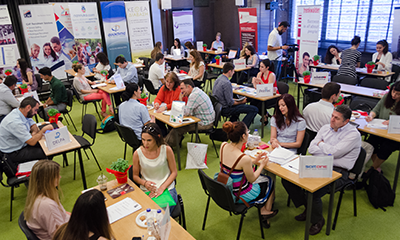 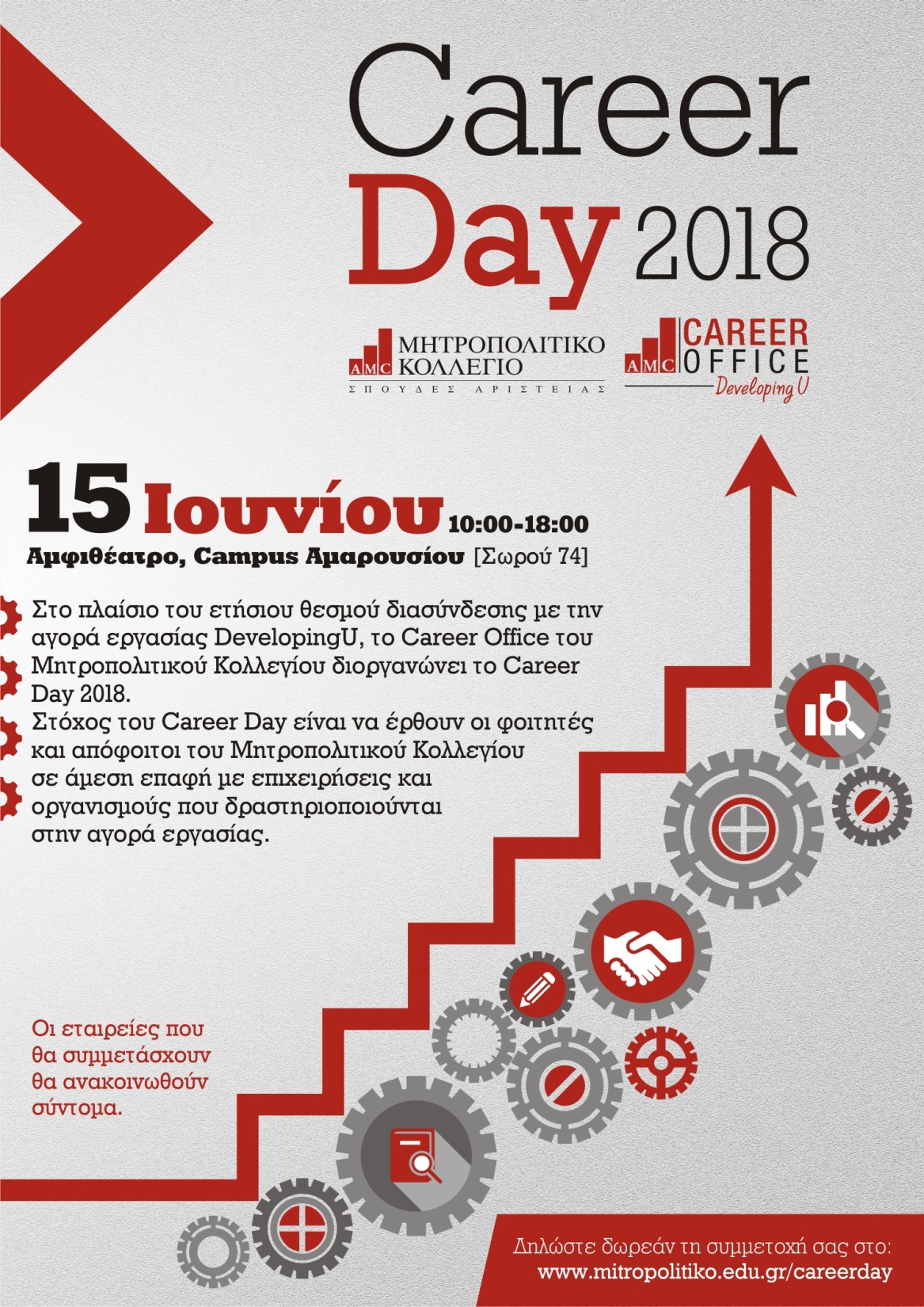 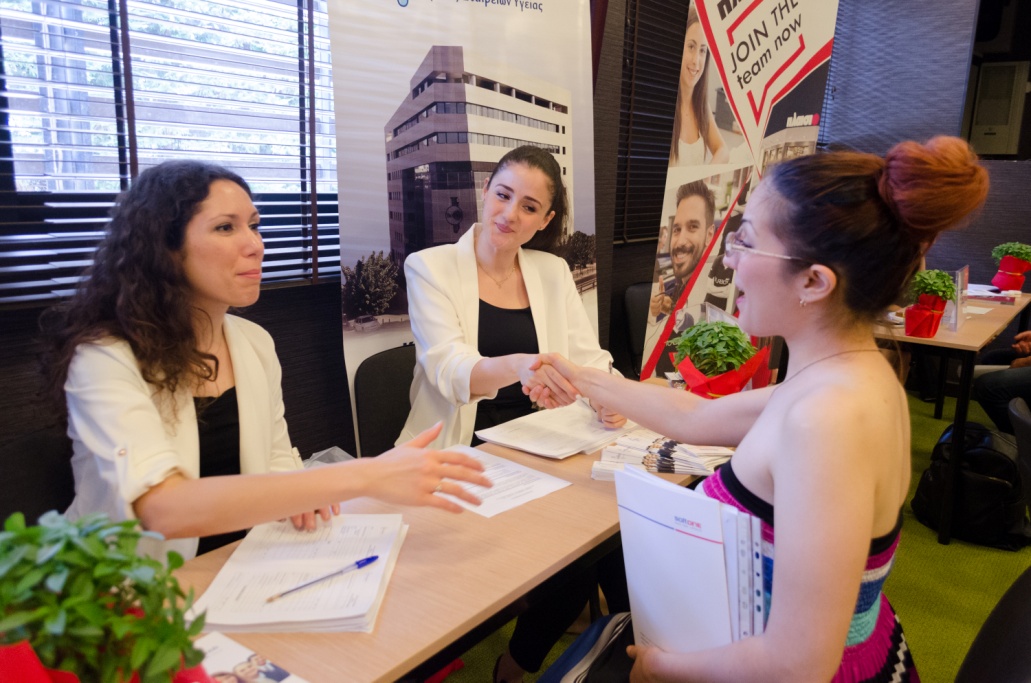 ΔΙΑΣΥΝΔΕΣΗ ΜΕ ΤΗΝ ΑΓΟΡΑ ΕΡΓΑΣΙΑΣ
46 εταιρίες στο CAREER DAY 2018
ΜΕ ΤΗ ΣΥΜΜΕΤΟΧΗ ΤΩΝ:
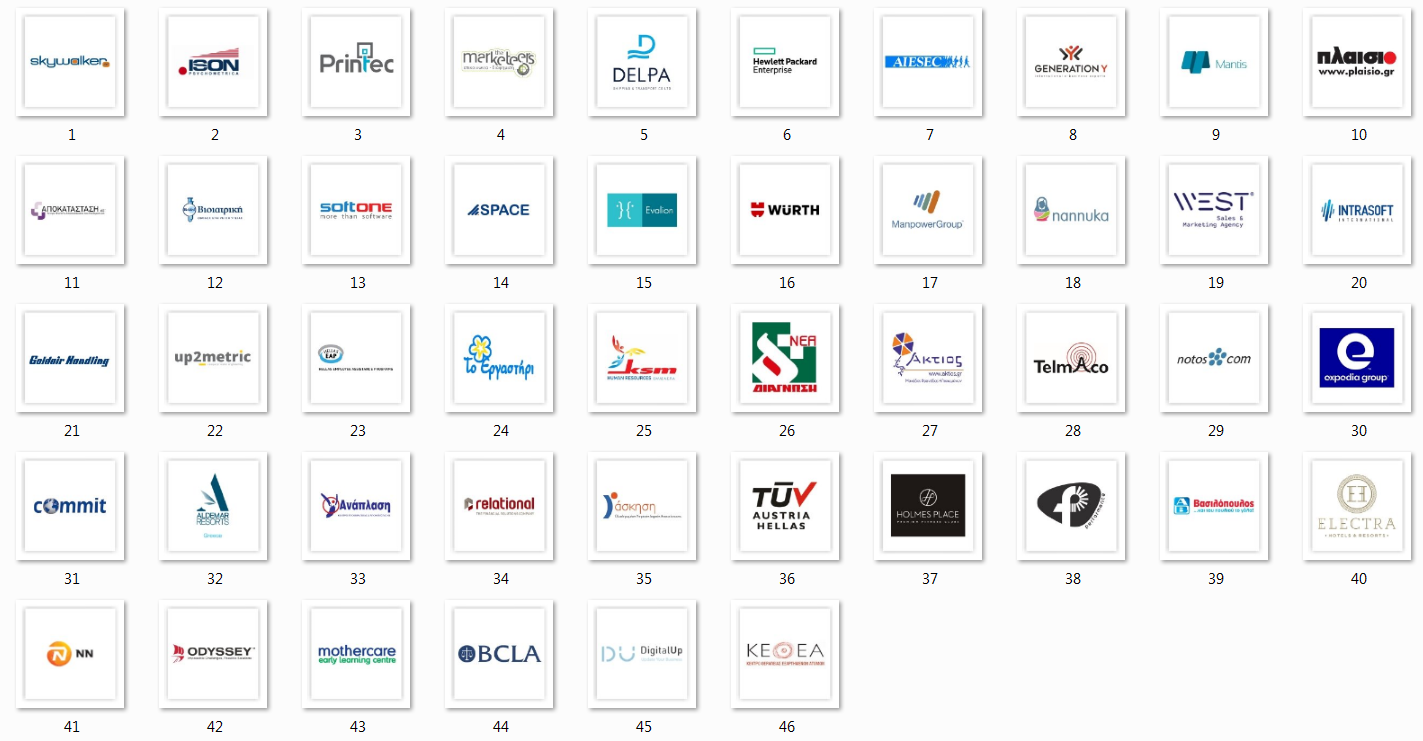 ΔΙΑΣΥΝΔΕΣΗ ΜΕ ΤΗΝ ΑΓΟΡΑ ΕΡΓΑΣΙΑΣ
46 εταιρίες στο CAREER DAY 2018
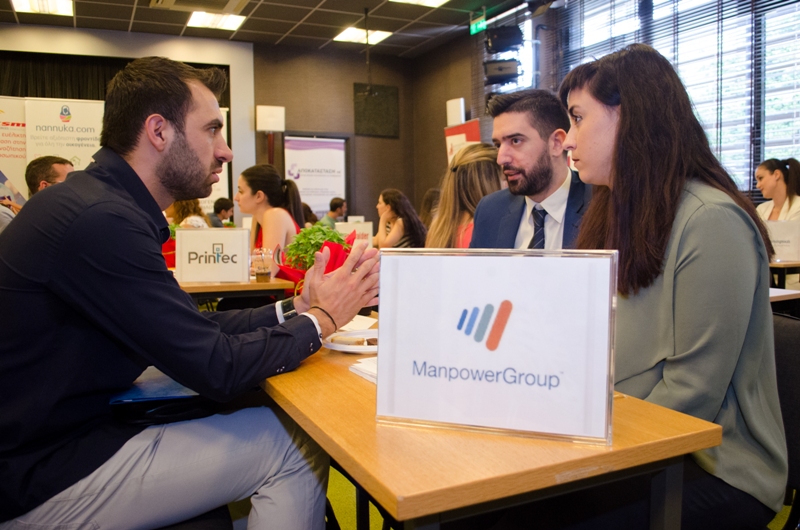 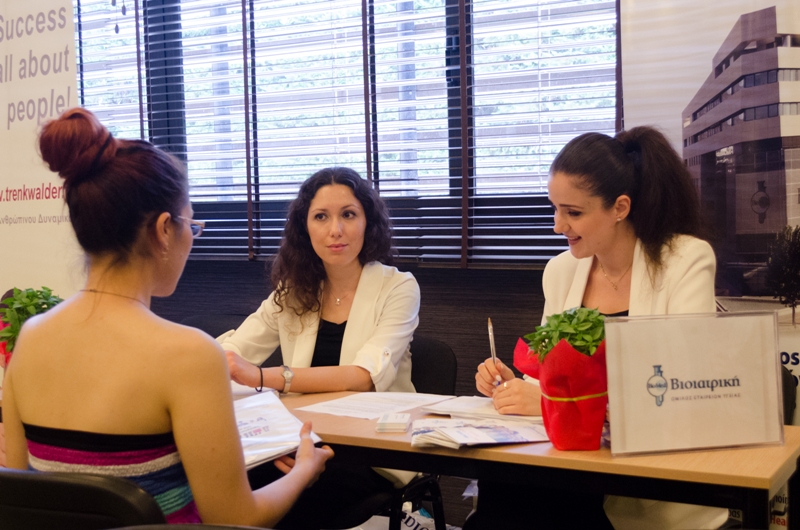 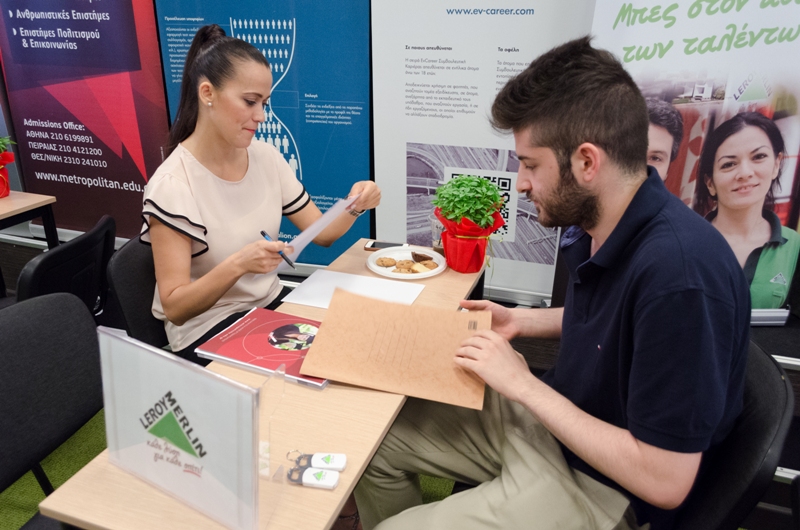 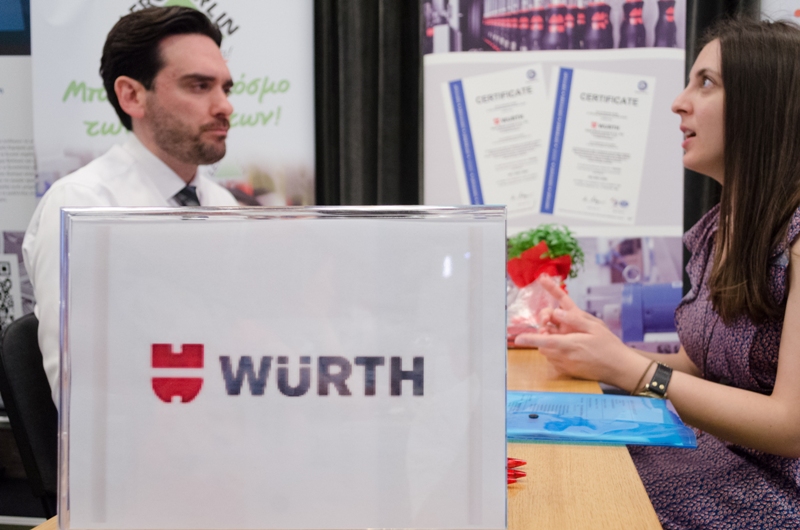 ΔΙΑΣΥΝΔΕΣΗ ΜΕ ΤΗΝ ΑΓΟΡΑ ΕΡΓΑΣΙΑΣ
Κλινική & Πρακτική Άσκηση Φοιτητών
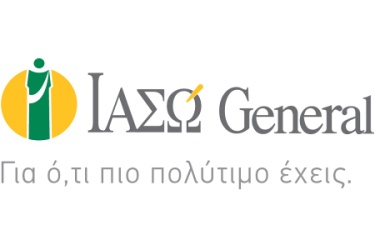 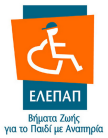 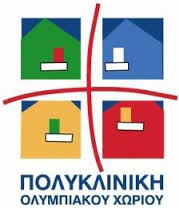 Network of Student Placements & Professional Practice – HEALTH STUDIES
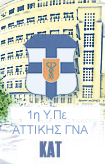 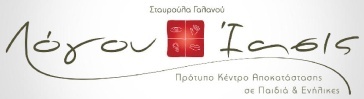 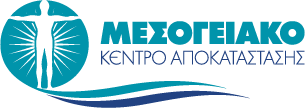 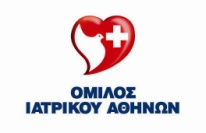 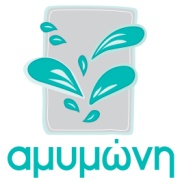 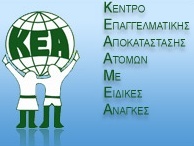 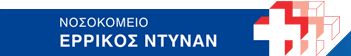 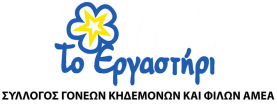 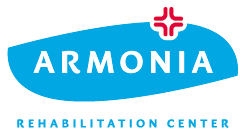 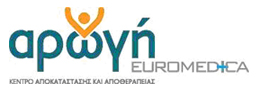 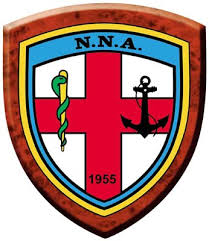 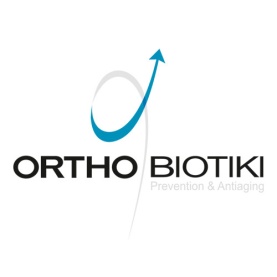 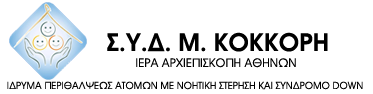 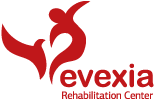 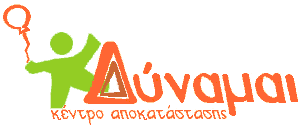 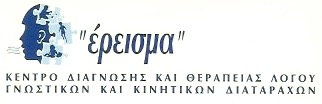 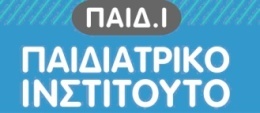 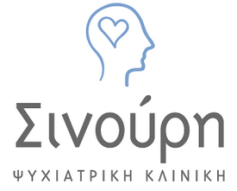 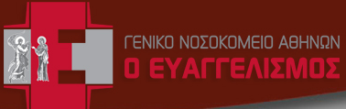 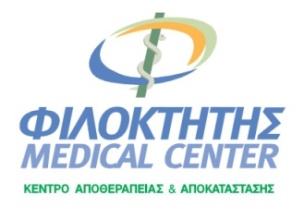 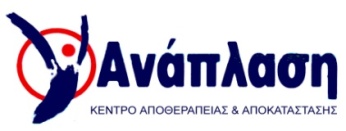 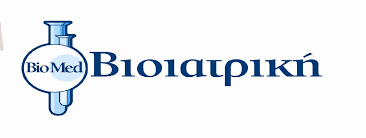 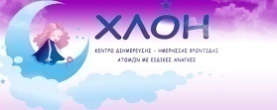 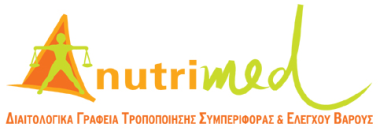 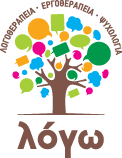 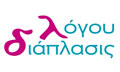 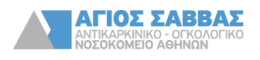 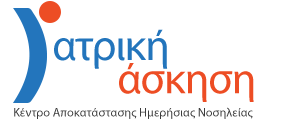 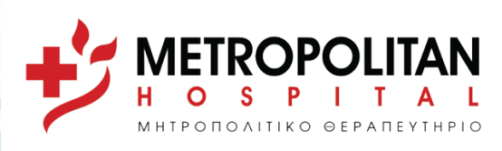 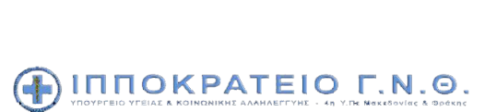 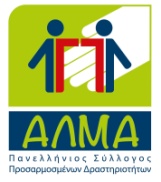 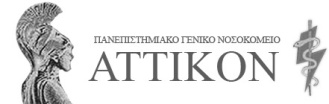 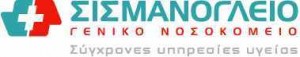 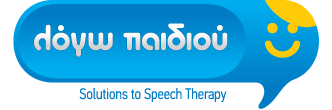 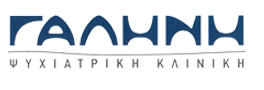 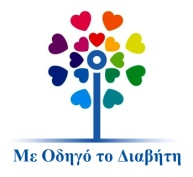 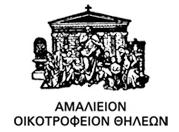 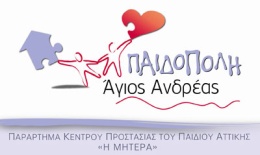 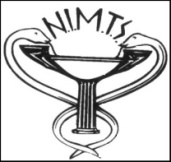 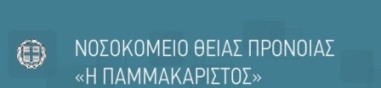 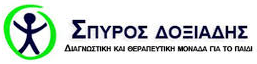 ΔΙΑΣΥΝΔΕΣΗ ΜΕ ΤΗΝ ΑΓΟΡΑ ΕΡΓΑΣΙΑΣ
Κλινική & Πρακτική Άσκηση Φοιτητών
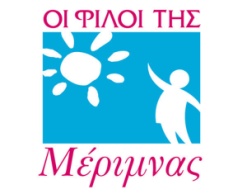 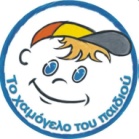 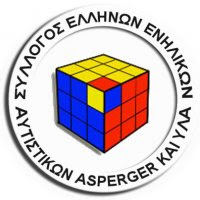 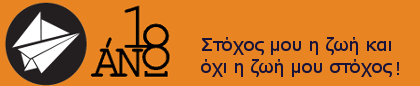 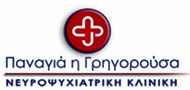 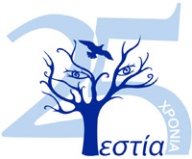 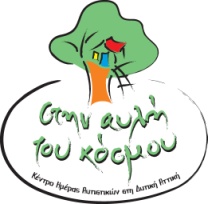 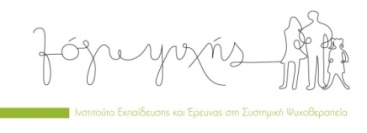 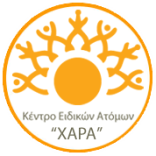 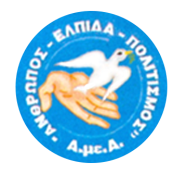 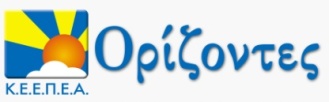 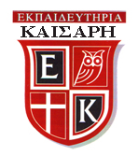 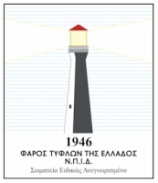 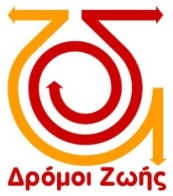 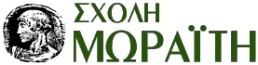 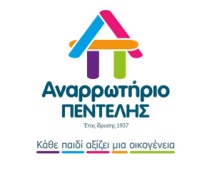 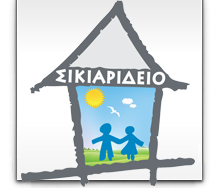 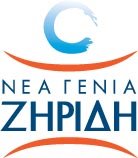 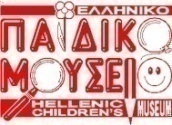 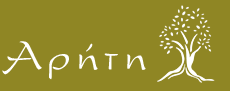 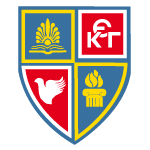 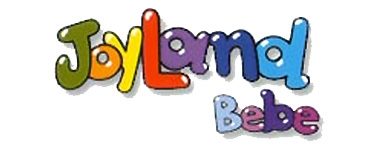 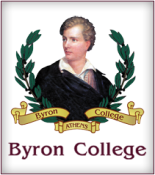 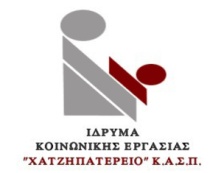 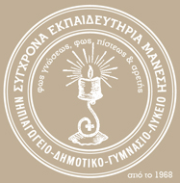 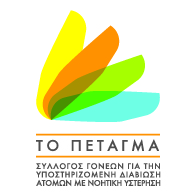 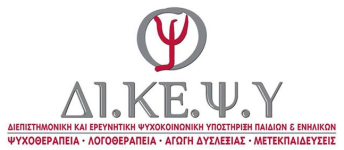 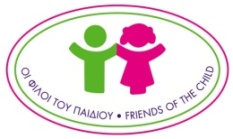 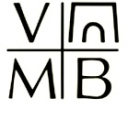 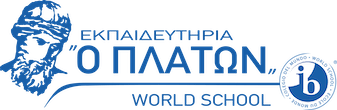 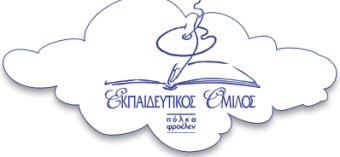 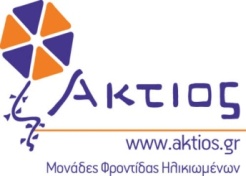 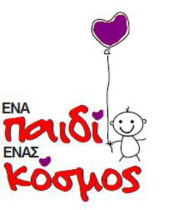 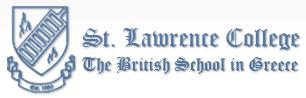 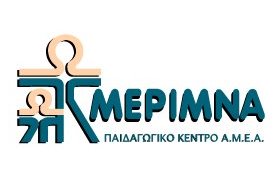 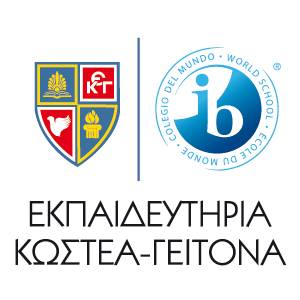 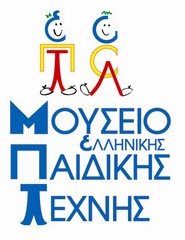 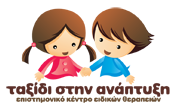 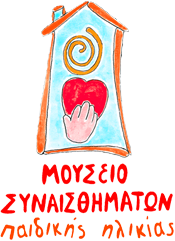 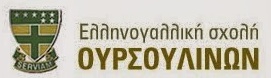 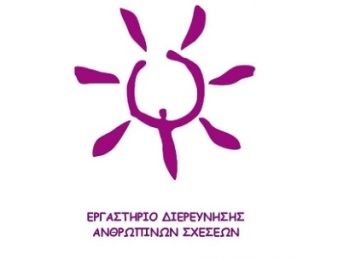 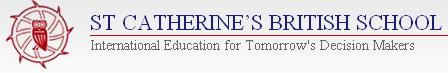 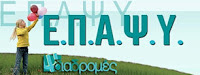 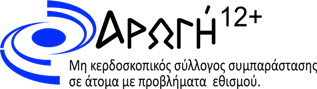 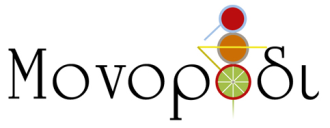 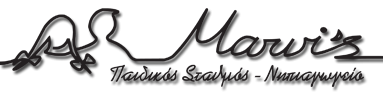 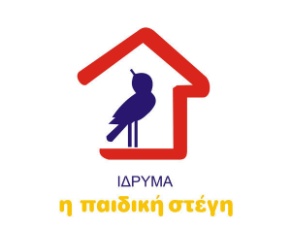 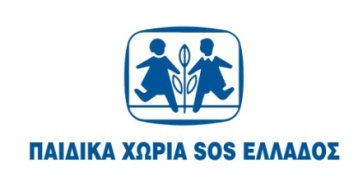 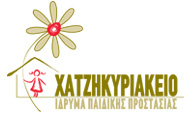 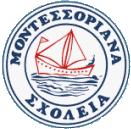 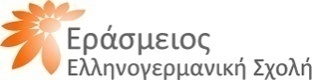 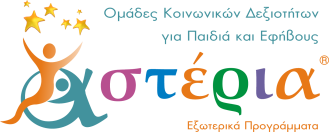 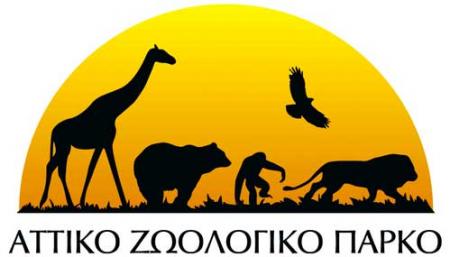 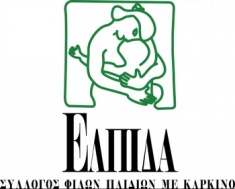 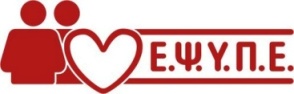 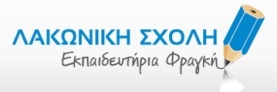 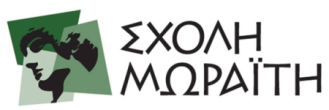 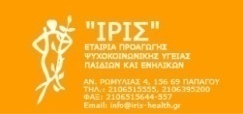 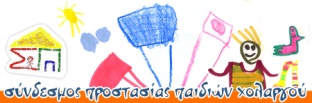 ΚΑΙΝΟΤΟΜΙΑ ΣΤΟ ΑΚΑΔΗΜΑΪΚΟ ΕΡΓΟ
Το Τμήμα Διαιτολογίας του Μητροπολιτικού Κολλεγίου δημιούργησε το νέο διατροφικό προϊόν-super food MyBoukitsa, αποτέλεσμα του ερευνητικού έργου ακαδημαϊκών και φοιτητών. Στο πλαίσιο του σχεδιασμού, οι φοιτητές υπό την εποπτεία εξειδικευμένων και έμπειρων Διατροφολόγων-Διαιτολόγων καθηγητών του Τμήματος, έλαβαν υπόψη τους τις διατροφικές ανάγκες του νεαρού καταναλωτή με πολυάσχολο ακαδημαϊκό πρόγραμμα και κατέληξαν σε ένα προϊόν υψηλής ενέργειας, εύγευστο, που βοηθά στη συγκέντρωση και καταπολεμά την κόπωση. Το MyBoukitsa διατίθεται δωρεάν σε δύο γεύσεις, μαύρη σοκολάτα και cranberries, σε πρωτοποριακή ατομική συσκευασία.
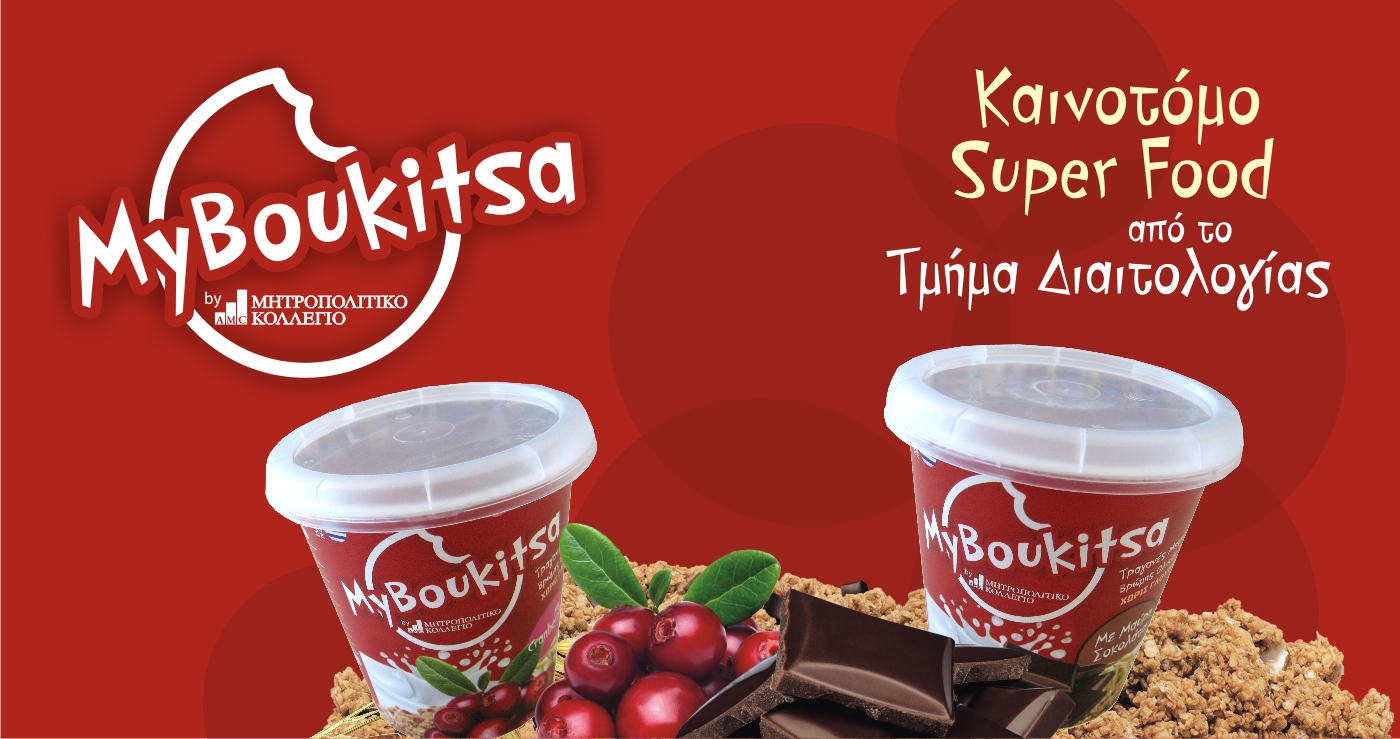 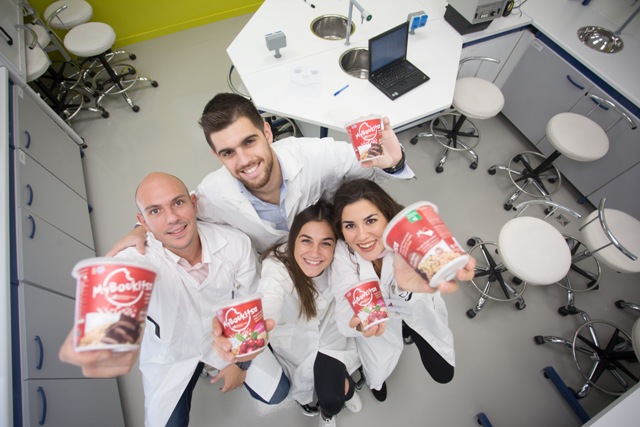 ΚΑΙΝΟΤΟΜΙΑ ΣΤΟ ΑΚΑΔΗΜΑΪΚΟ ΕΡΓΟ
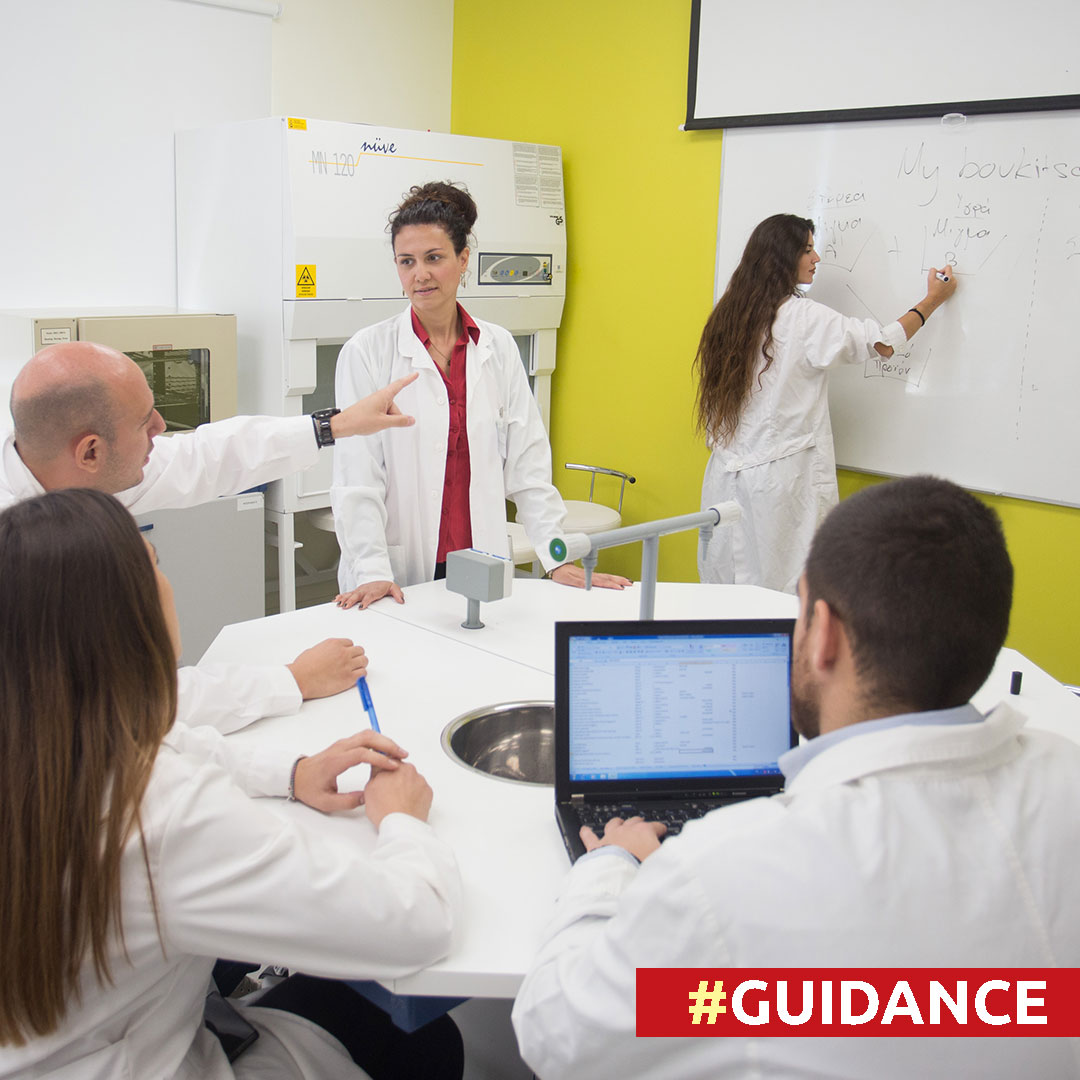 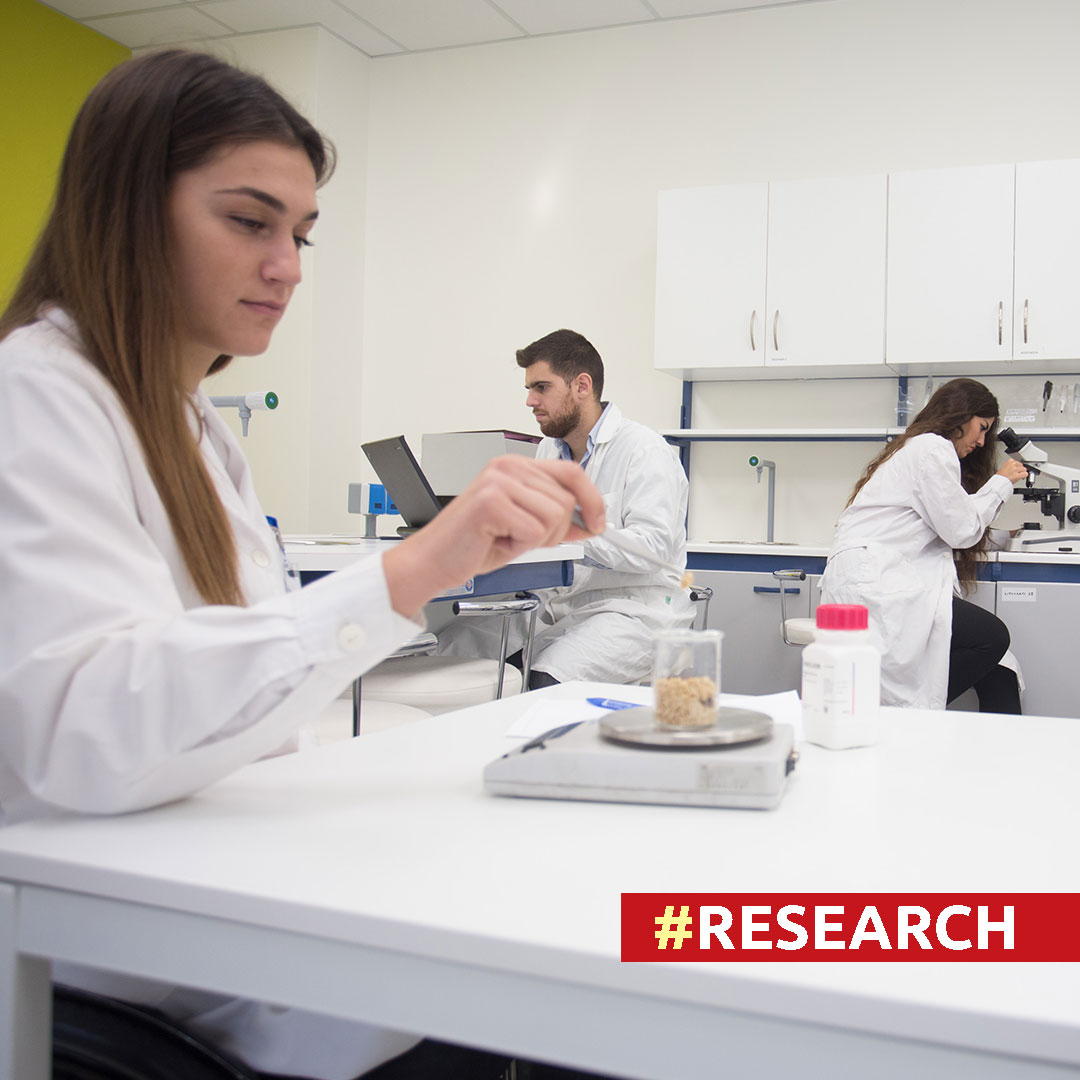 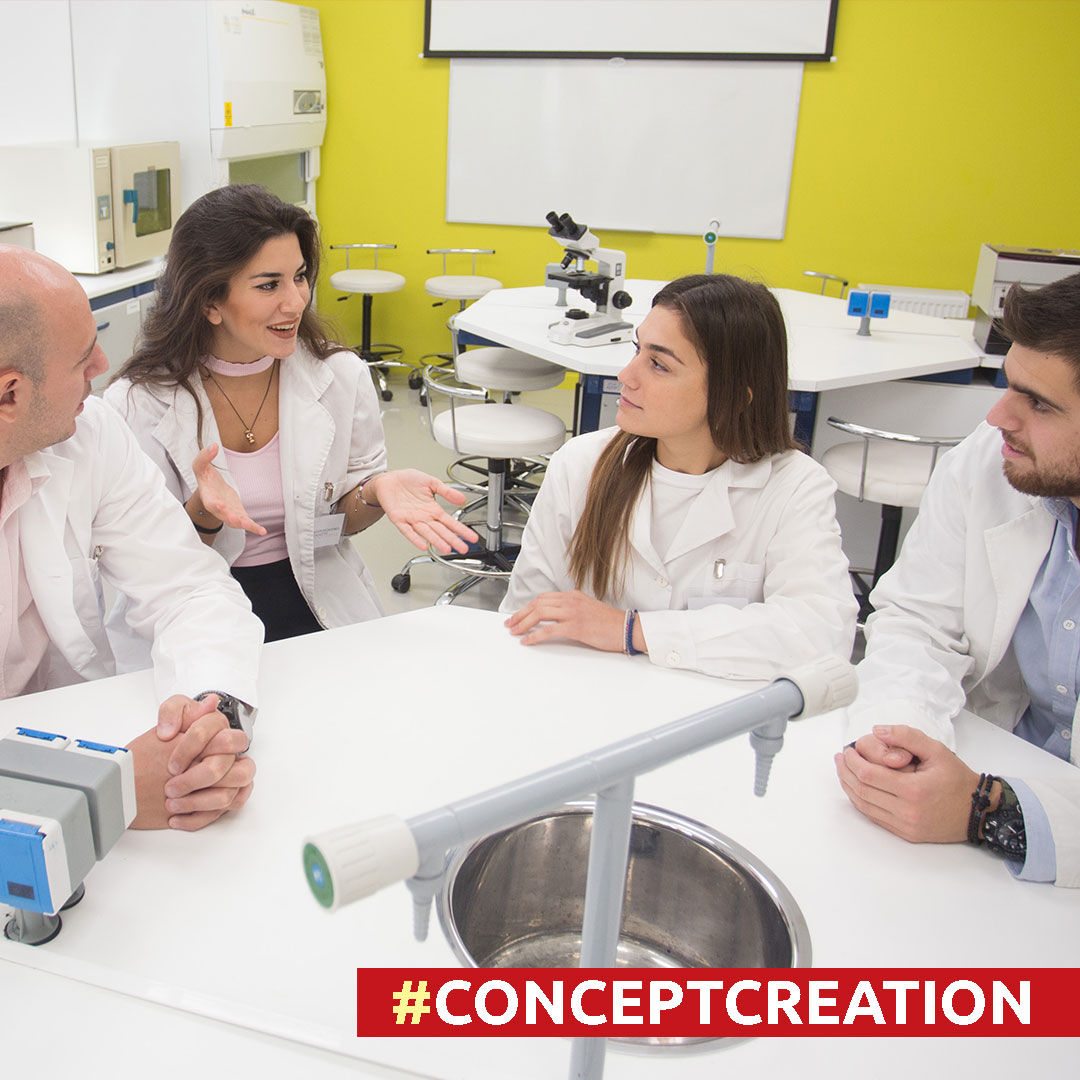 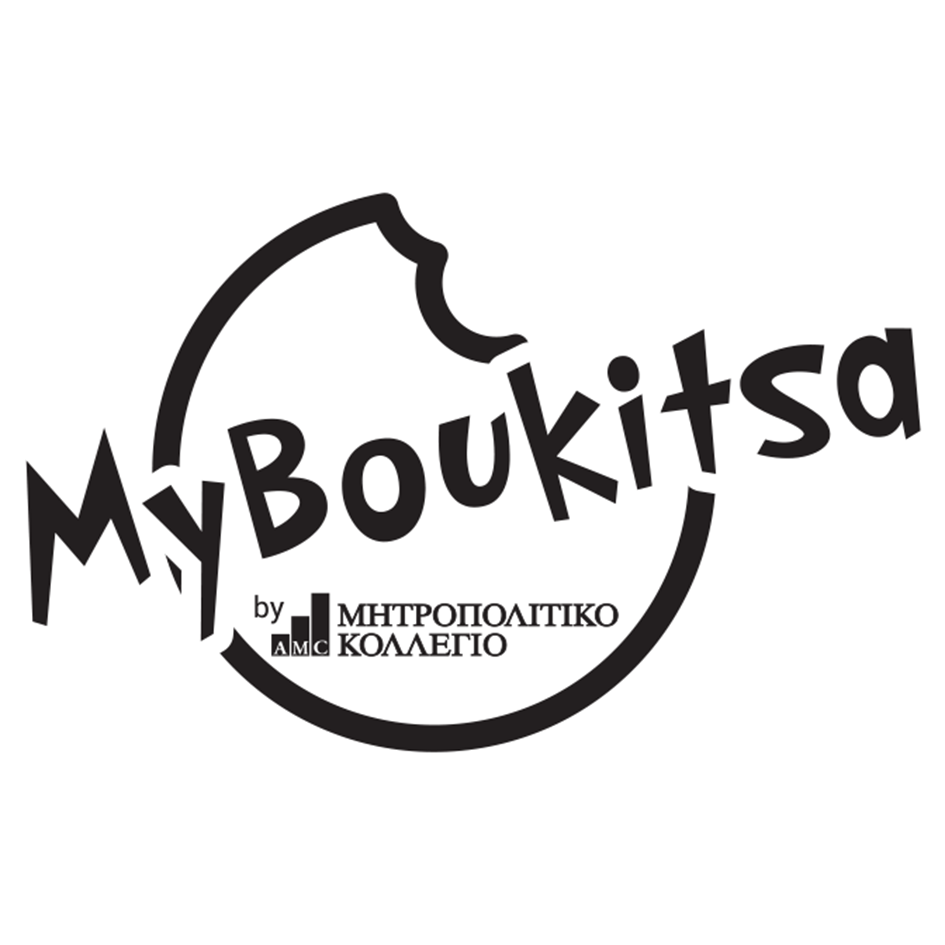 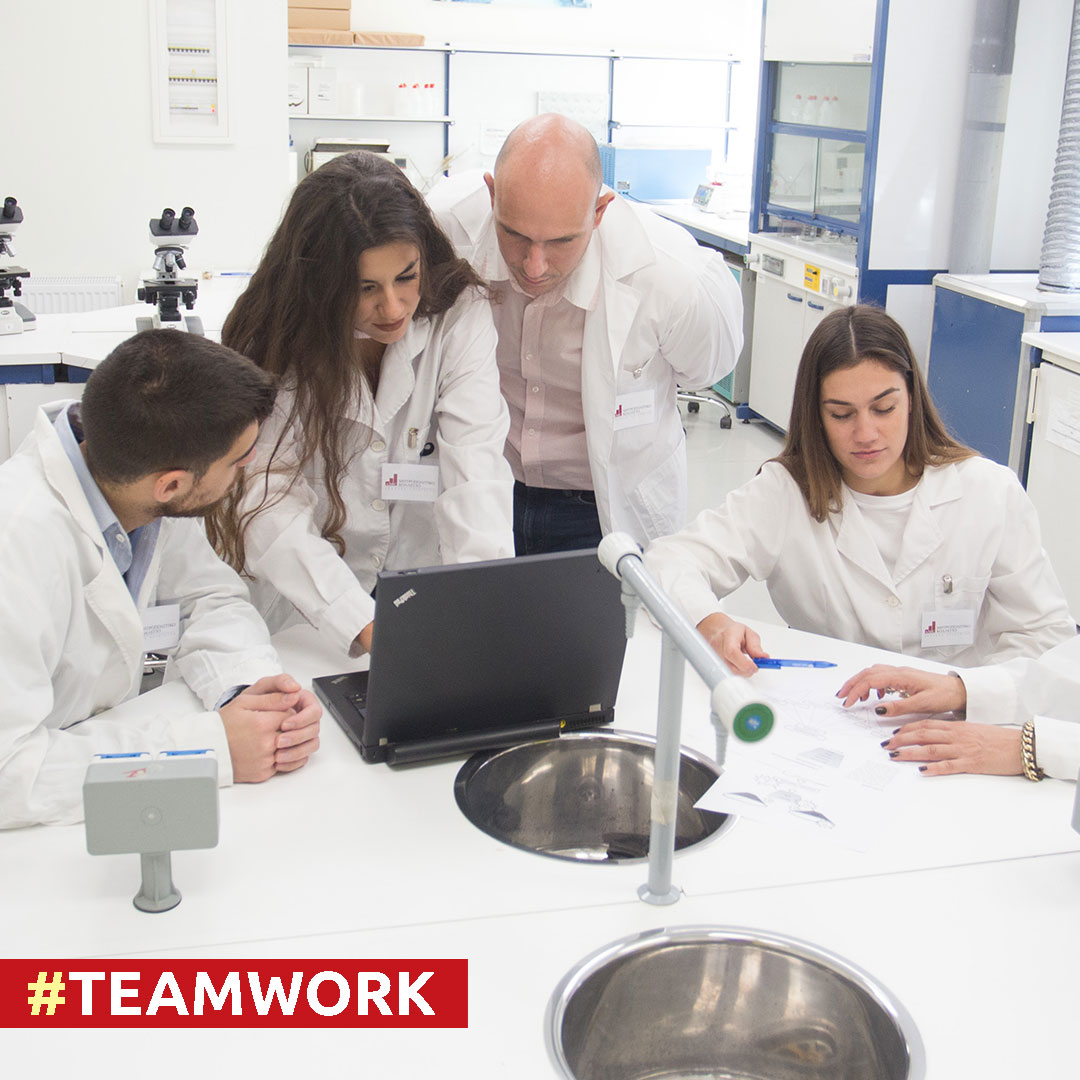 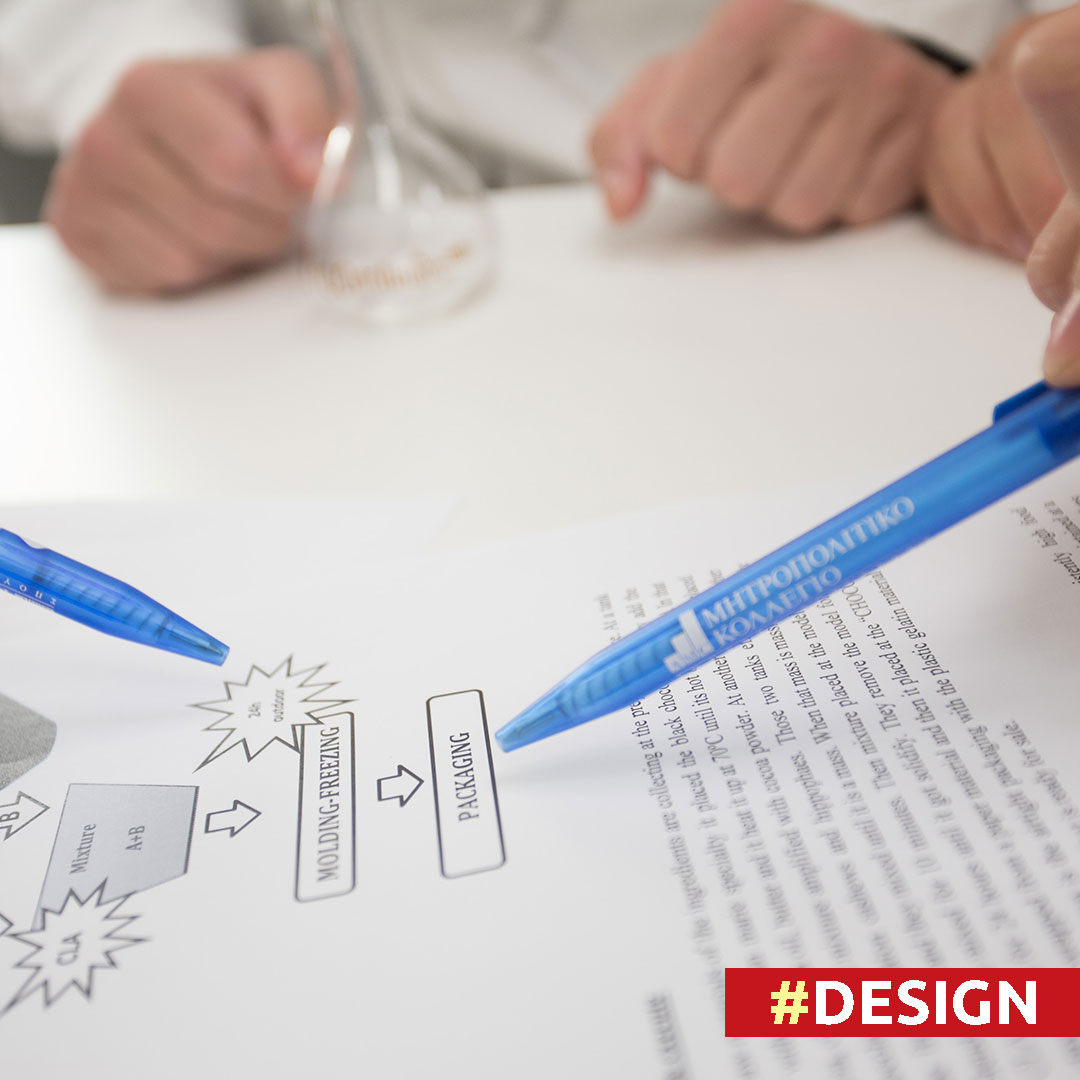 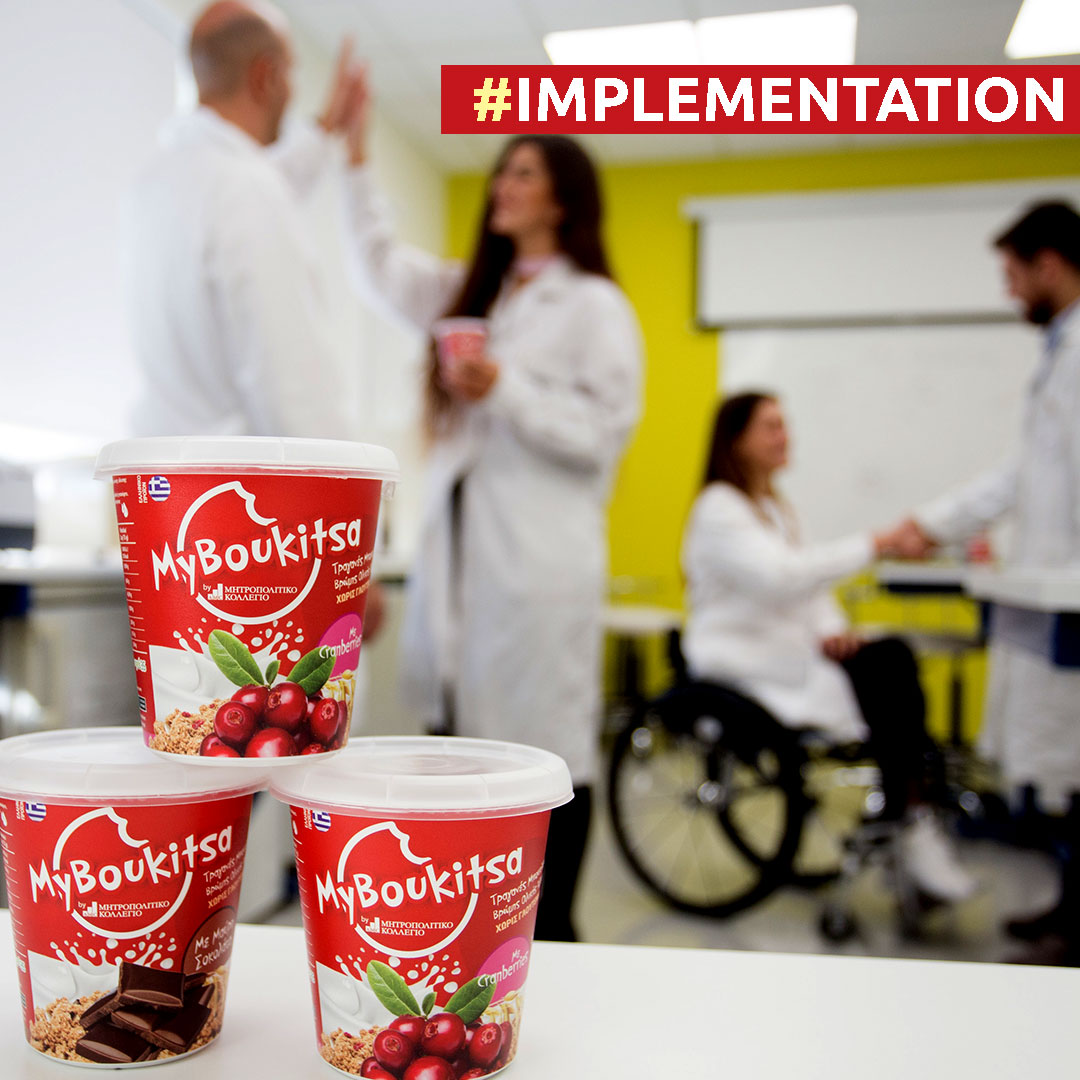 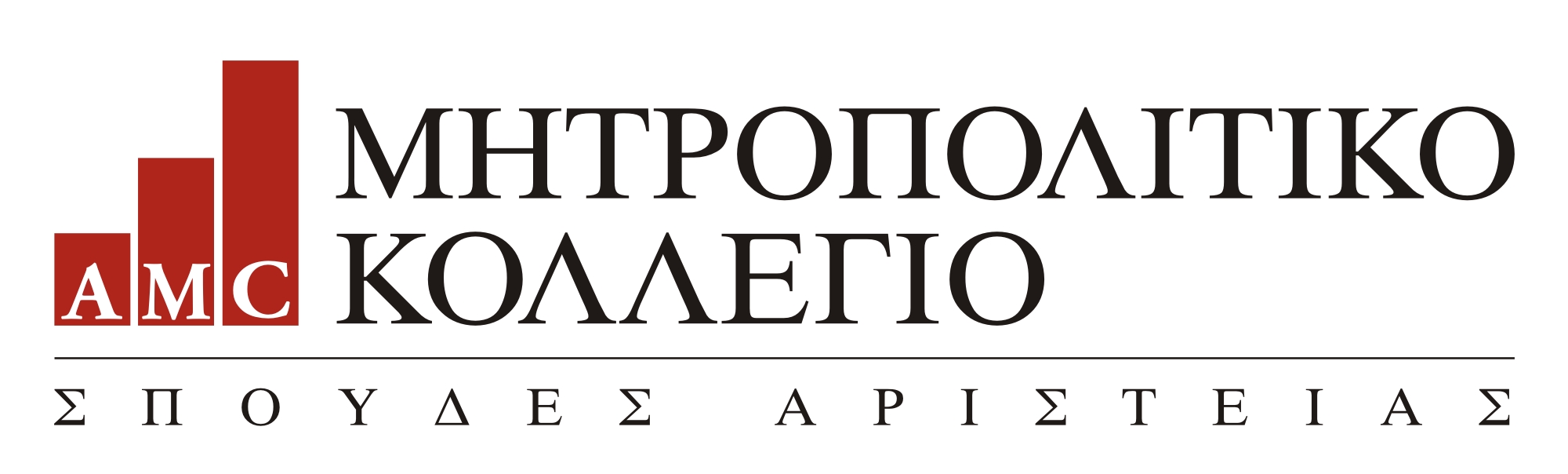 ΟΡΓΑΝΟΓΡΑΜΜΑ
Board of Directors
Academic Board
Legal Services
Data Protection 
Officer (DPO)
Director General
Head of 
Admissions Dpt
College Registrar
Quality Department
International 
Partnerships
Office
Campus 
Director
Admissions 
Department
Operations Manager
International
Programmes
Department
Deputy Director, Academic Affairs
Head of Registries
STUDENT  SUPPORT  SERVICES
Registries/
Administrators
Head of
School
Finance
Department
Library
Career and Employability Office
Academic Learning Centre
Programme
Leader
IT Department
English Language
Department
Placement 
Coordinator
Counselling 
Centre
Marketing
Department
Academic 
Staff/PATs
Disability Support
Centre
Student Life and 
Alumni Office
Research Centre
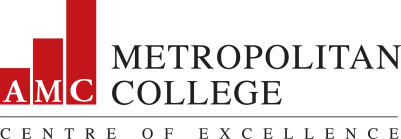 Corporate Position
Campus Position
Quality Line
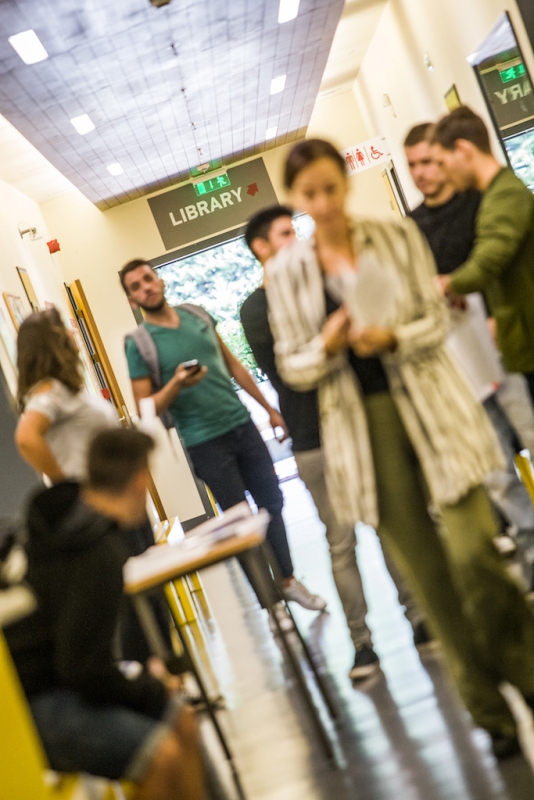 ΥΠΟΣΤΗΡΙΞΗ ΦΟΙΤΗΤΩΝ & ΜΑΘΗΣΙΑΚΗ ΕΜΠΕΙΡΙΑ
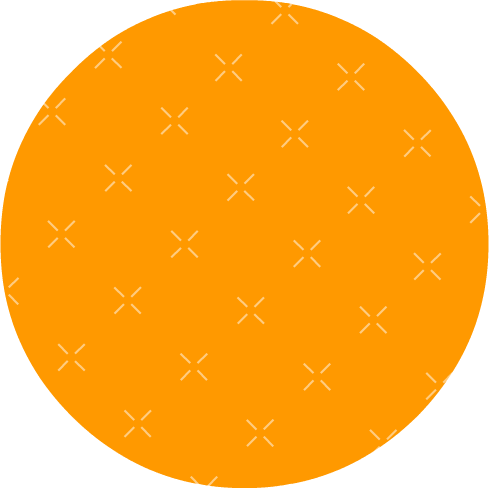 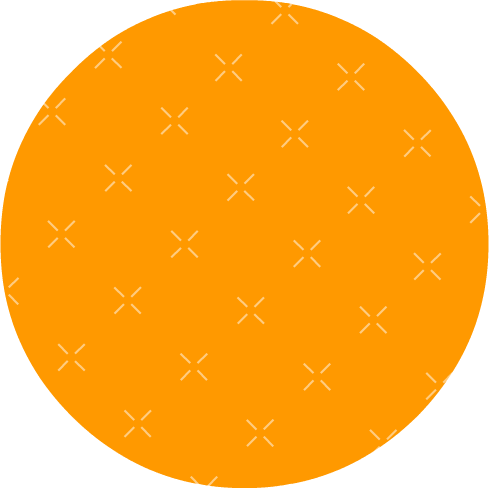 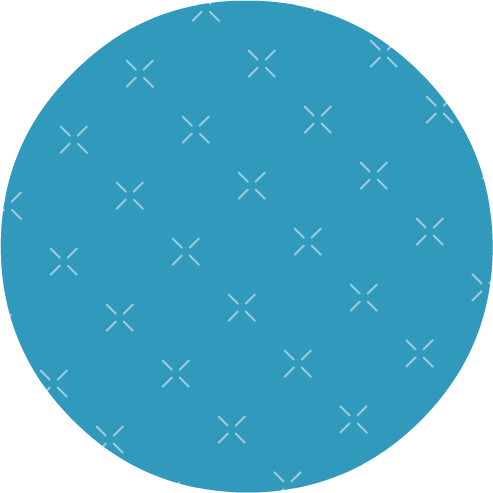 ΓΡΑΦΕΙΟ ΦΟΙΤΗΤΙΚΩΝ 
ΥΠΟΘΕΣΕΩΝ 
& ΑΠΟΦΟΙΤΩΝ
CAREER 
OFFICE
ΚΕΝΤΡΟ ΑΚΑΔΗΜΑΪΚΗΣ ΥΠΟΣΤΗΡΙΞΗΣ
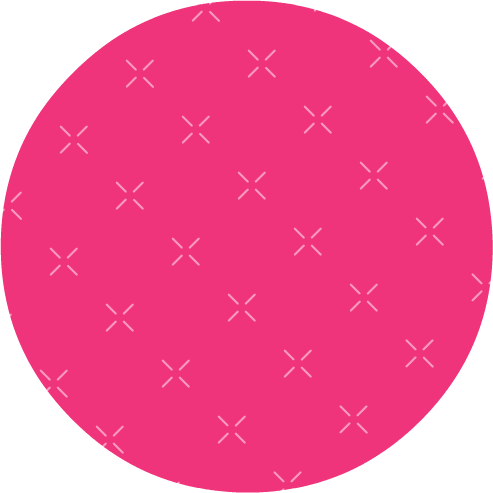 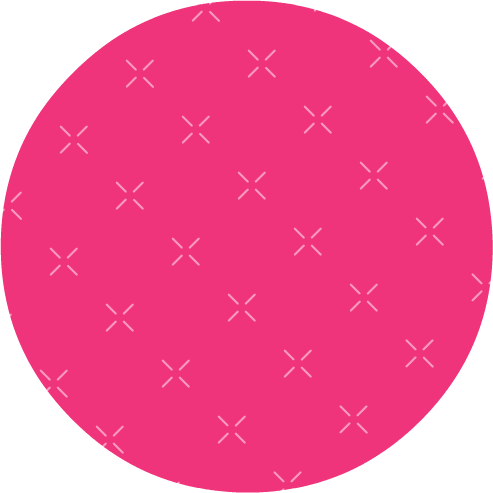 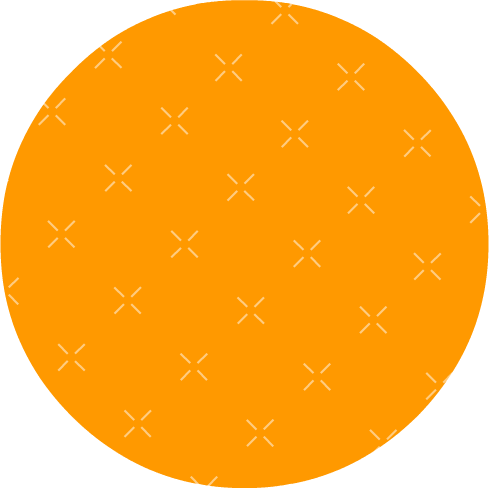 ΚΕΝΤΡΟ ΣΥΜΒΟΥΛΕΥΤΙΚΗΣ
ΠΡΟΣΩΠΙΚΟΙ 
ΑΚΑΔΗΜΑΪΚΟΙ 
ΣΥΜΒΟΥΛΟΙ
Εκπρόσωποι Φοιτητών
Επιτροπές Φοιτητών
     -Καθηγητών
Αξιολόγηση Μαθημάτων
Προσωπικοί Ακαδημαϊκοί Σύμβουλοι
Λίστες Ομοτίμων
Open door Policy
ΚΕΝΤΡΟ ΕΚΜΑΘΗΣΗΣ ΑΓΓΛΙΚΗΣ ΓΛΩΣΣΑΣ
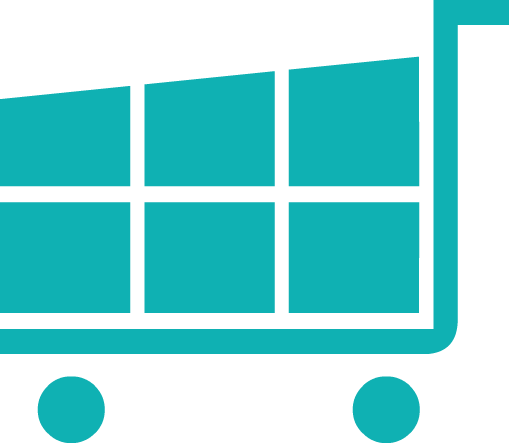 ΥΠΟΣΤΗΡΙΞΗ ΦΟΙΤΗΤΩΝ & ΜΑΘΗΣΙΑΚΗ ΕΜΠΕΙΡΙΑ
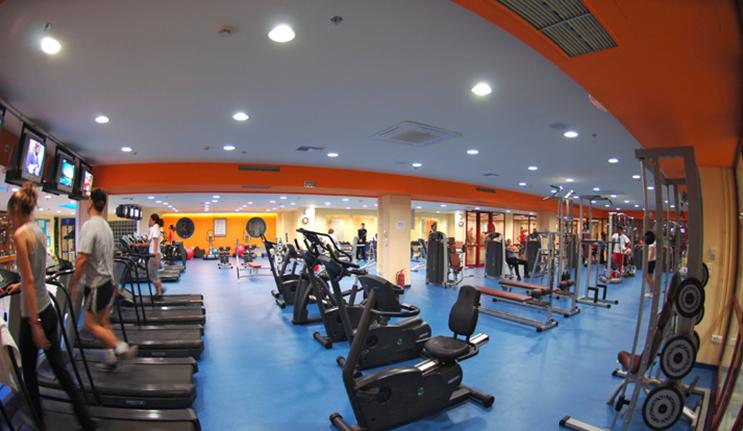 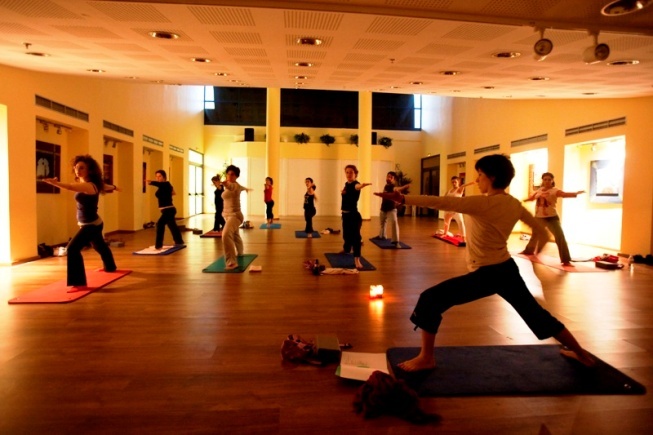 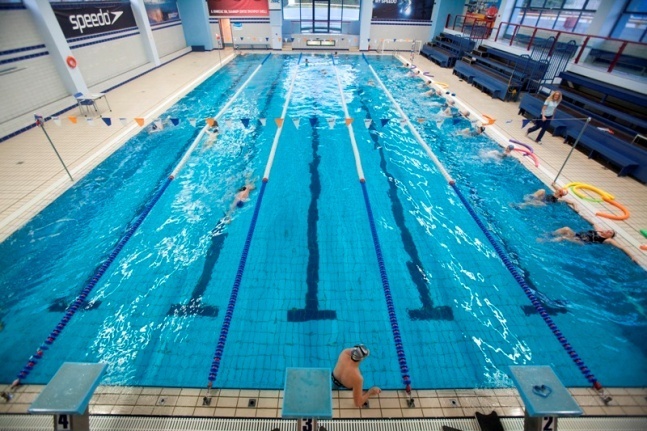 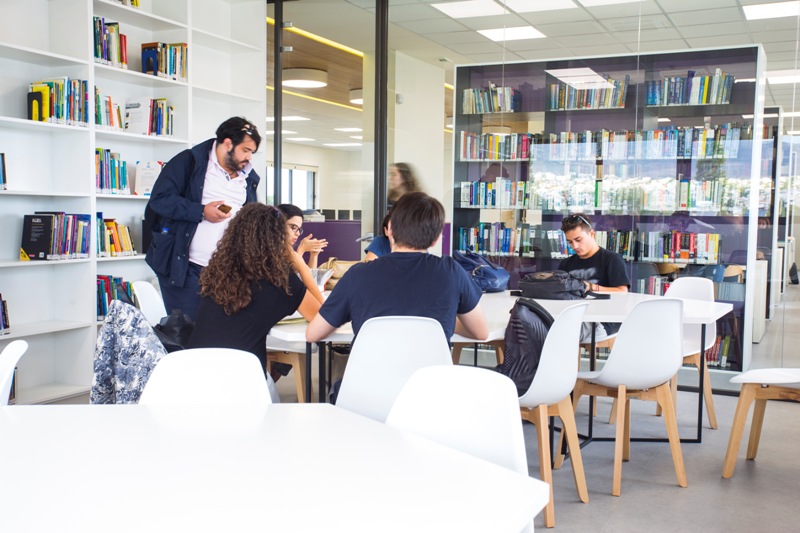 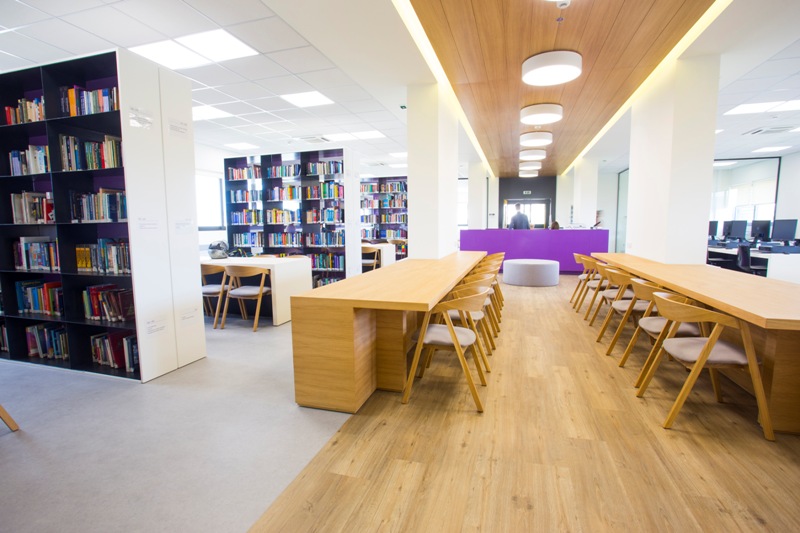 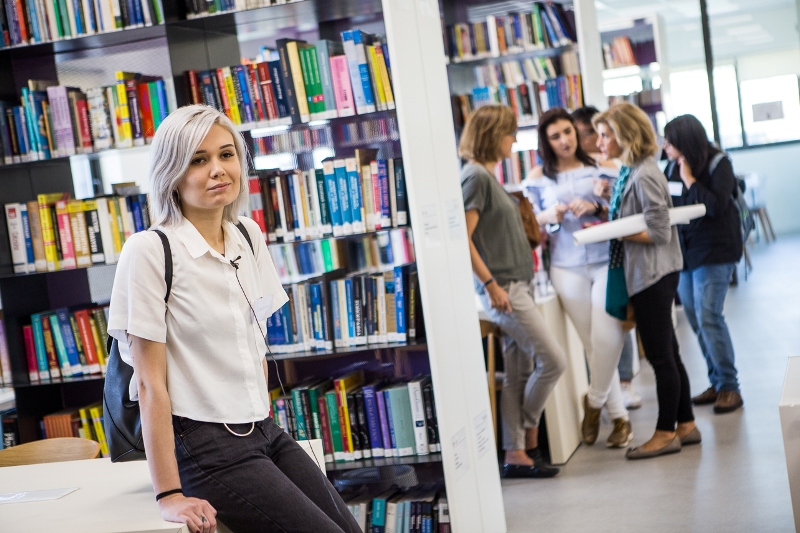 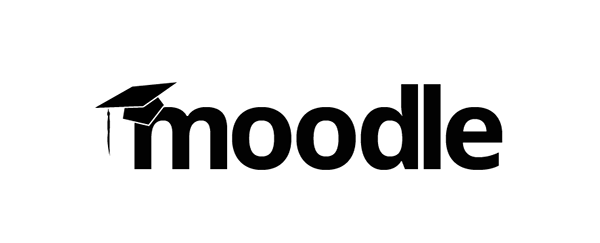 Facebook
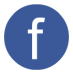 LinkedIn
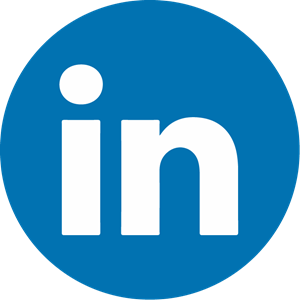 Twitter
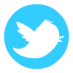 YouTube
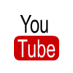 ΔΙΑΧΕΙΡΙΣΗ ΠΟΙΟΤΗΤΑΣ
Το Τμήμα Διαχείρισης Ποιότητας παρακολουθεί, αξιολογεί και βελτιώνει όλα τα στοιχεία της εκπαιδευτικής διαδικασίας, καθώς και τις διοικητικές και υποστηρικτικές υπηρεσίες που προσφέρονται στους φοιτητές. Η εστίαση στα σχέδια ανάπτυξης και βελτίωσης ως αποτέλεσμα περιοδικών αναθεωρήσεων (συνεχών και όχι στατικών), βρίσκεται στο επίκεντρο της Διαχείρισης Ποιότητας στο ΜΗΤΡΟΠΟΛΙΤΙΚΟ ΚΟΛΛΕΓΙΟ.
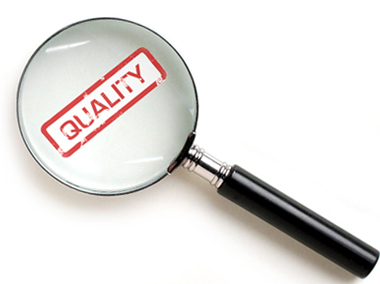 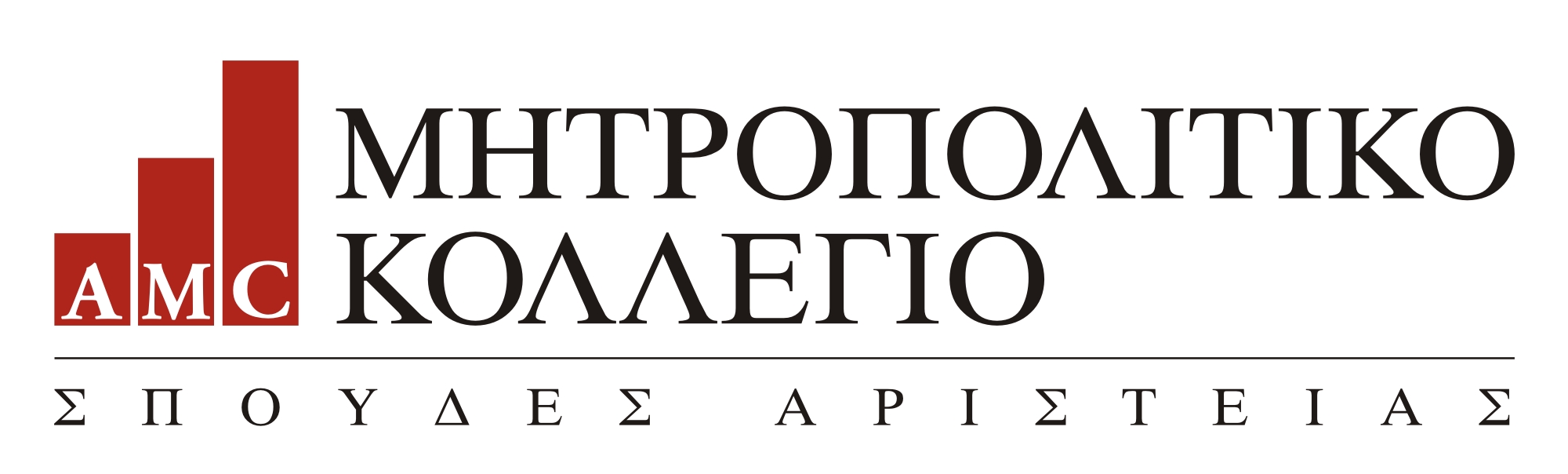 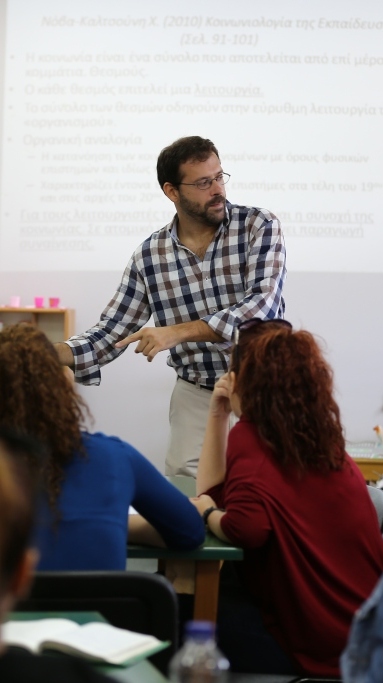 ΔΙΑΧΕΙΡΙΣΗ ΠΟΙΟΤΗΤΑΣ
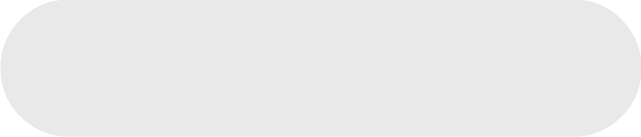 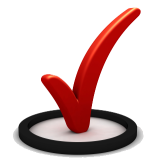 ΠΡΟΤΕΡΑΙΟΤΗΤΕΣ
Βελτίωση της μαθησιακής εμπειρίας 
     και των προοπτικών σταδιοδρομίας.
Αξιοποίηση εγχώριων προτεραιοτήτων με βάση τις τοπικές ανάγκες.
Προσδιορισμός και ανάπτυξη ακαδημαϊκού προσωπικού.
Βελτίωση της αυτοπεποίθησης, των κινήτρων και των επιδόσεων του προσωπικού.
Ενθάρρυνση της δια βίου μάθησης.
45% PhDs 
48% Master 
7% PG Dip
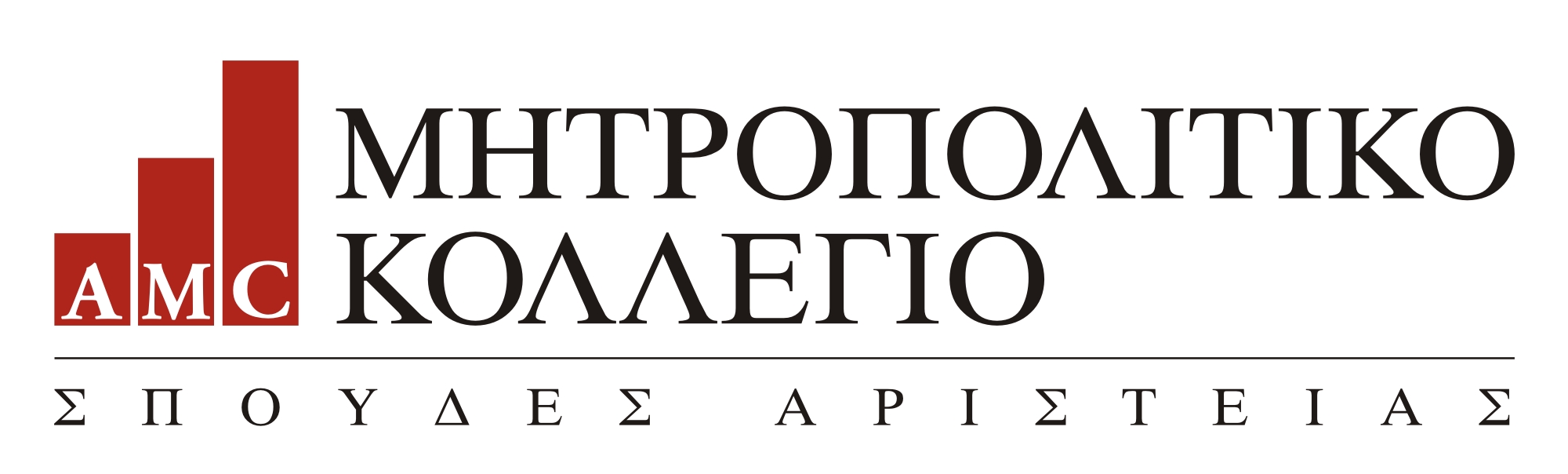 ΑΝΑΠΤΥΞΗ ΠΡΟΣΩΠΙΚΟΥ
2 

Διαρκής Υποστήριξη-
Εκπαίδευση από το 
συνεργαζόμενο 
Βρετανικό Πανεπιστήμιο
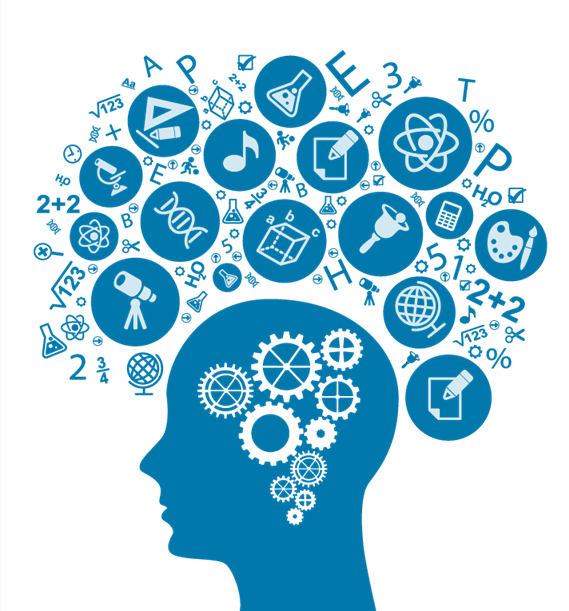 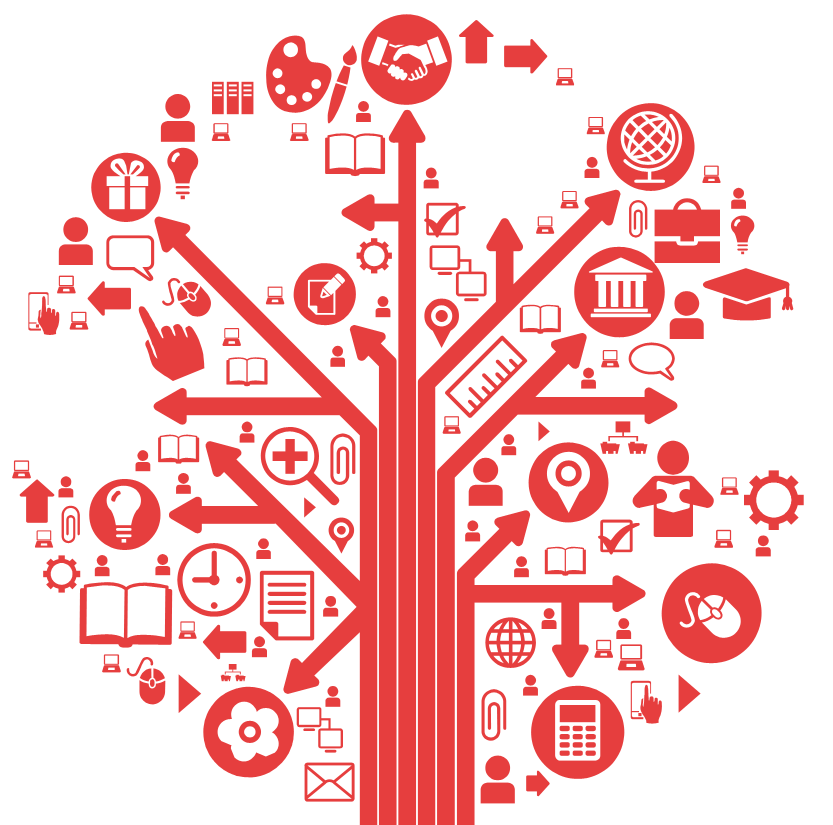 2/3-day

Πιστοποιημένη Εκπαίδευση
3-4 

In-house 
Workshops/σεμινάριο 
ανά εξάμηνο
1 to 1 

Sessions με τους 
Ακαδημαϊκούς 
Υπεύθυνους
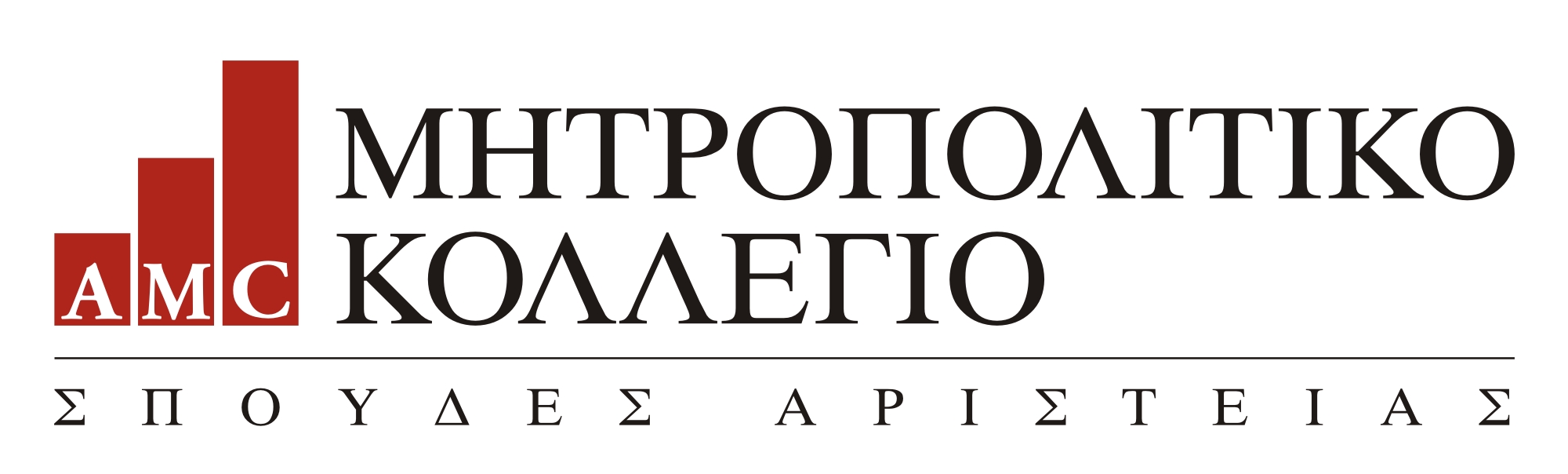 ΚΑΛΕΣ ΠΡΑΚΤΙΚΕΣ
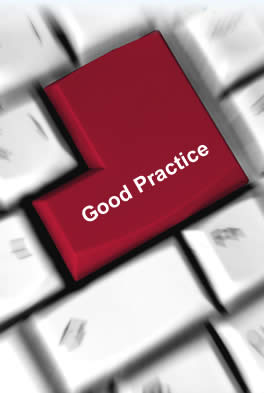 Εσωτερικό Σύστημα reporting
Ηλεκτρονική Διαδικασία Διαχείρισης
Cross-campus διαχείριση 
Επικοινωνία μέσω Buddy lists 
Εμπλοκή φοιτητικής κοινότητας σε πρωτοβουλίες ΕΚΕ
Κέντρο Ακαδημαϊκής Υποστήριξης
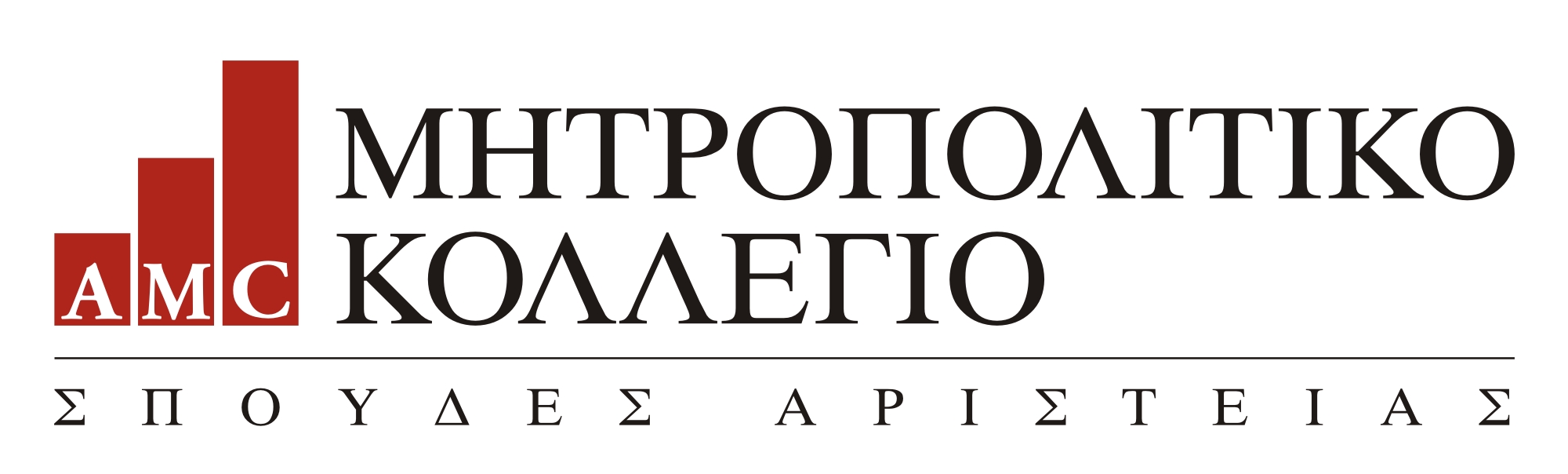 ΚΑΛΕΣ ΠΡΑΚΤΙΚΕΣ
► Οι ακαδημαϊκές συνεργασίες του ΜΗΤΡΟΠΟΛΙΤΙΚΟΥ ΚΟΛΛΕΓΙΟΥ με το University of East London και το Queen Margaret University  λαμβάνουν εξαιρετικές κριτικές κατόπιν αξιολόγησης από το QAA [Quality Assurance Agency for Higher Education] το 2016, με τα ακόλουθα σχόλια:
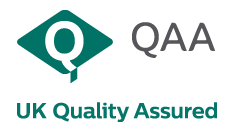 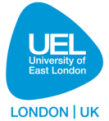 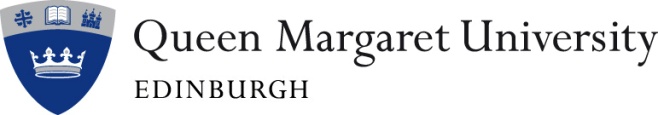 The following positive features are identified: 

 the cross-School approach of the ALP forum to the resolution of operational aspects of course delivery and the adoption of consistent practices. 

 the attentiveness of the College and QMU to the student voice and its embedding in the annual monitoring process.
The following positive features are identified:
 
 the concise yet comprehensive nature of the Collaborations Handbook, the usefulness of which is confirmed by AMC staff. 

 the role of the PMC in developing inter-School consistency and in encouraging AMC to play a full role in partnership management.
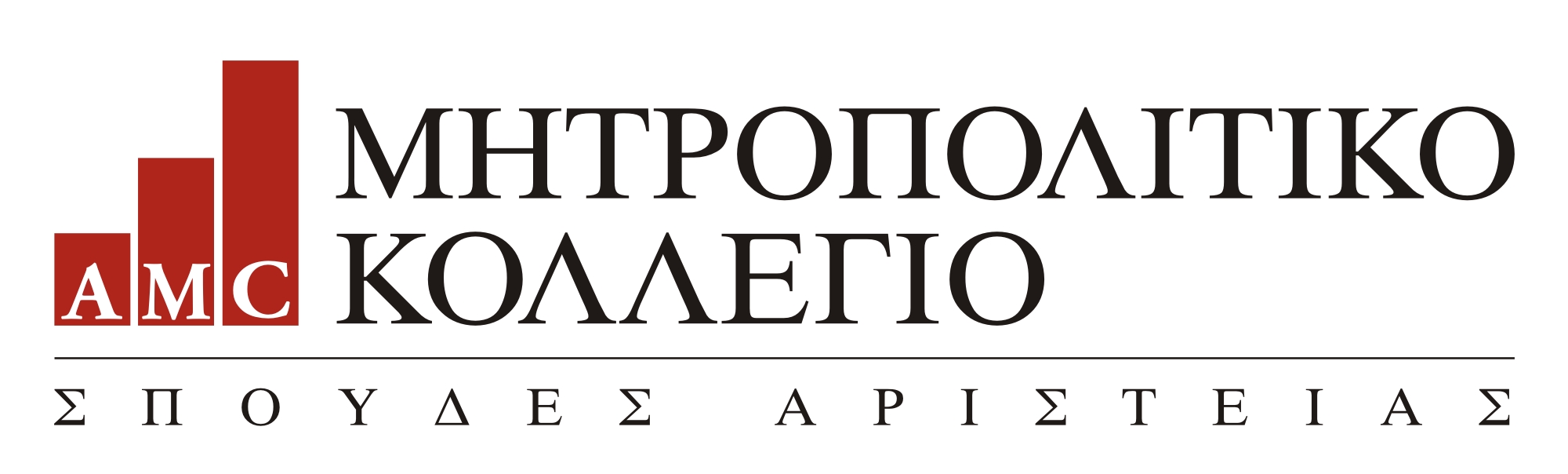 ΑΚΑΔΗΜΑΪΚΗ ΔΡΑΣΤΗΡΙΟΤΗΤΑ 2013-17
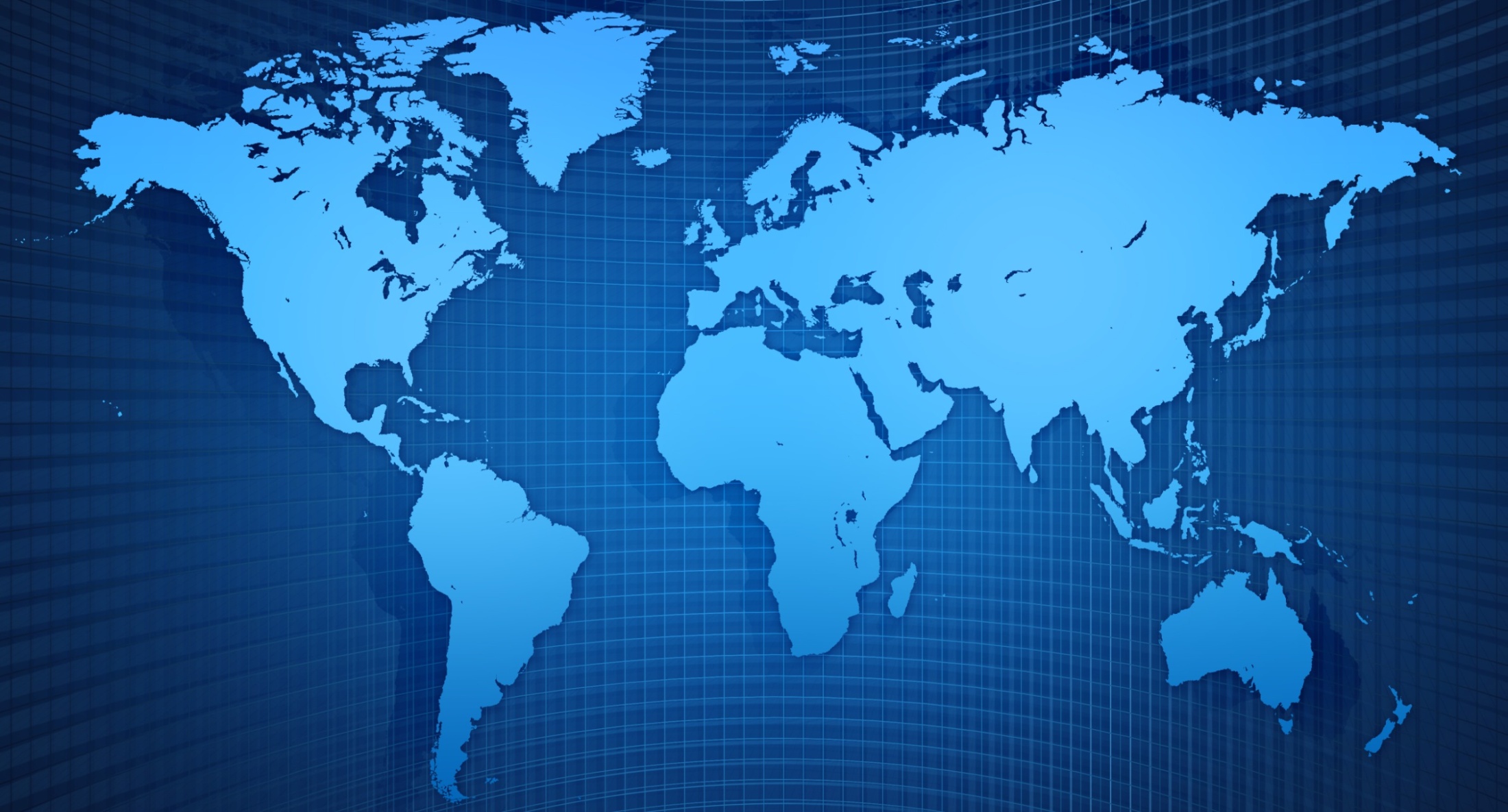 London
Edinburgh
Birmingham
Canterbury
Galway
Krakow
Leuven
Moscow
Nijmegen
Berlin
Munich
Paris
Sofia
Seoul
Boston
Istanbul
Athens
Patras
Thessaloniki
Florina
Drama
Larissa
Syros
Milan
Venice
Amsterdam
Ruse
LA, California
Dubai
Sao Paolo
New Zealand
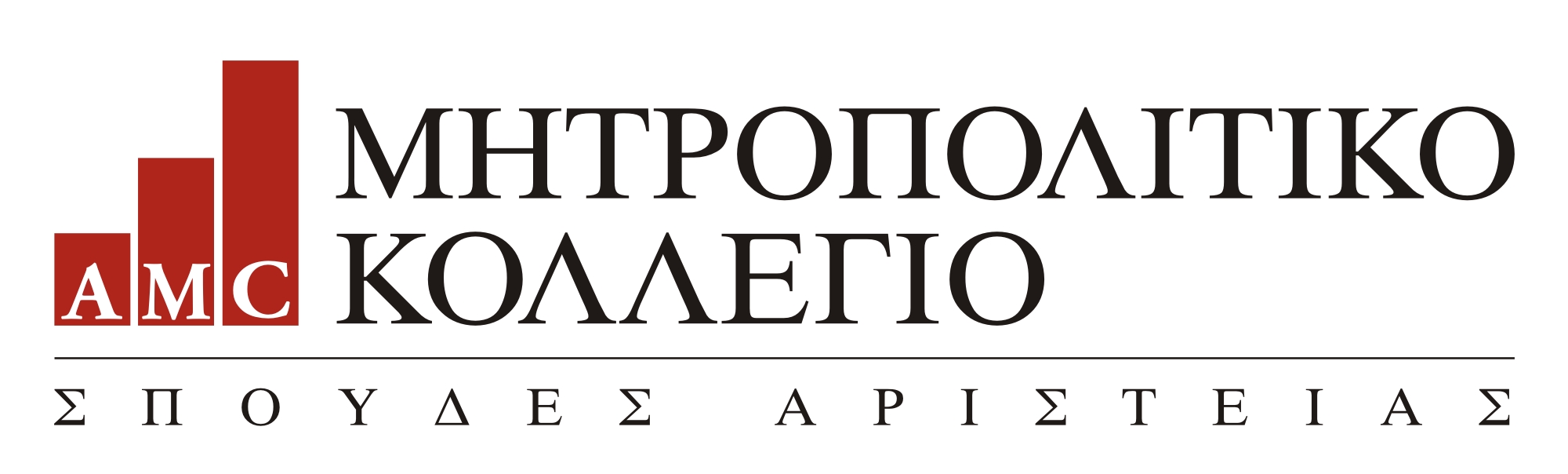 ΠΟΙΟΙ ΕΙΜΑΣΤΕ: ΒΡΑΒΕΙΑ / ΔΙΑΚΡΙΣΕΙΣ
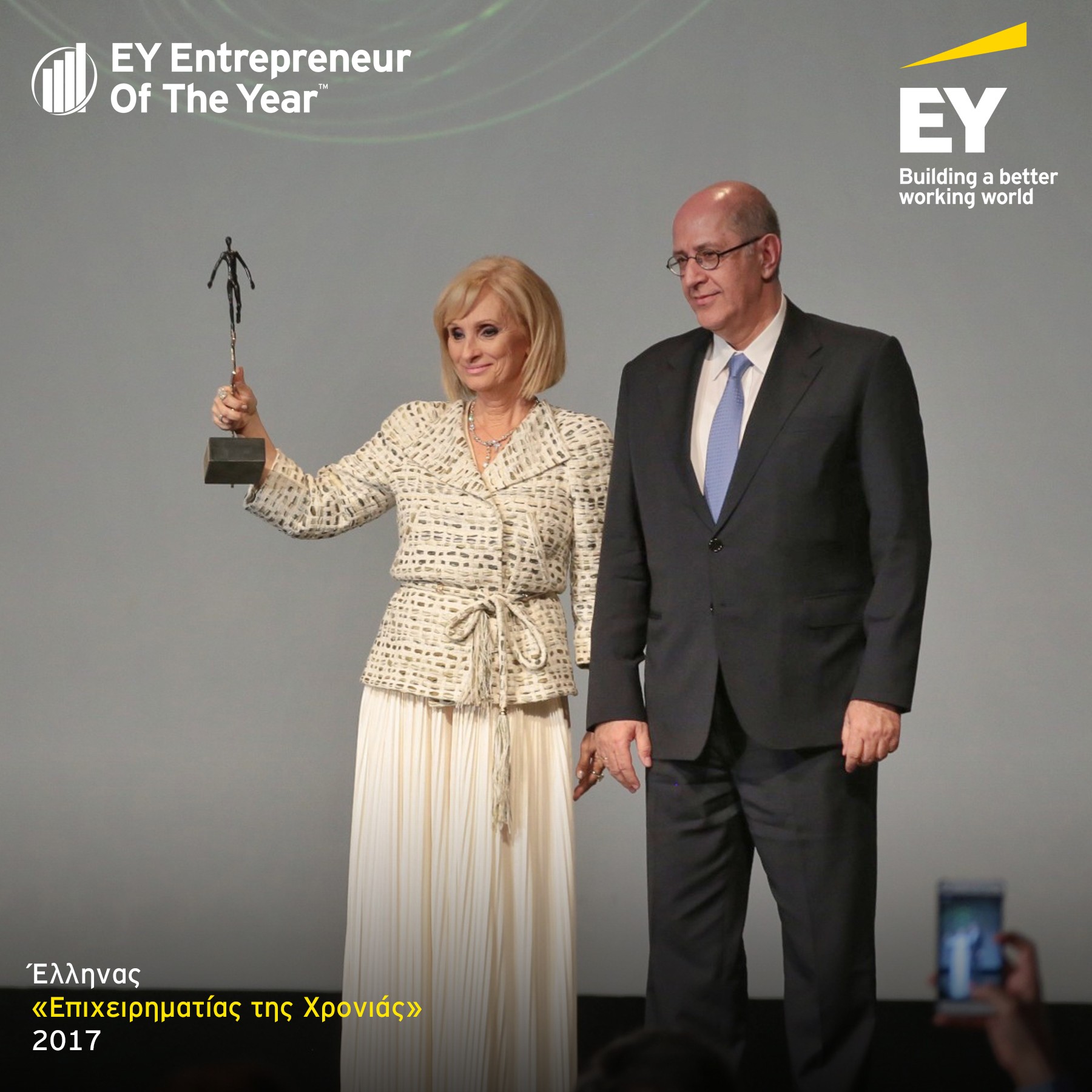 Η Διευθύνουσα Σύμβουλος του ΜΗΤΡΟΠΟΛΙΤΙΚΟΥ ΚΟΛΛΕΓΙΟΥ, κα Καλλιόπη Ροδοπούλου «Δυναμικά Αναπτυσσόμενος Επιχειρηματίας» της χρονιάς 2017 από την ERNST & YOUNG
ΠΟΙΟΙ ΕΙΜΑΣΤΕ: ΒΡΑΒΕΙΑ / ΔΙΑΚΡΙΣΕΙΣ
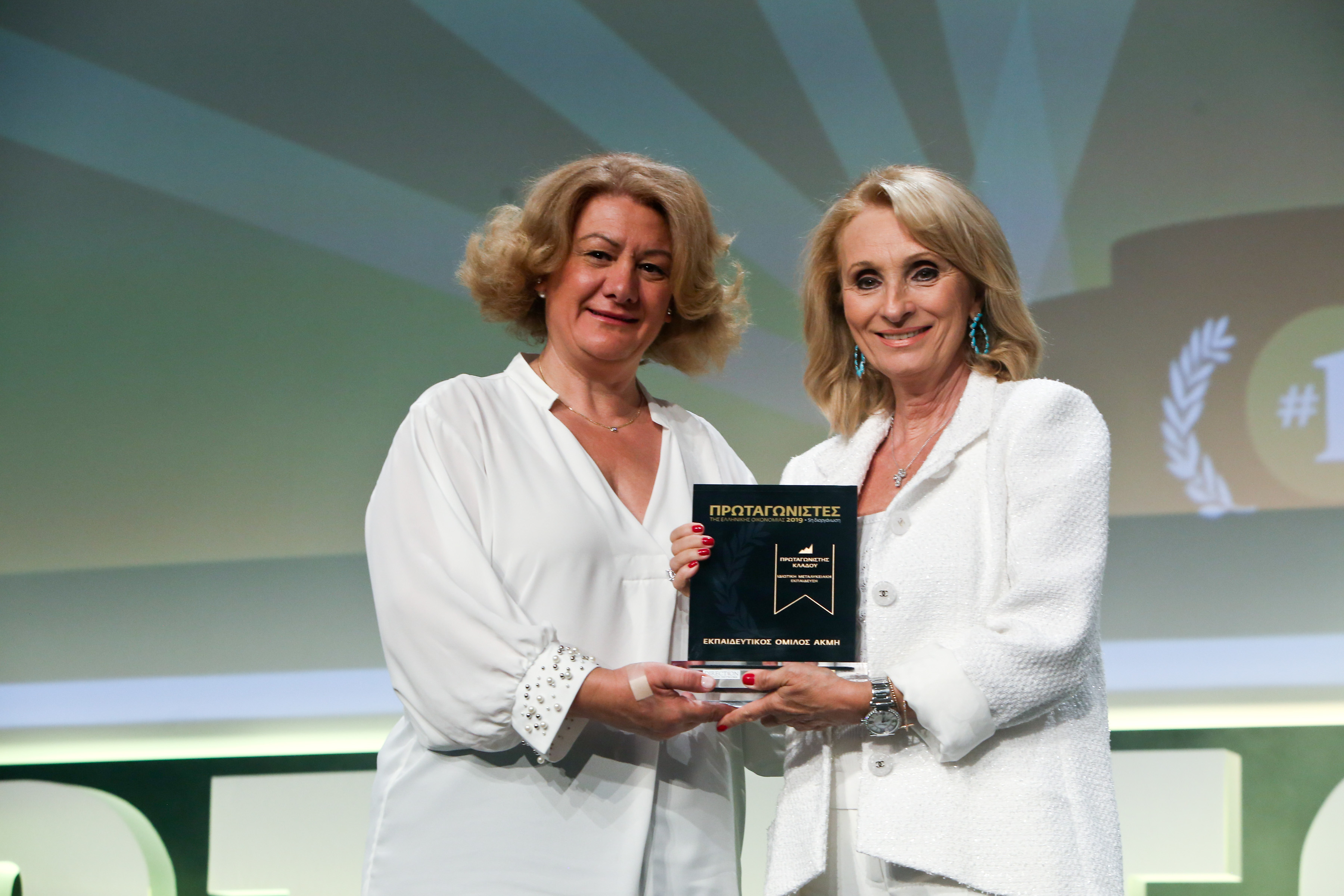 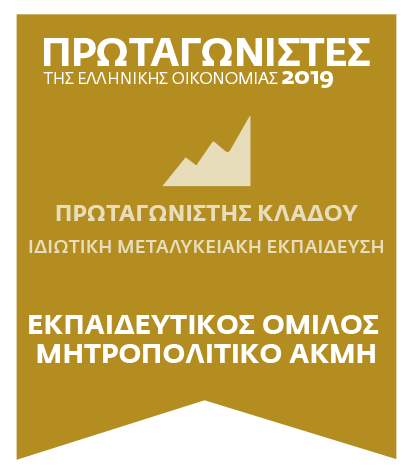 ΠΟΙΟΙ ΕΙΜΑΣΤΕ: ΒΡΑΒΕΙΑ / ΔΙΑΚΡΙΣΕΙΣ
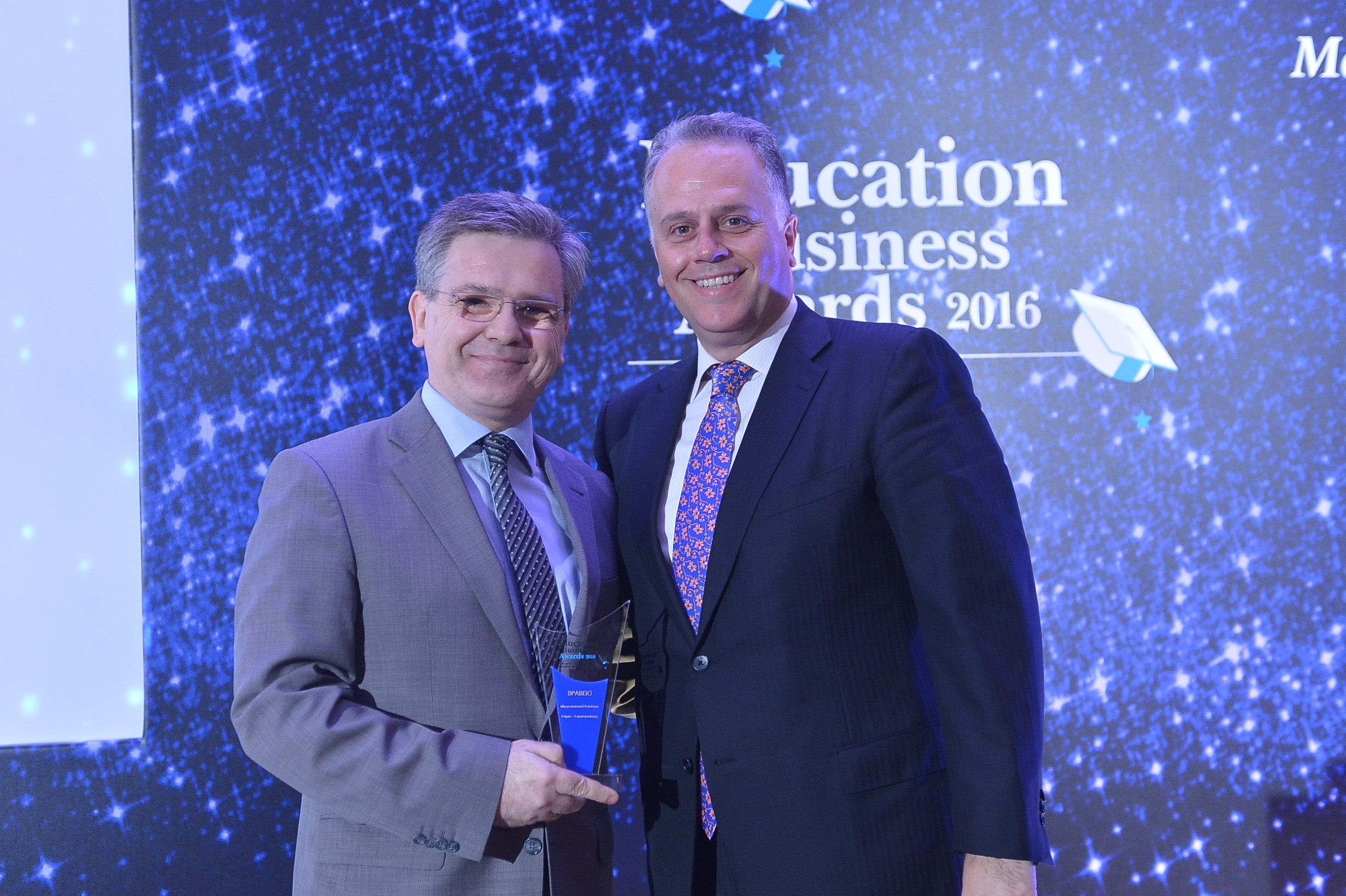 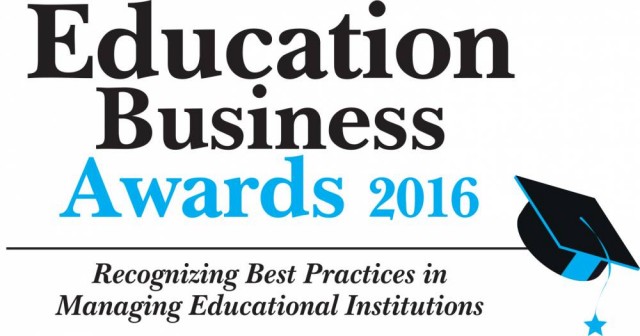 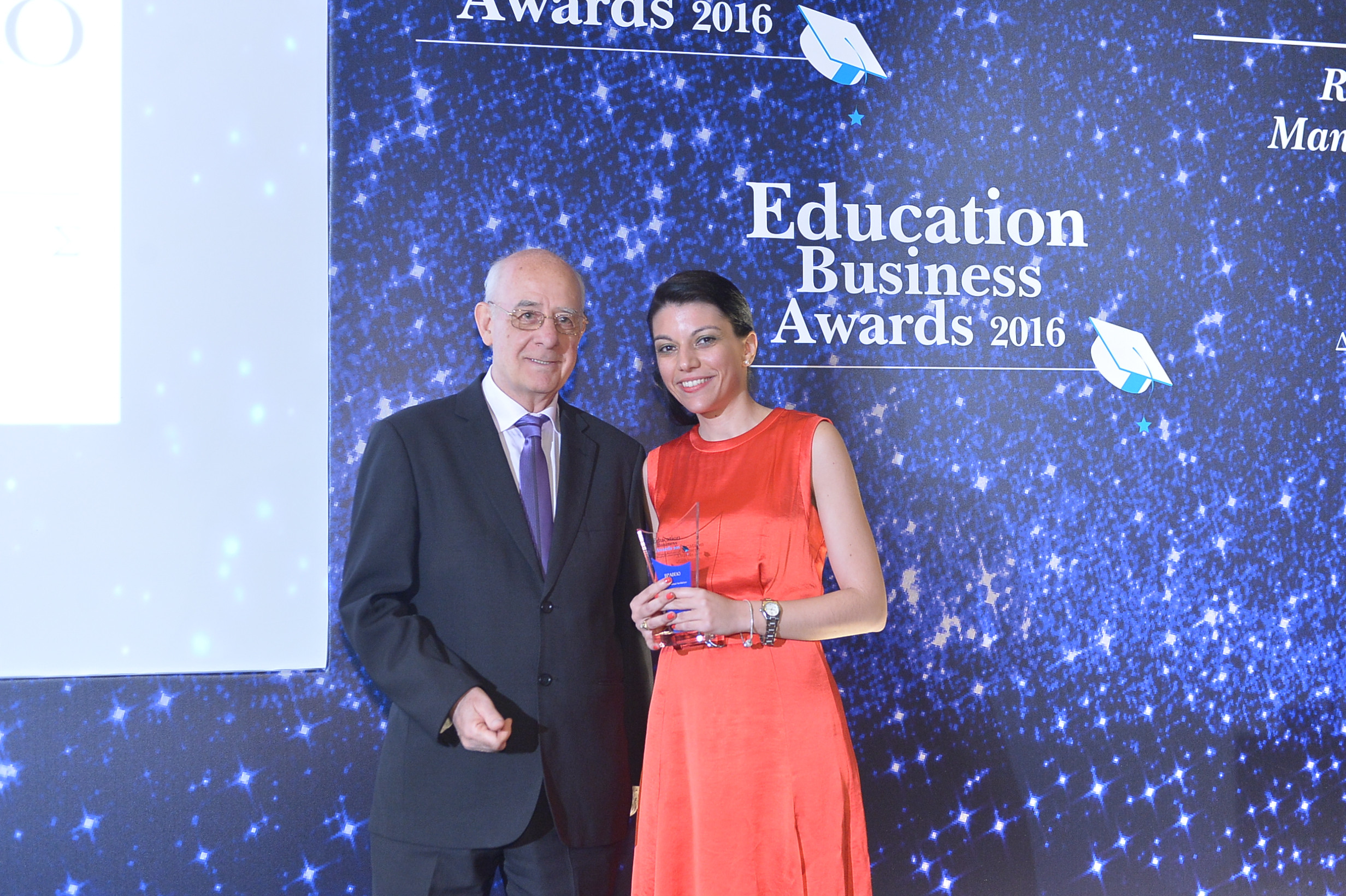 Βραβείο «Κτίρια-Εγκαταστάσεις»
& 
Βραβείο «Στρατηγική Marketing»
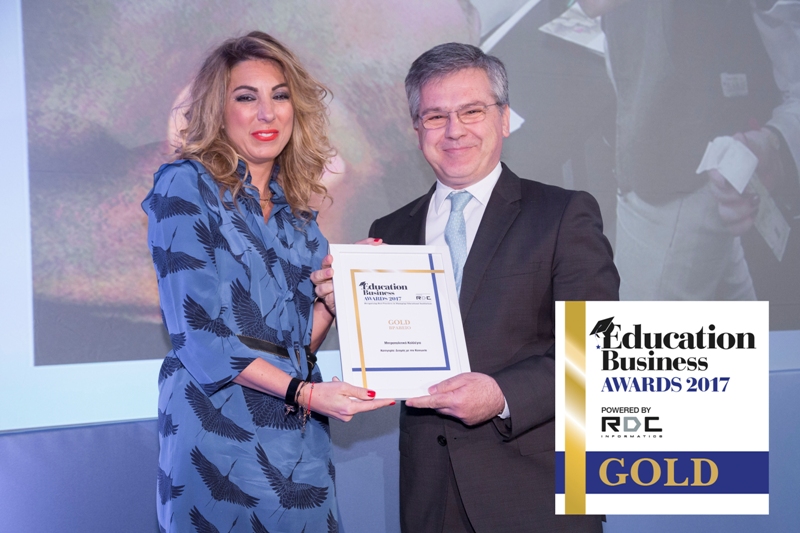 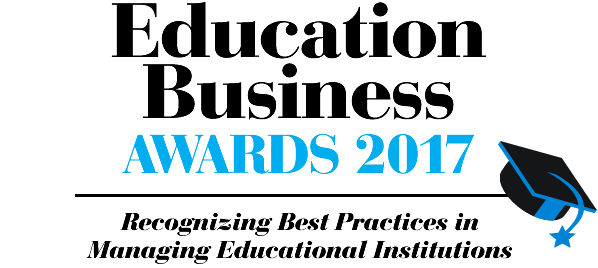 ΧΡΥΣΟ Βραβείο
«Δεσμός με την 
Κοινωνία»
ΠΟΙΟΙ ΕΙΜΑΣΤΕ: ΒΡΑΒΕΙΑ / ΔΙΑΚΡΙΣΕΙΣ
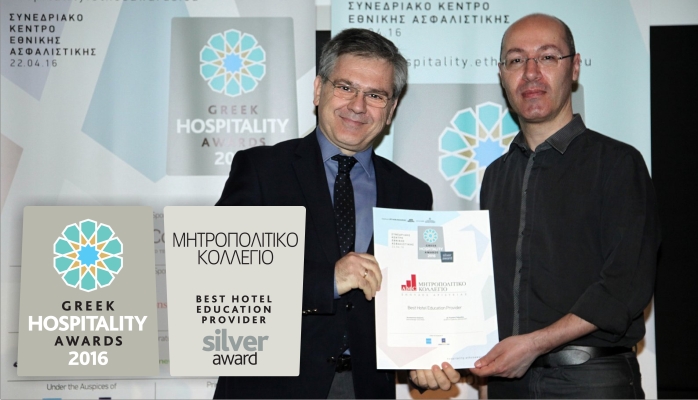 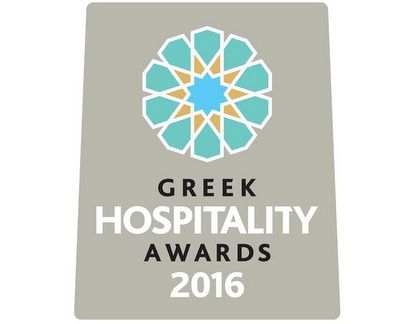 Βραβείο «Καλύτερος Πάροχος Τουριστικής Εκπαίδευσης»
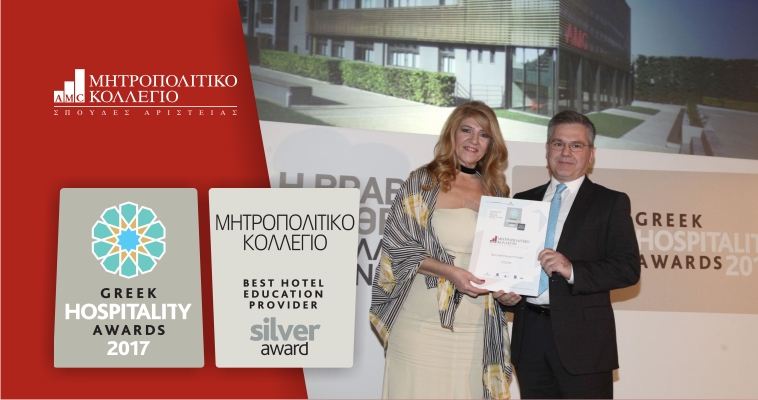 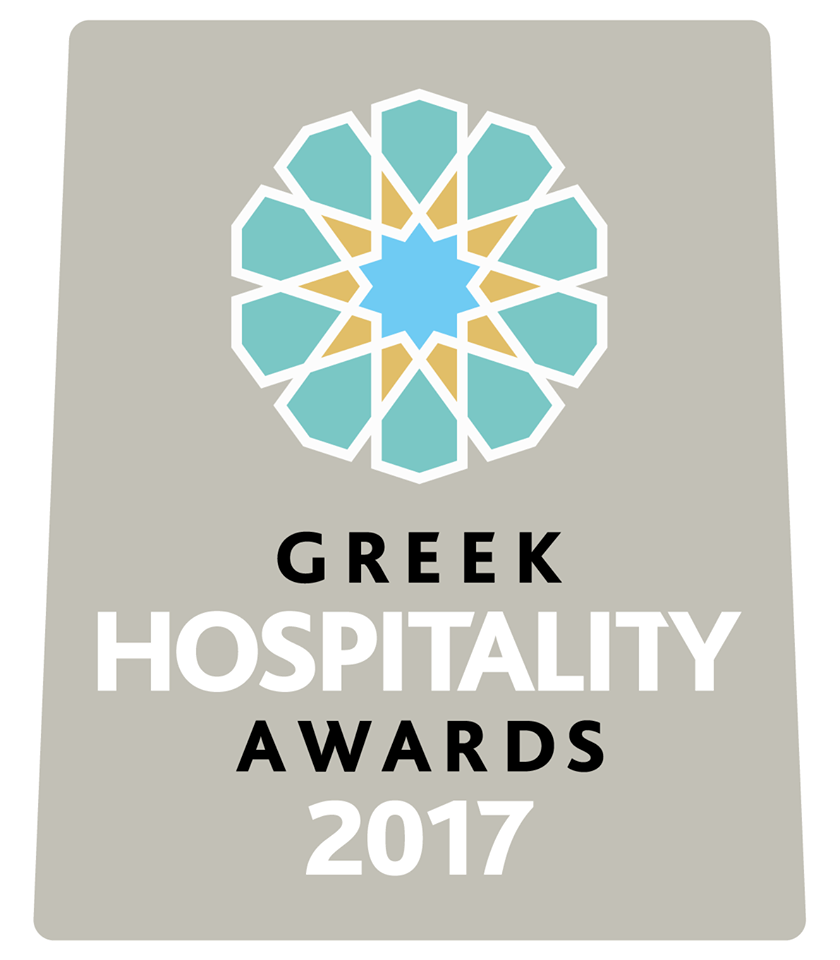 ΠΟΙΟΙ ΕΙΜΑΣΤΕ: ΒΡΑΒΕΙΑ / ΔΙΑΚΡΙΣΕΙΣ
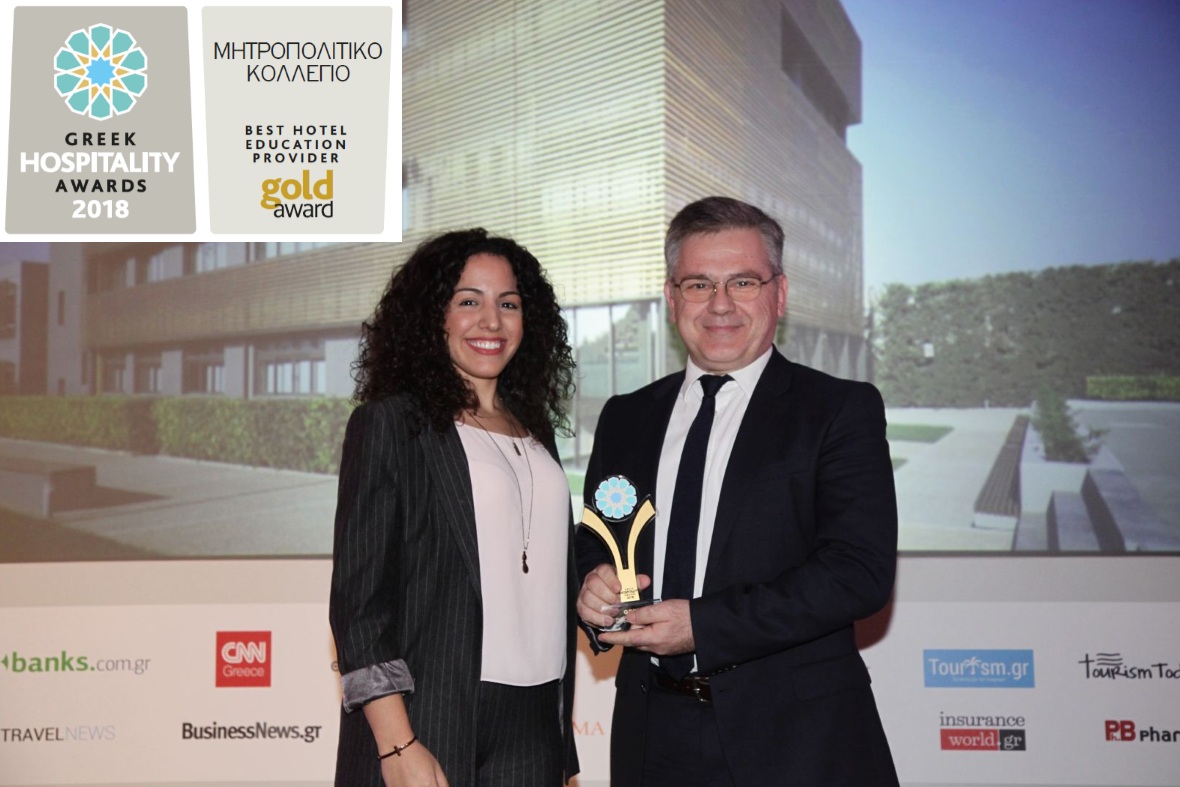 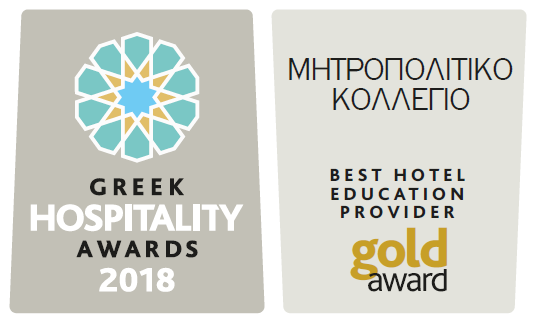 Χρυσό Βραβείο «Καλύτερος Πάροχος Τουριστικής Εκπαίδευσης»
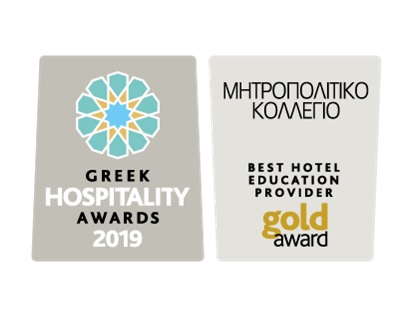 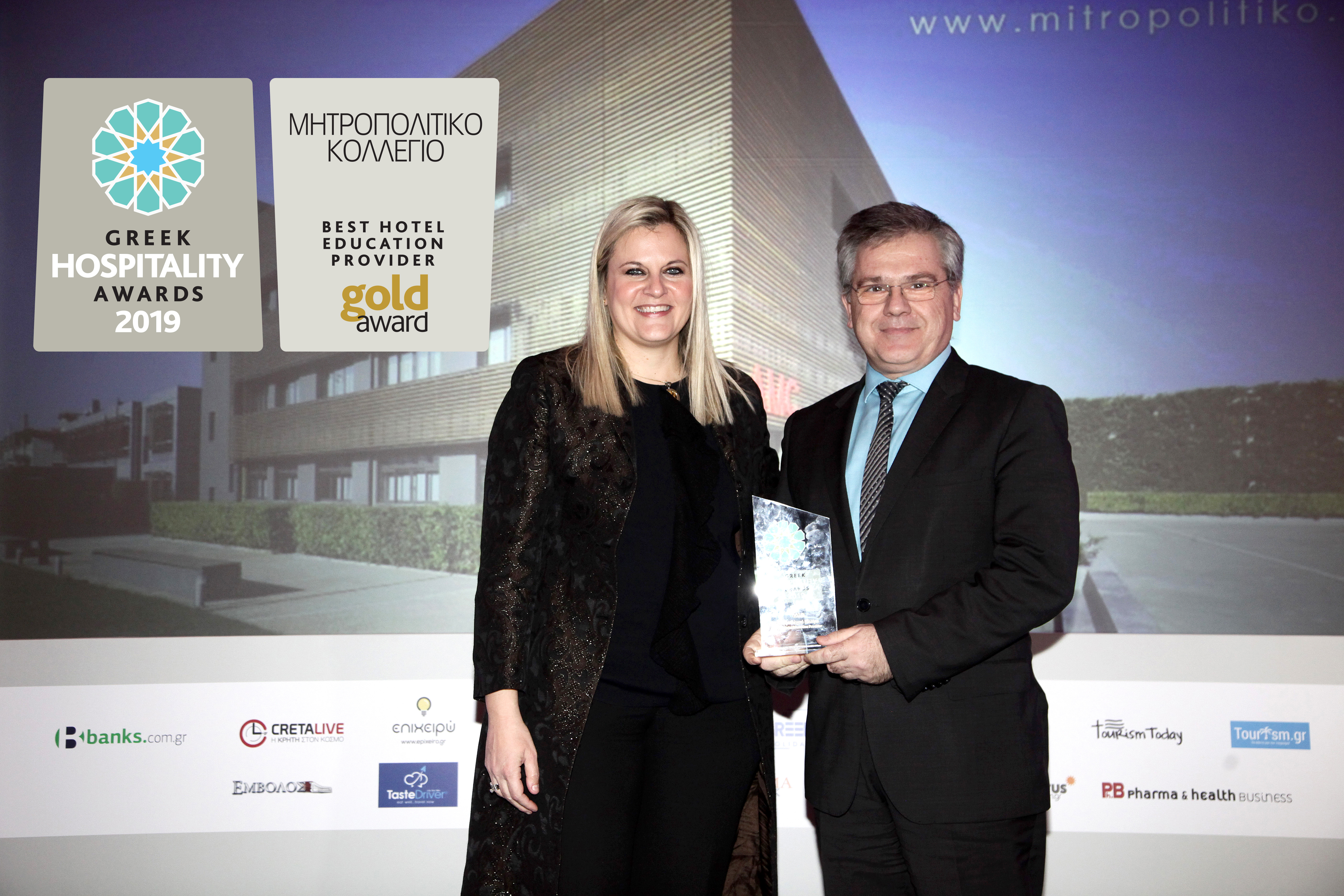 ΔΗΛΩΣΗ ΔΙΕΥΘΥΝΟΥΣΑΣ ΣΥΜΒΟΥΛΟΥ
Καλλιόπης Ροδοπούλου
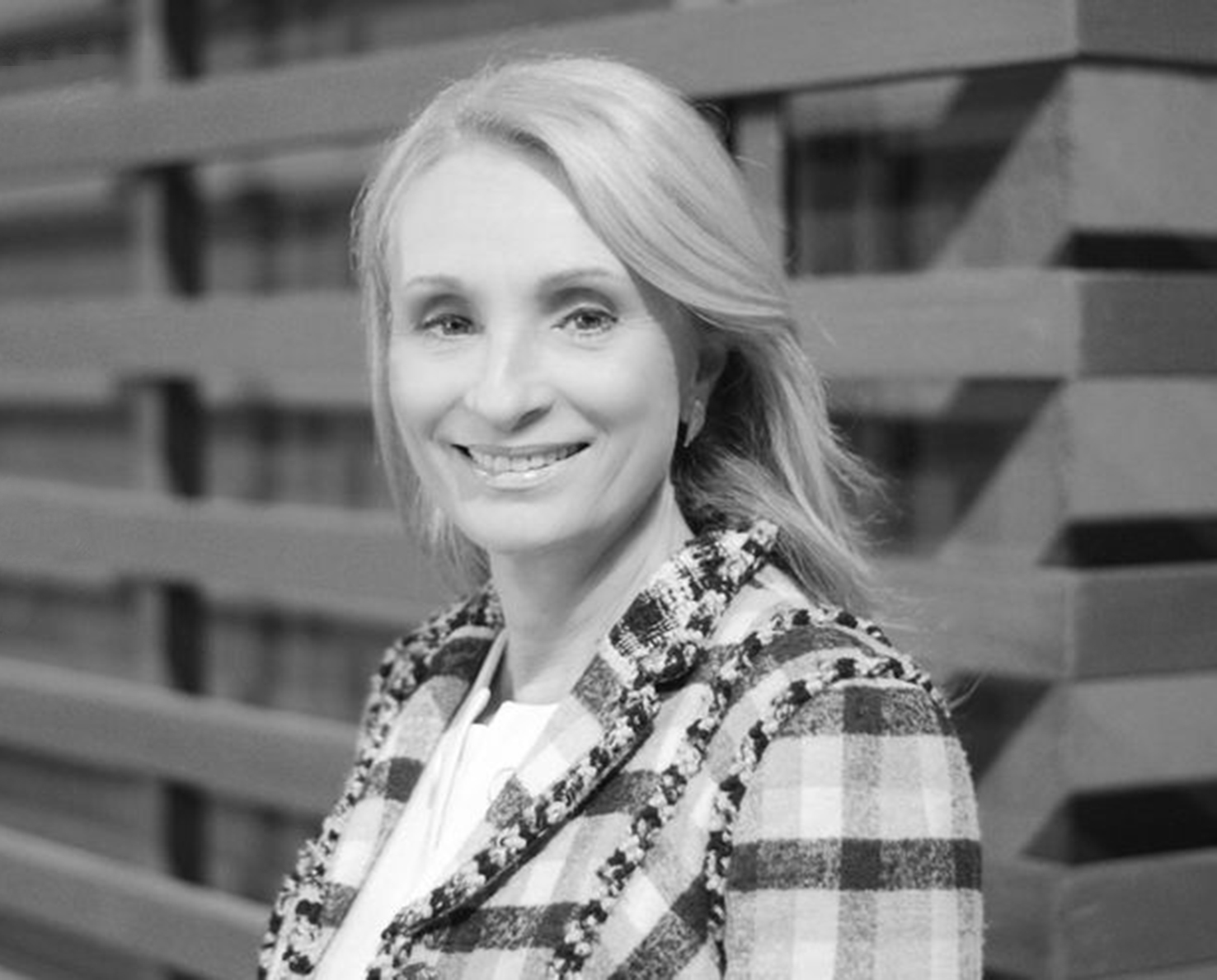 Η παρουσία υψηλής ποιότητας ακαδημαϊκού προσωπικού με επιστημονική μόρφωση και διδακτική πείρα και η συνεργασία του Κολλεγίου μας με διακεκριμένα δημόσια πανεπιστημιακά ιδρύματα του εξωτερικού, εγγυώνται την πραγμάτωση του οράματος που θέσαμε εδώ και χρόνια από το ξεκίνημα του ιδρύματος.
To Mητροπολιτικό Κολλέγιο μελετά τις διεθνείς τάσεις και προσφέρει προγράμματα σπουδών που δίνουν έμφαση στις επιστήμες με υψηλή ζήτηση στην εγχώρια και διεθνή αγορά εργασίας και την κοινωνία γενικότερα και σε καινοτόμες εξειδικεύσεις με προοπτική.
Στόχος της δραστηριότητάς μας είναι η ενεργή συμβολή και συνεισφορά στη διάχυση γνώσης, τεχνογνωσίας και καινοτομίας, η ανάπτυξη κριτικής σκέψης και ερευνητικού πνεύματος στους φοιτητές και η σύνδεση της ακαδημαϊκής με την επιχειρηματική κοινότητα, αλλά και των φοιτητών με τον επαγγελματικό στίβο.
Αποστολή και σταθερό όραμά μας είναι η πνευματική και μορφωτική ανέλιξη των φοιτητών μας, και αυτό το επιτυγχάνουμε προσφέροντάς τους ουσιαστική παιδεία με διεθνείς προδιαγραφές.
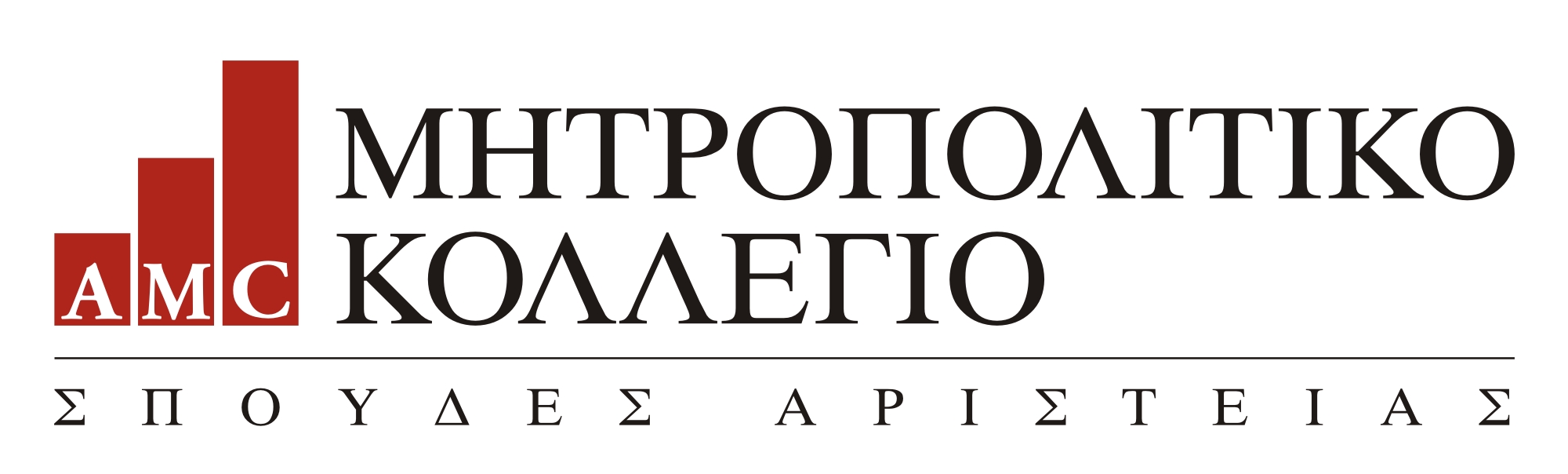 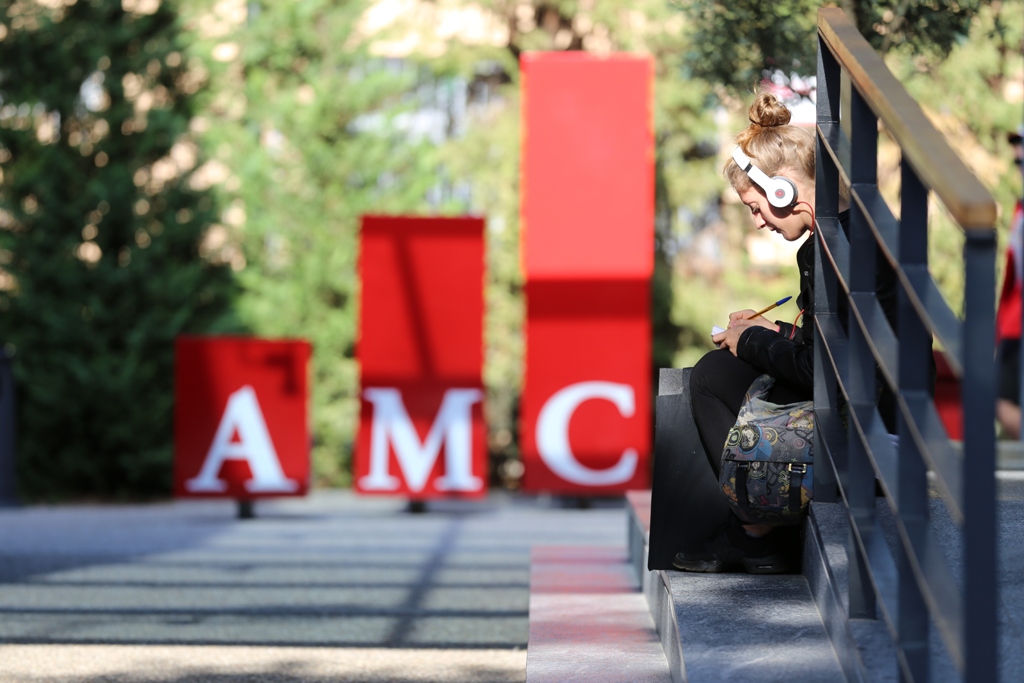 ΜΑΡΟΥΣΙ: Σωρού 74, Μαρούσι. Τ: 210 6199891, F: 210 6199320
ΑΘΗΝΑ (ΚΕΝΤΡΟ): Ακαδημίας 42, Αθήνα. Τ: 210 6199891, F: 210 6199320
ΠΕΙΡΑΙΑΣ: Κολοκοτρώνη 110, Πλ.Τερψιθέας, Πειραιάς. Τ: 210 4121200, F: 210 4128095
ΘΕΣΣΑΛΟΝΙΚΗ: Ελ.Βενιζέλου 14 & Τσιμισκή, Θεσσαλονίκη.  Τ: 2310 241010, F: 2310 253270
www. mitropolitiko.edu.gr
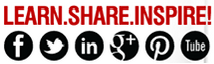